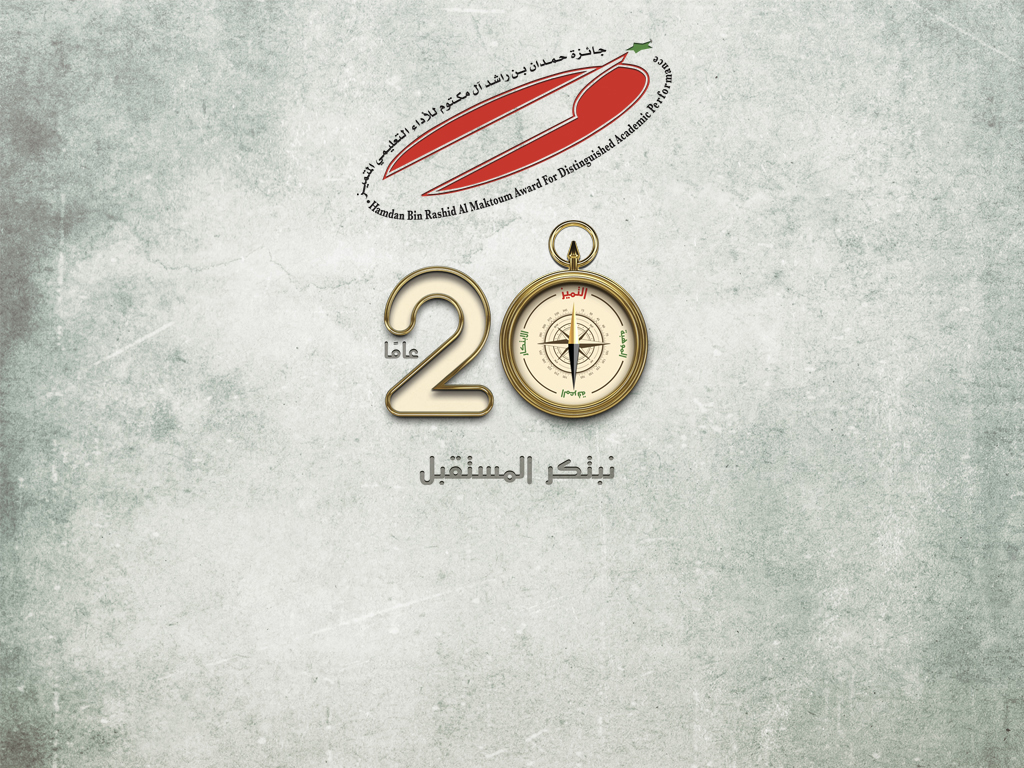 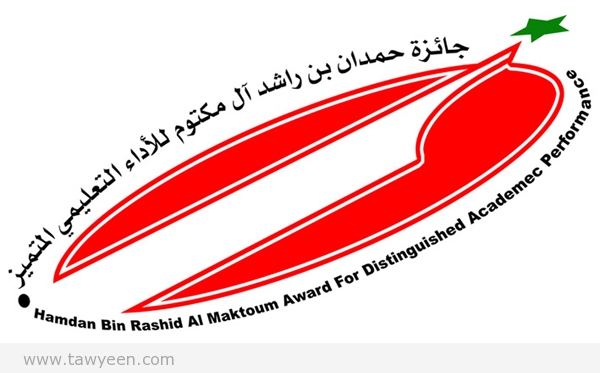 محاضرة حول 
معايير فئة المعلم المتميز
إعداد وتقديم
أ. محمود محمد الحمادي
عضو لجنة التحكيم بالجائزة
ورشة تدريبية 
شرح معايير فئة المعلم المتميز
إعداد وتقديم : أ . محمود محمد الحمادي
عضو لجنة التحكيم بالجائزة
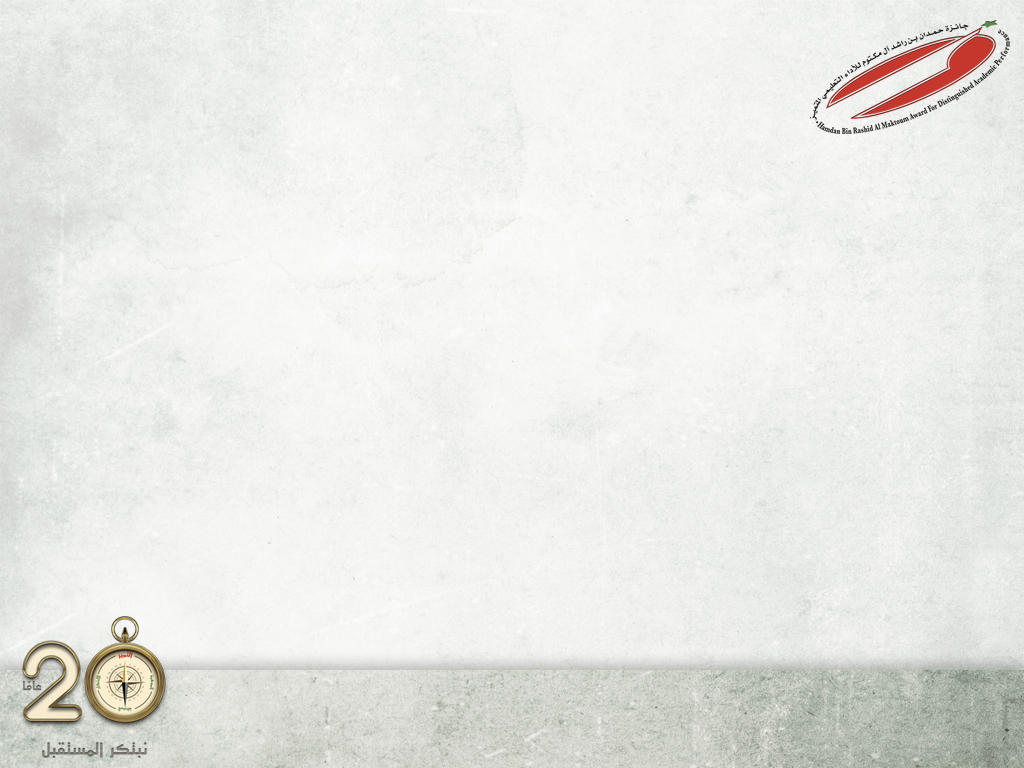 تمرين كسر الجليد
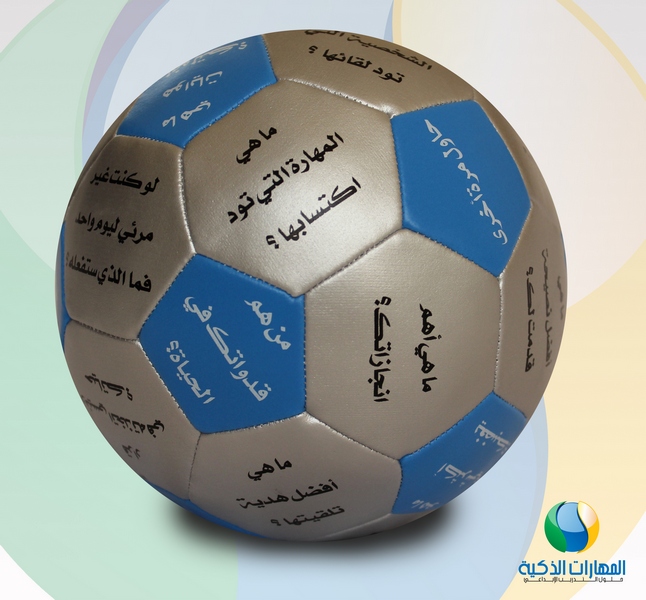 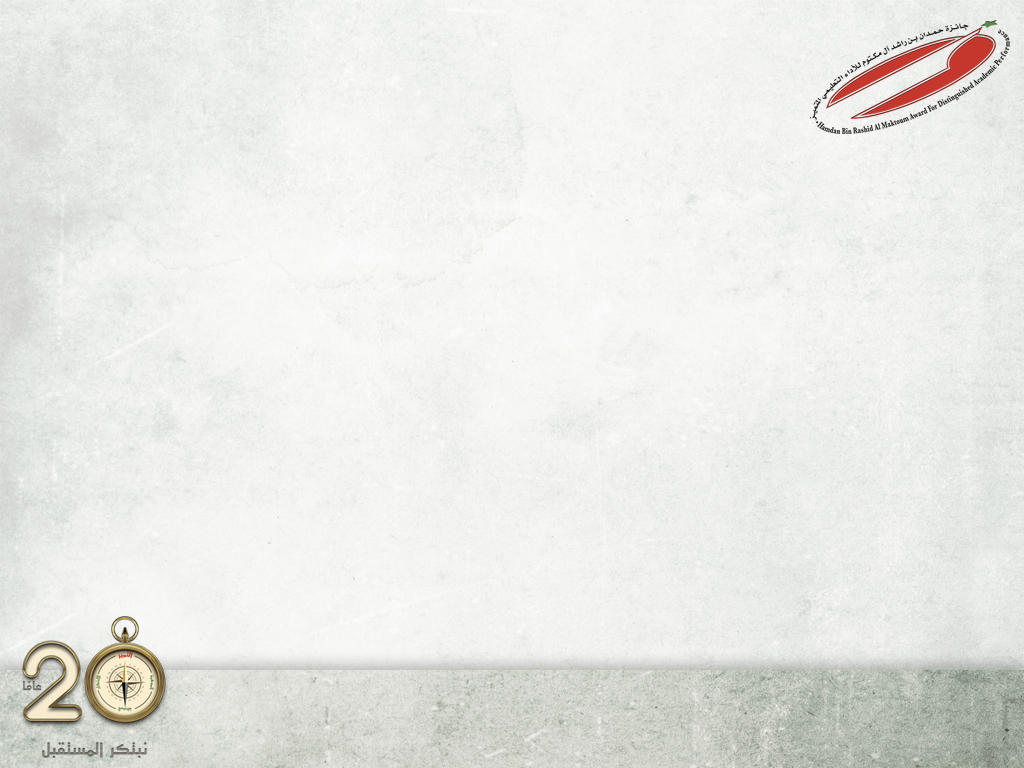 الميثاق
احترام جميع الآراء .
عدم المقاطعة .
الاستمتاع باللقاء .
التفاعل والنشاط .
وضع الهواتف على الصامت .
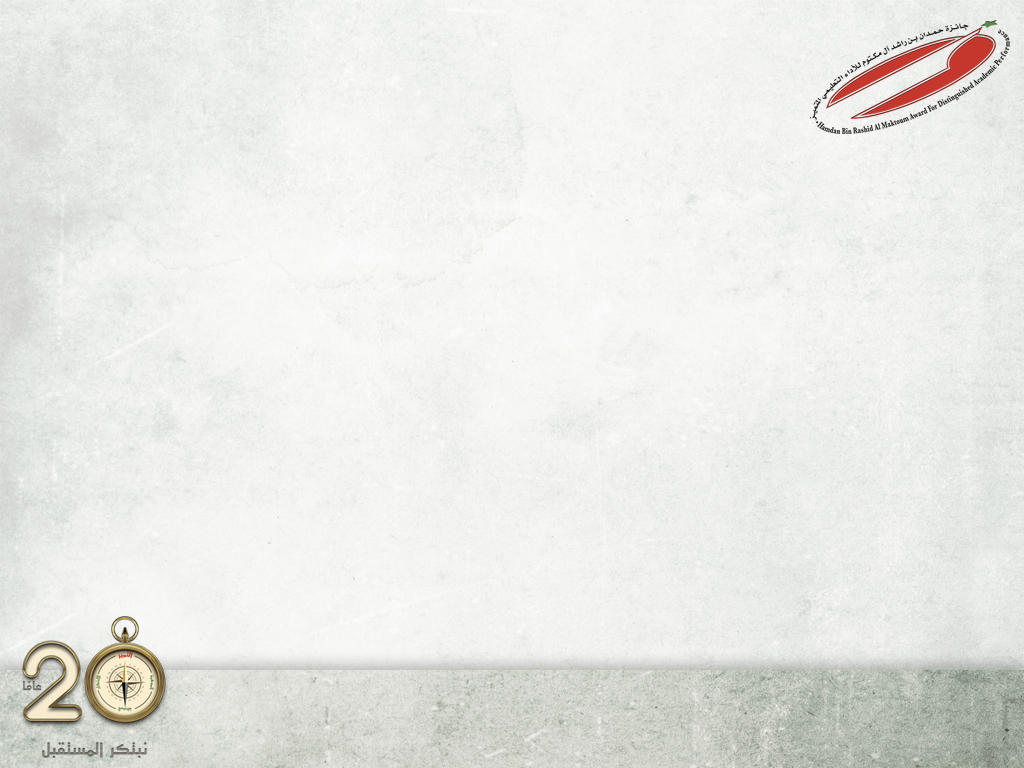 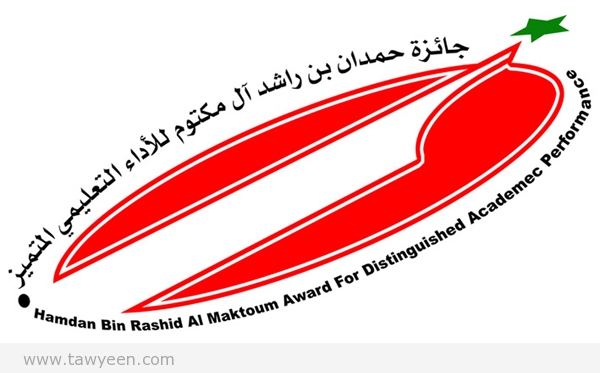 أهداف اللقاء
في نهاية الورشة سيكون المتدرب قادراً على أن :
يُعرّف مفاهيم المعايير الأربعة الرئيسة للمعلم المتميز تعريفاً واضحاً شاملاً وفق ما جاء في الدليل التفسيري .
يحدد المعايير الفرعية المنبثقة من المعايير الرئيسة الأربعة بنسبة 100% .
يفسّر المعايير الفرعية المنبثقة من المعايير الرئيسة الأربعة بشكل دقيق وواضح وفق ما جاء في الدليل التفسيري لفئة المعلم المتميز .
يقدم الأدلة الواضحة المرتبطة بكل معيار فرعي من معايير الأداء التعليمي بما لا يزيد عن أربعة أدلة .
يتقدم للترشح للجائزة في هذا العام واثقاً بالفوز بنسبة لا تقل 
عن 90 % .
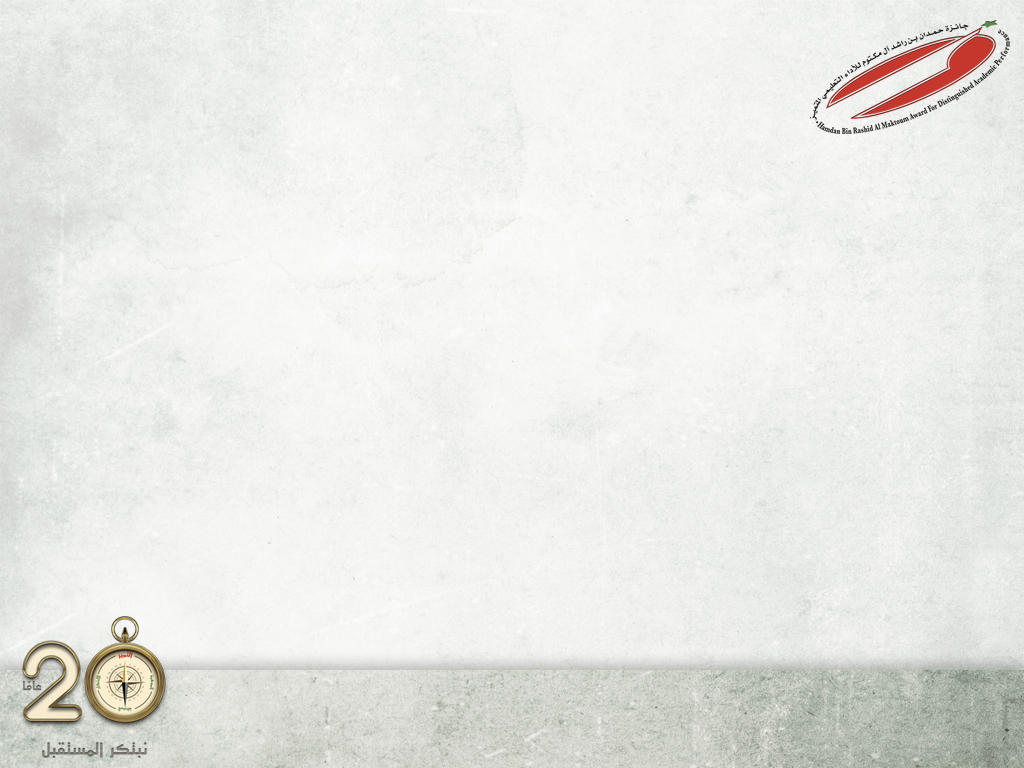 فوائد حضور الورش التدريبية
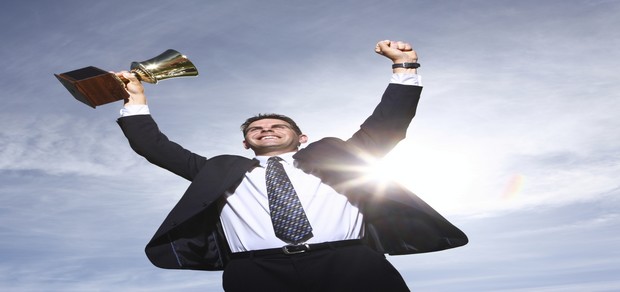 يؤكد الخبراء من المحكمين و فرق الرقابة والمشاركين السابقين في الجائزة على ارتفاع مستوى الأداء التعليمي للمشاركين في جائزة حمدان بشكل ملحوظ وذلك من خلال التزامهم بالمعايير في حياتهم المهنية العملية .
كما يؤكدون على أن حضور المرشحين للدورات التدريبية يساعدهم على فهم المعايير ، والقدرة على تحقيق الفوز بالجائزة .
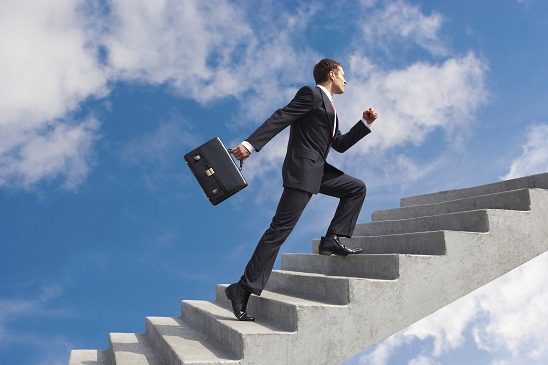 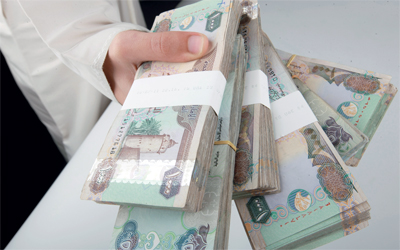 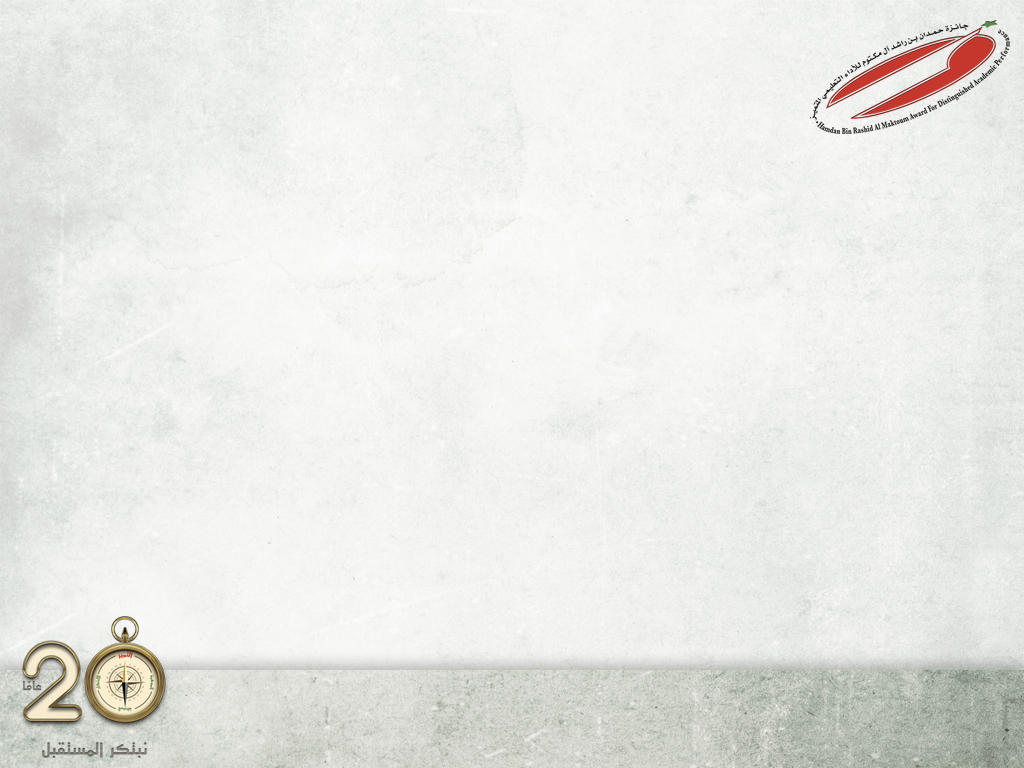 رحلة التميز
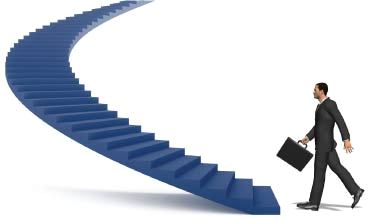 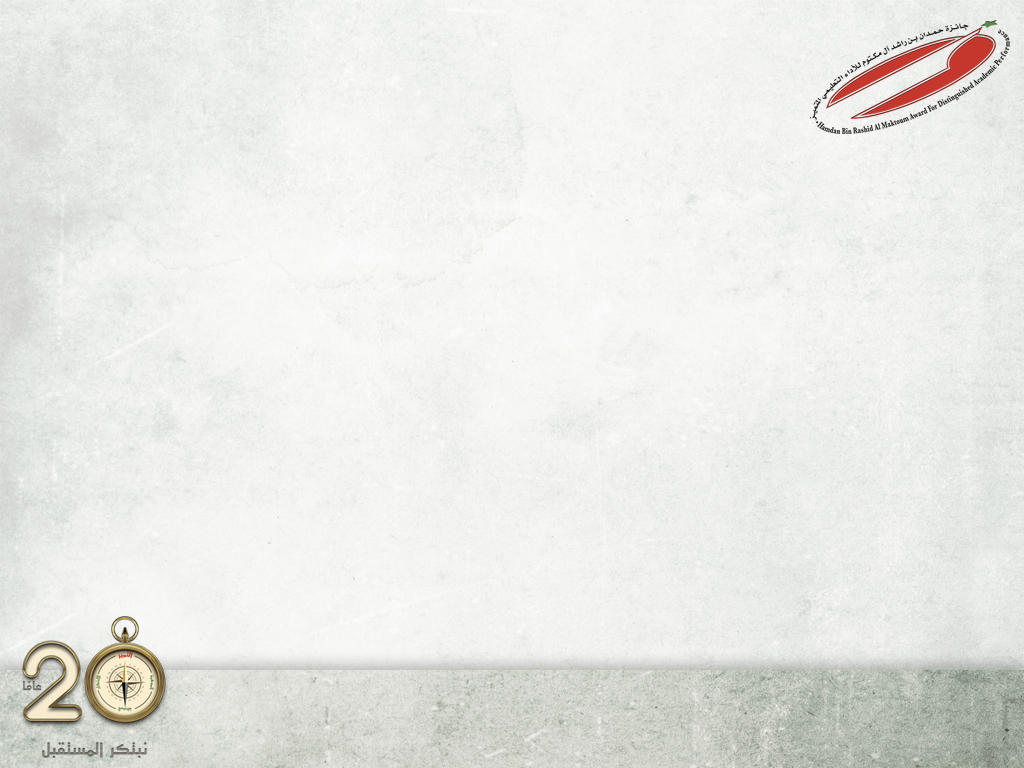 المحطة الأولى
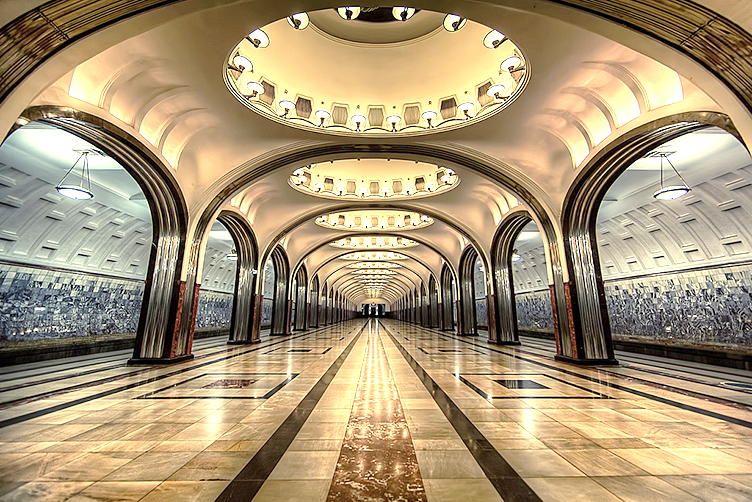 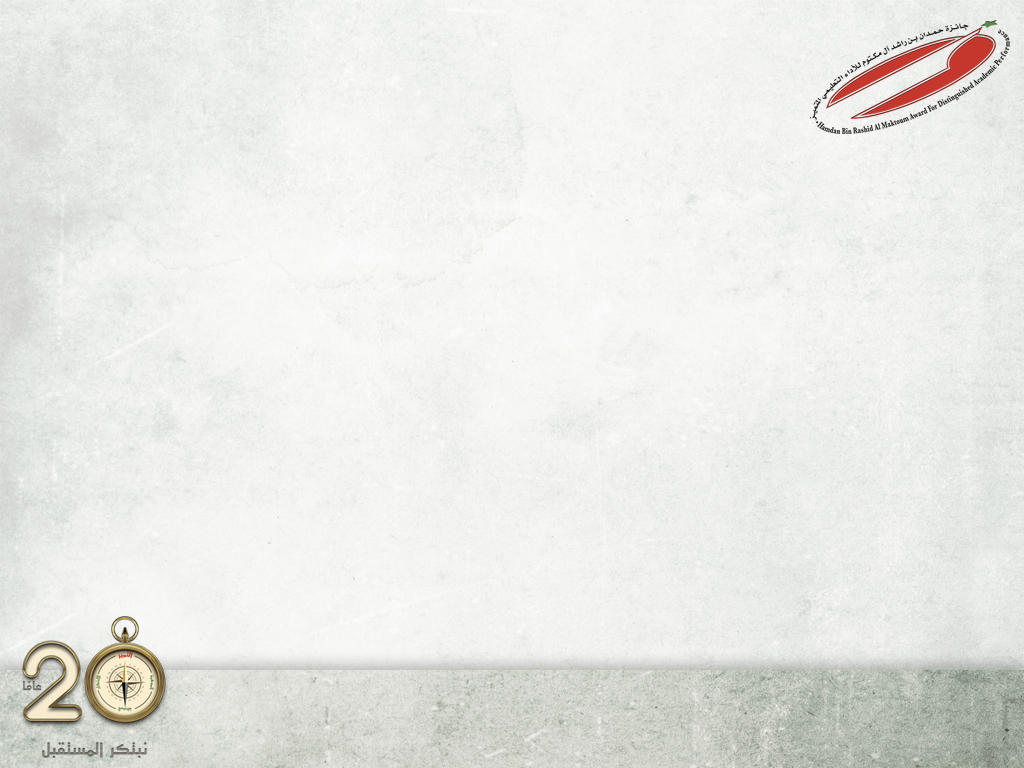 معلومات عن الرحلة
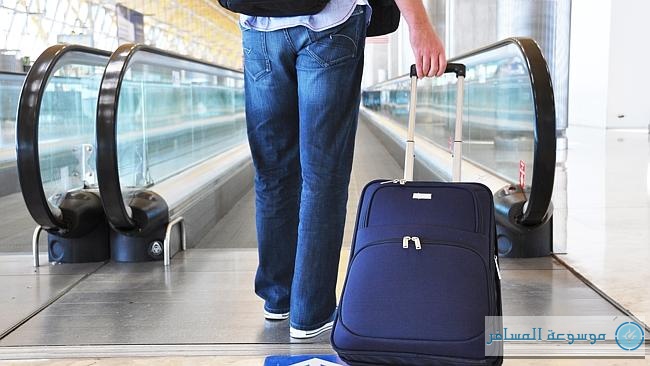 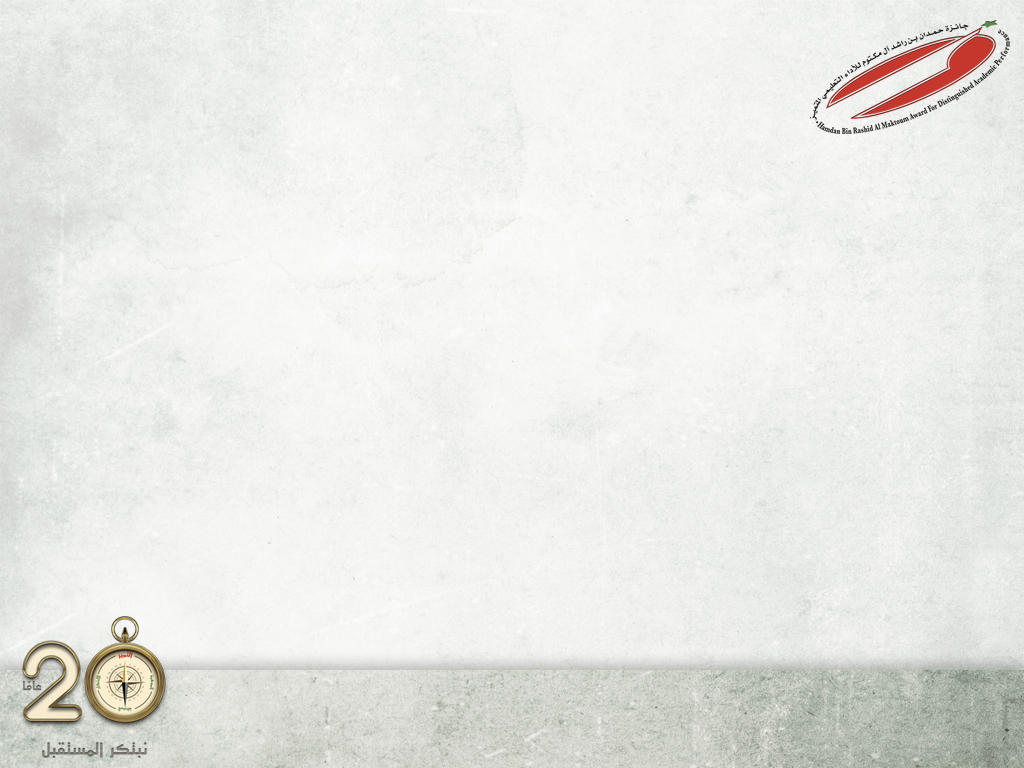 الجائزة في سطور
1998  إنشاء الجائزة ( اقتصارها على إمارة دبي ) .
2001 توسعت الجائزة لتشمل كافة الإمارات ، ودول الخليج العربي .
2009 دشنت النسخة العالمية للجائزة  بالتعاون مع منظمة اليونسكو "جائزة حمدان بن راشد آل مكتوم/ اليونسكو"،
2010 استحدثت الجائزة فئات التعليم العالي .
2015 تدشين مركز حمدان للموهبة والإبداع ، ومركز حمدان للابتكار 
فاب لاب الإمارات .
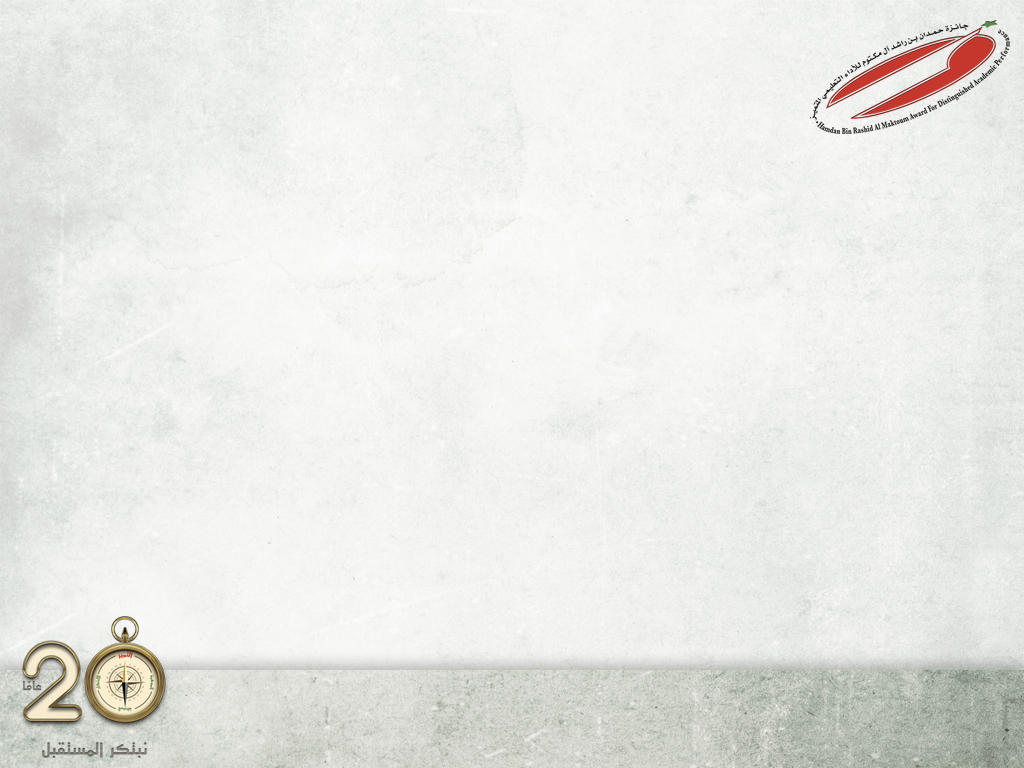 فئات الجائزة
فئة الطالب المتميز .
فئة المعلم المتميز .
فئة المدرسة والإدارة المدرسية المتميزة .
فئة أفضل ابتكار علمي .
فئة الأسرة المتميزة .
فئة الطالب الجامعي المتميز .
فئة التربوي المتميز .
فئة أفضل مشروع مطبق .
فئة أفضل بحث تربوي على مستوى الوطن العربي .
فئة المعلم الخليجي فائق التميز .
فئة الإدارة التعليمية المتميزة .
فئة المؤسسات الداعمة للتعليم . 
جائزة اليونسكو لمكافأة الممارسات والجهود المتميزة لتحسين أداء المعلمين .
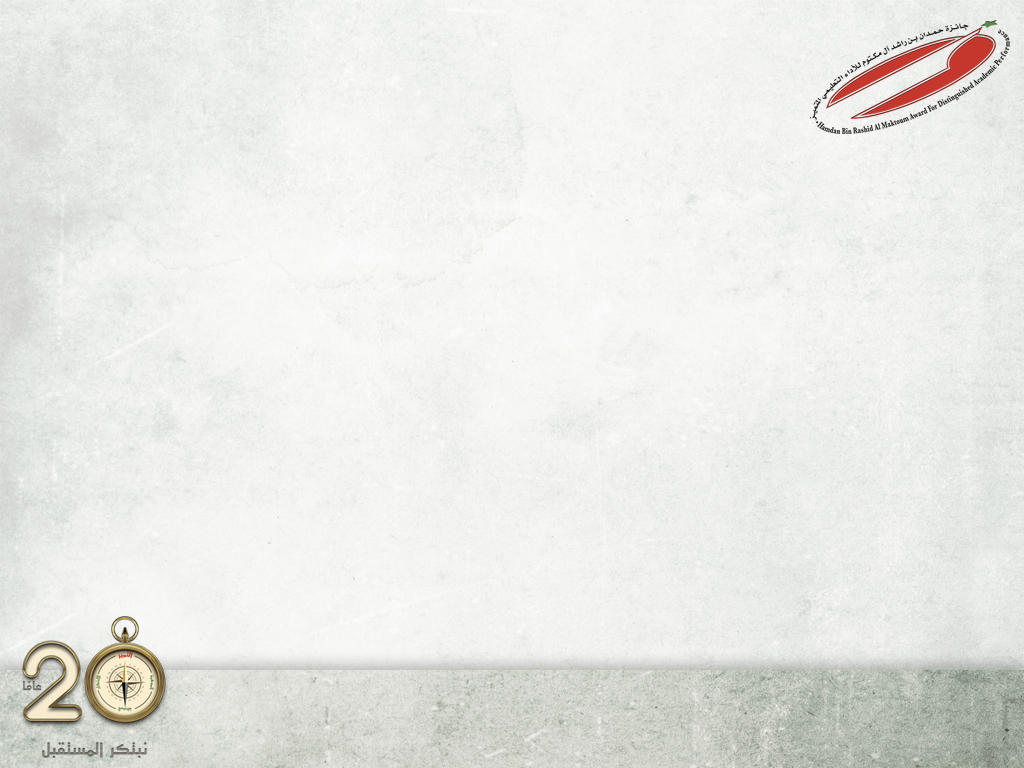 الحوافز والمكافآت
تمنح مكافئة نقدیة قدرھا 40,000 درھم إماراتي ، وشھادة تقدیر ، وكأس التمیز للمعلم المتمیز الفائز. 
 تمنح شهادة تميز للحاصلين على ما لا يقل عن 80 % من مجموع النقاط المخصصة.
تمنح شهادة مشاركة للحاصلين على ما لا يقل عن 50 % من مجموع النقاط المخصصة.
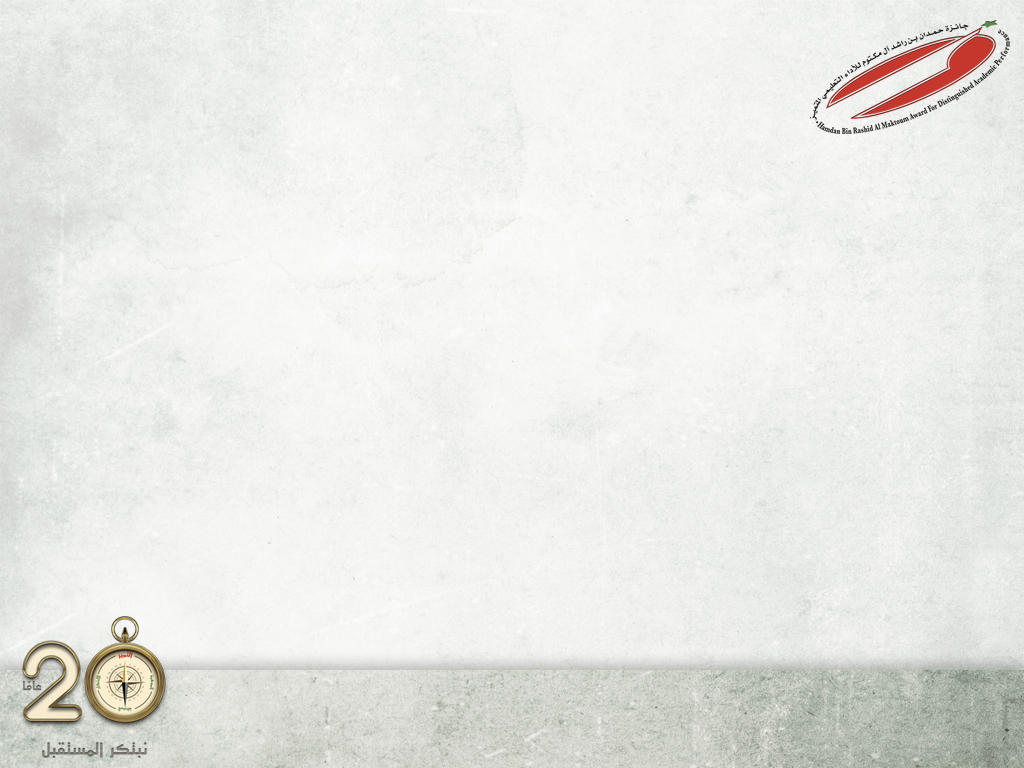 المحطة الثانية
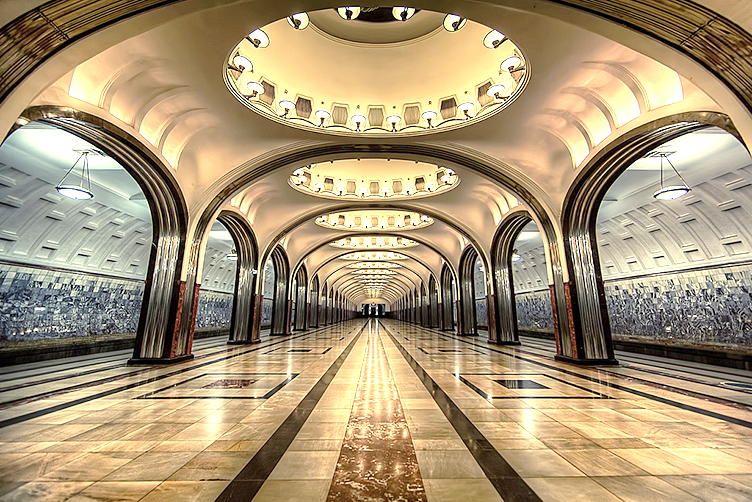 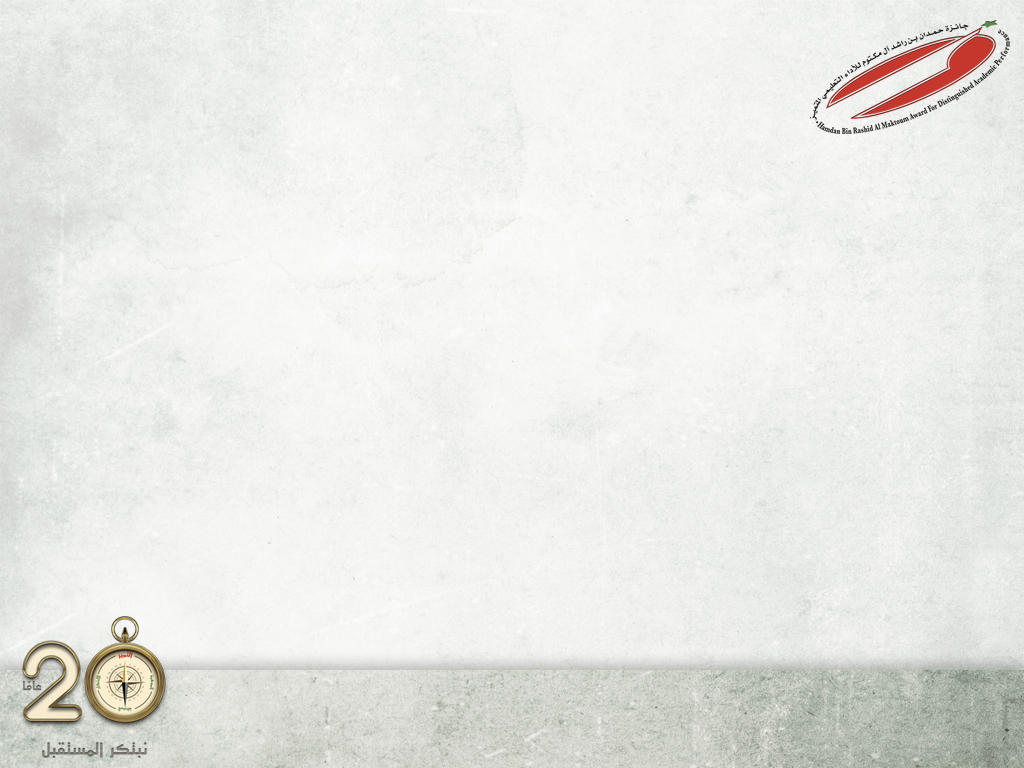 تأشيرة الدخول
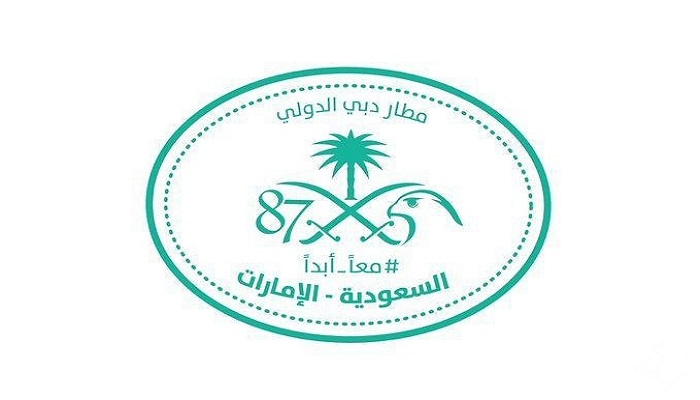 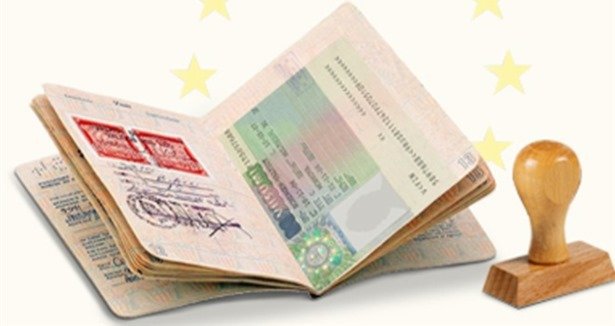 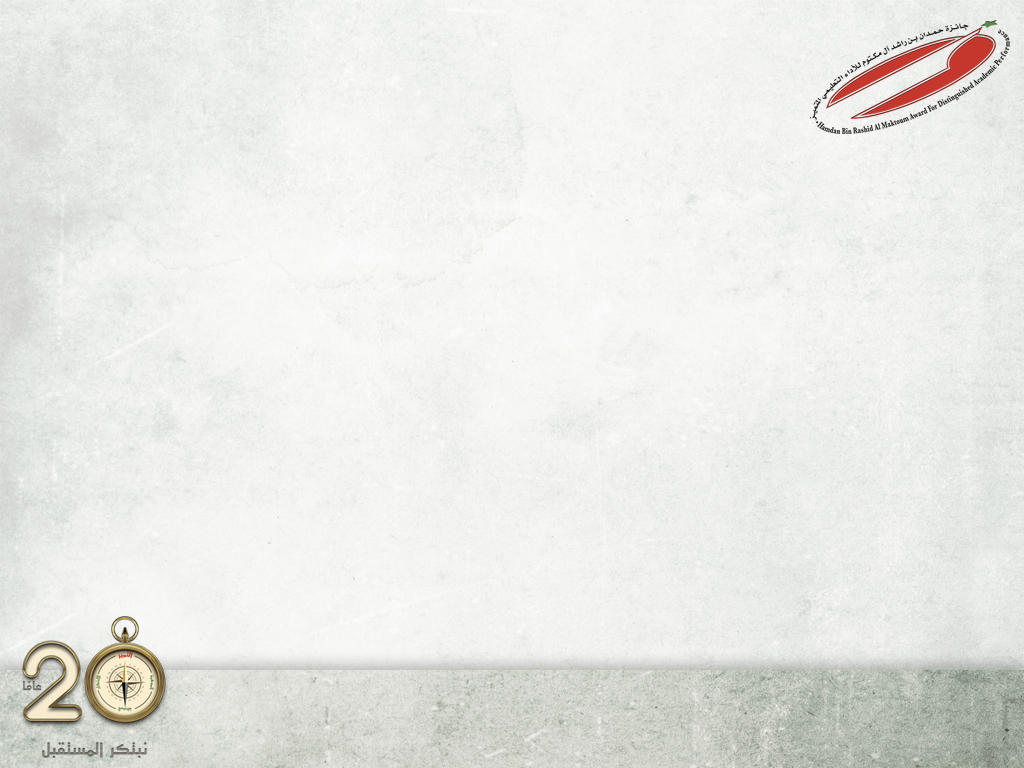 شروط الترشح
أن ﯾﻛون ﺣﺎﺻﻼً ﻋﻠﻰ ﺗﻘدﯾر اﻣﺗﯾﺎز ﻓﻲ آﺧر ﺳﻧﺗﯾن دراﺳﯾﺗﯾن.
أﻻ ﯾﻛون ﻗد ﻓﺎز ﺑﺎﻟﺟﺎﺋزة ﻓﻲ ﻓﺋﺔ اﻟﻣﻌﻠم اﻟﻣﺗﻣﯾز ﻣن ﻗﺑل.
أن ﯾﻣﺎرس ﻣﮭﺎم ﻋﻣﻠﮫ ﻣدرﺳﺎً ﻣﯾداﻧﯾﺎً ﻓﻲ ﻣدارس اﻟﺗﻌﻠﯾم اﻟﻌﺎم أو اﻟﺧﺎص، واﻟﻌﺎﻣﻠﯾن ﻓﻲ رﯾﺎض اﻷطﻔﺎل و اﻟﻣﻌﺎھد اﻟﺗﻛﻧوﻟوﺟﯾﺔ اﻟﺗطﺑﯾﻘﯾﺔ واﻟﻔﻧﯾﺔ واﻟدﯾﻧﯾﺔ.
أن ﯾﻣﺛل ﻣدرﺳﺔ واﺣدة/ ﻣﻌﮭداً واﺣداً وﻣرﺣﻠﺔ ﺗﻌﻠﯾﻣﯾﺔ واﺣدة وﻣﻧطﻘﺔ ﺗﻌﻠﯾﻣﯾﺔ واﺣدة.
أن ﯾرﻓق اﻟﻣﻌﻠم اﻟذي ﯾﻌﻣل ﻓﻲ اﻟﻣدارس اﻟﺧﺎﺻﺔ ﻣواﻓﻘﺔ وزارة اﻟﺗرﺑﯾﺔ واﻟﺗﻌﻠﯾم « إدارة اﻟﺗﻌﻠﯾم اﻟﺧﺎص » ﻋﻠﻰ اﻟﻌﻣل ﻓﻲ اﻟﻣدارس ﺑوظﯾﻔﺔ ﻣﻌﻠم ، وﻋﻘد اﻟﺗوظﯾف اﻟﺧﺎص ﺑﺎﻟﻣﻌﻠم ﻣن ﻗﺑل اﻟوزارة ﻵﺧر ﺛﻼث ﺳﻧوات.
أن ﯾﻛون ﻣن ﻣواطﻧﻲ اﻟدوﻟﺔ اﻟﺗﻲ ﺗرﺷﺣﮫ ﻟﻠﺟﺎﺋزة. (ﺧﺎص ﻟدول ﻣﺟﻠس اﻟﺗﻌﺎون اﻟﺧﻠﯾﺟﻲ ﻣن ﻏﯾر اﻹﻣﺎرات)
أﻻ ﯾﻛون ﺣﺎﺻﻼً ﻋﻠﻰ اﻟﺟﺎﺋزة ﻟﻔﺋﺔ اﻟﻣﻌﻠم ﻓﺎﺋق اﻟﺗﻣﯾز.
ﺗﻌﺗﺑر رﺳﺎﺋل اﻟﺗزﻛﯾﺔ ﺷرطﺎً ﻟﻘﺑول طﻠب اﻟﺗرﺷﯾﺢ.
 ﺿرورة أﻻ ﯾزﯾد ﻋدد ﺻﻔﺣﺎت ﻛﺎﻓﺔ اﻟﻣرﻓﻘﺎت ﻋن 250 ﺻﻔﺣﺔ ﻓﻘط ﻻ ﻏﯾر ﺳواء 
ﻛﺎن اﻟﺗوﺛﯾق ورﻗﯾﺎً أو اﻟﻛﺗروﻧﯾﺎً، ﻛﻣﺎ ﯾﺟب ﻋدم إرﻓﺎق أﻛﺛر ﻋن ﻣرﻓﻘﯾن ﻓﻲ اﻟﺻﻔﺣﺔ اﻟواﺣدة، 
وﻓﻲ ﺣﺎﻟﺔ ﻋدم وﺿوح اﻟﻣرﻓﻘﯾن ﻻ ﺗﺣﺗﺳب اﻟدرﺟﺔ.
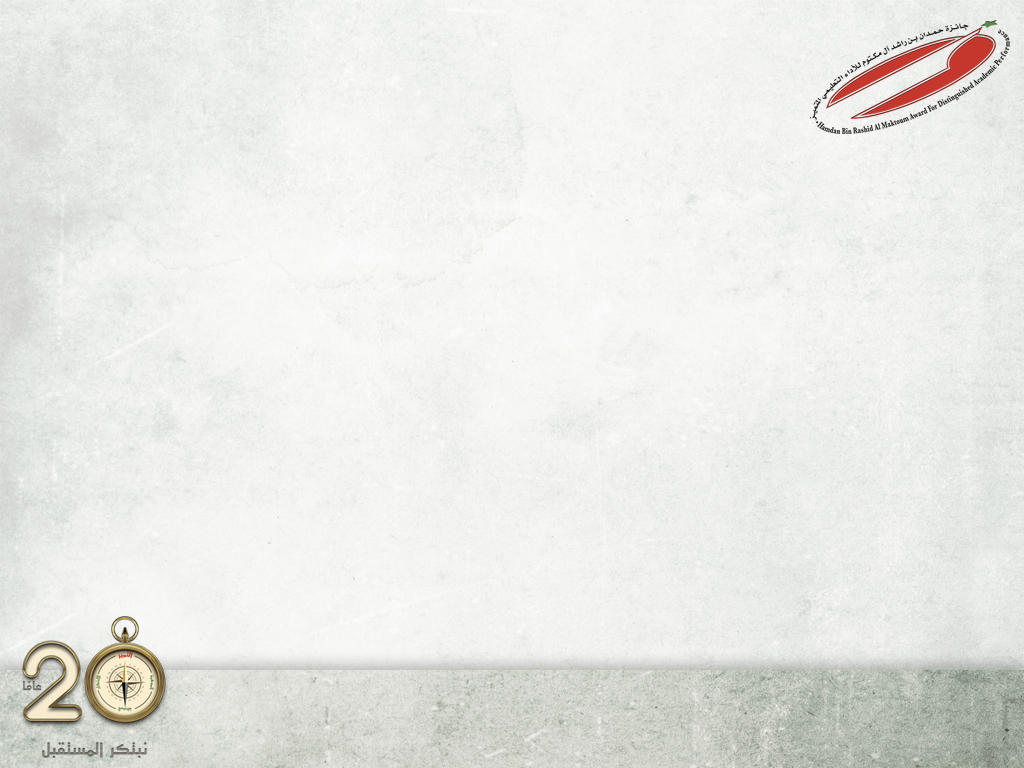 كيفية التقديم للجائزة
تعبئة طلب الترشيح من الموقع الرسمي للجائزة.
طباعة طلب الترشيح.
تسليم طلب الترشيح لمنسق الجائزة بالمنطقة التعليمية .
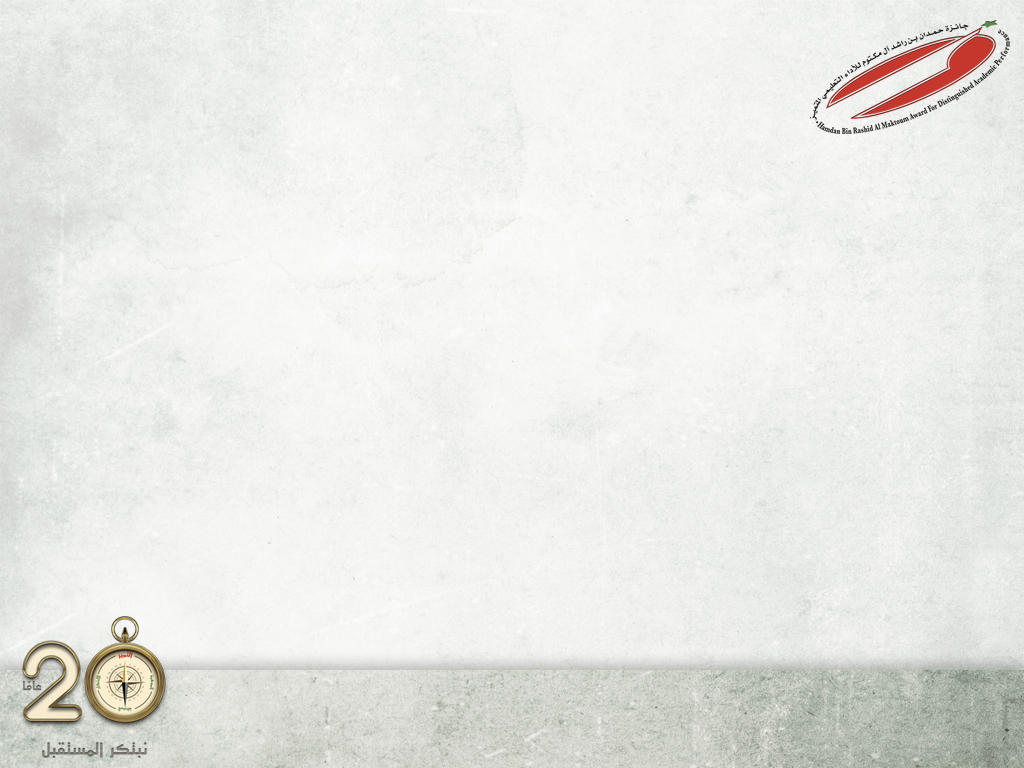 المحطة الثالثة
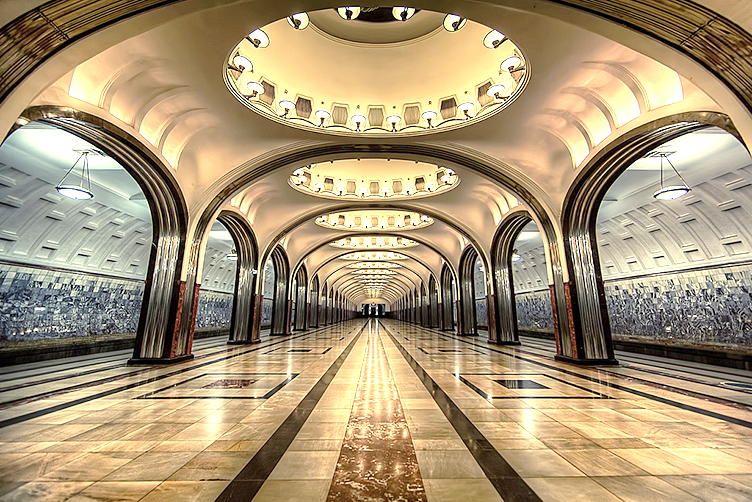 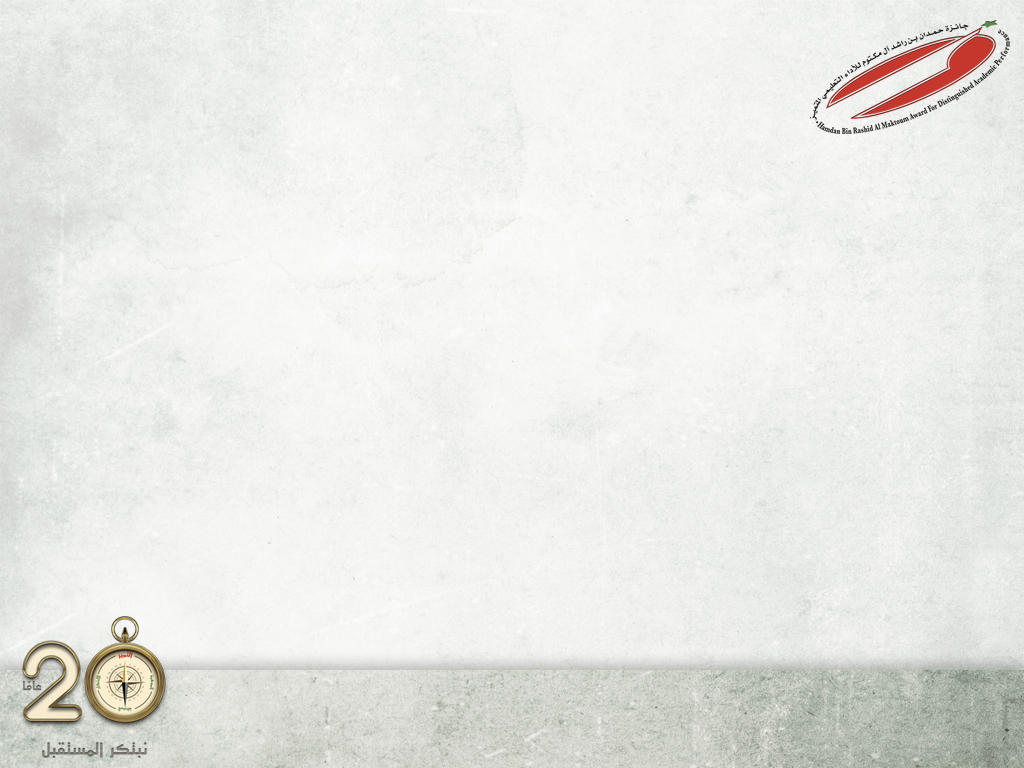 بدء الرحلة
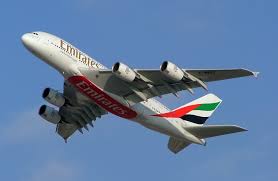 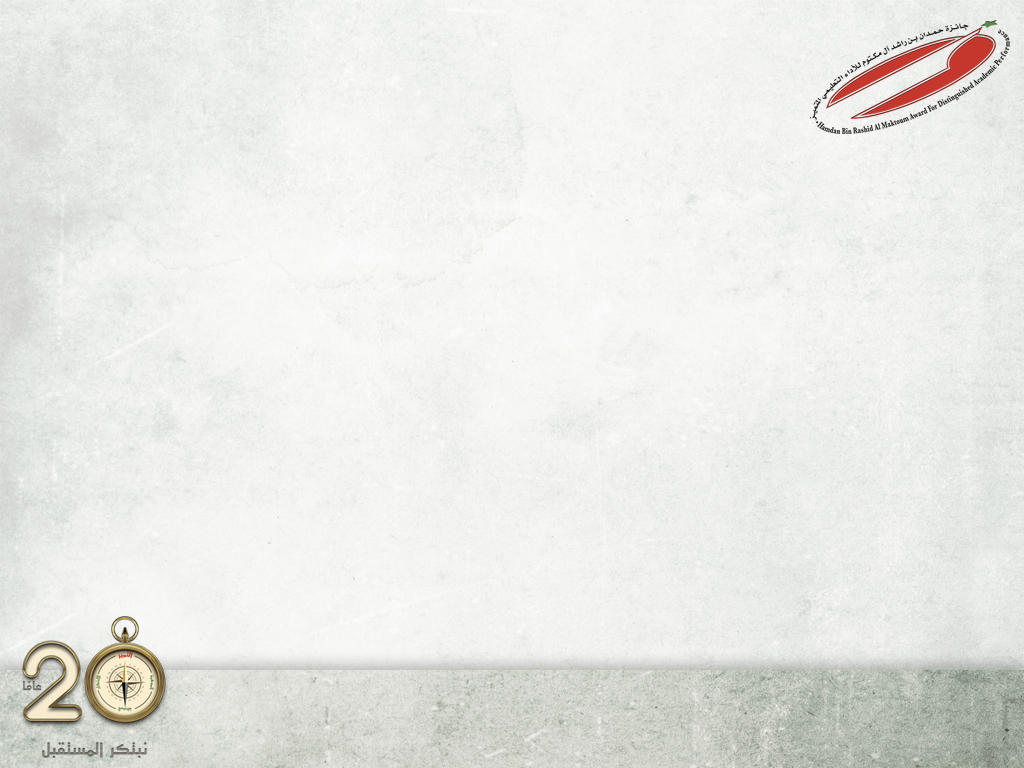 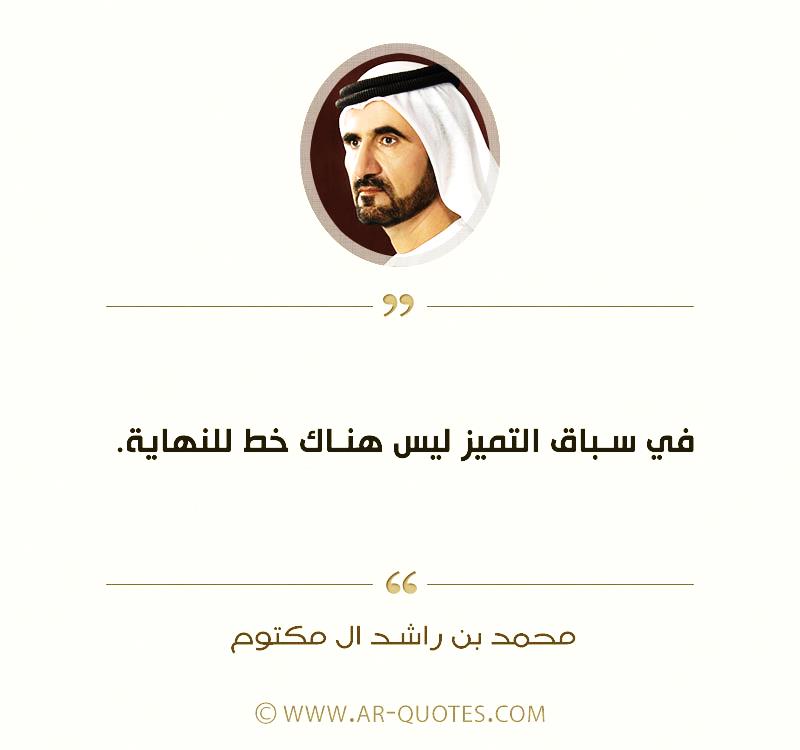 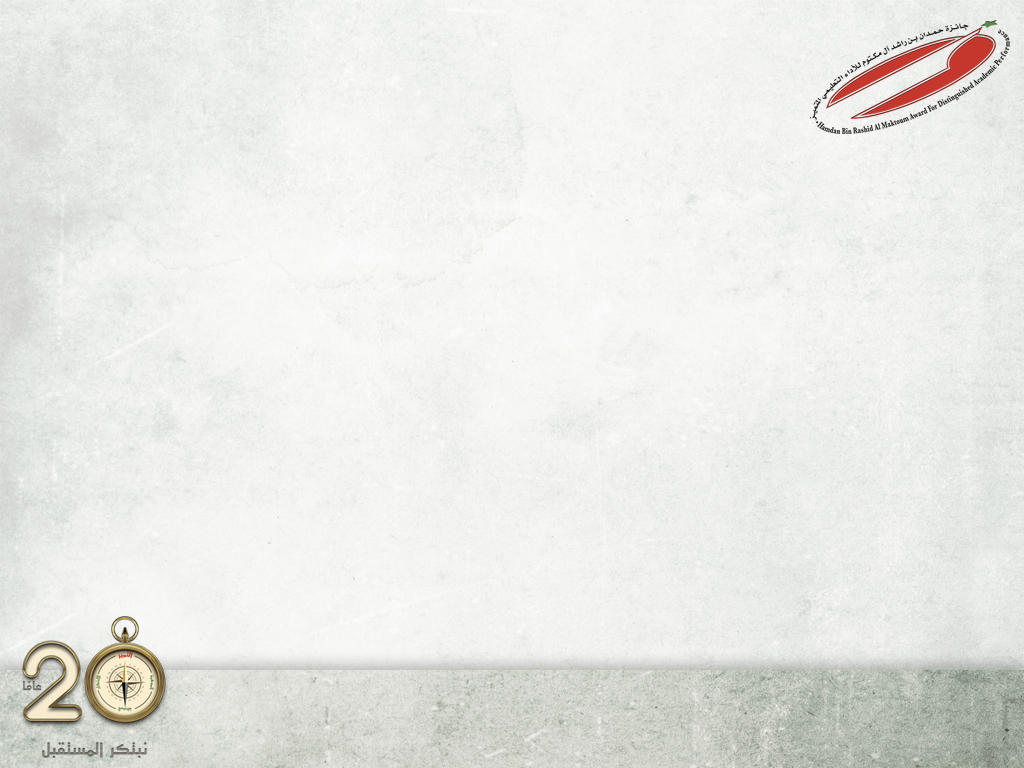 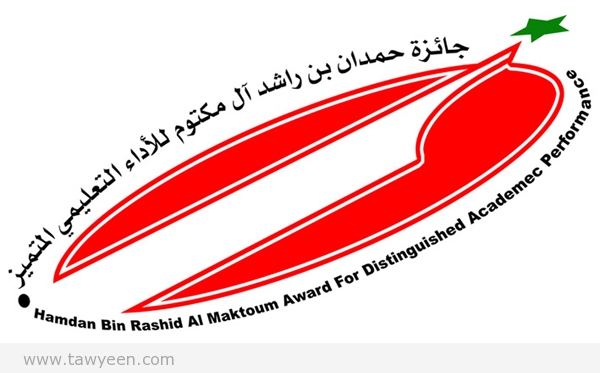 نقاش جماعي
من هو المعلم المتميز  ؟
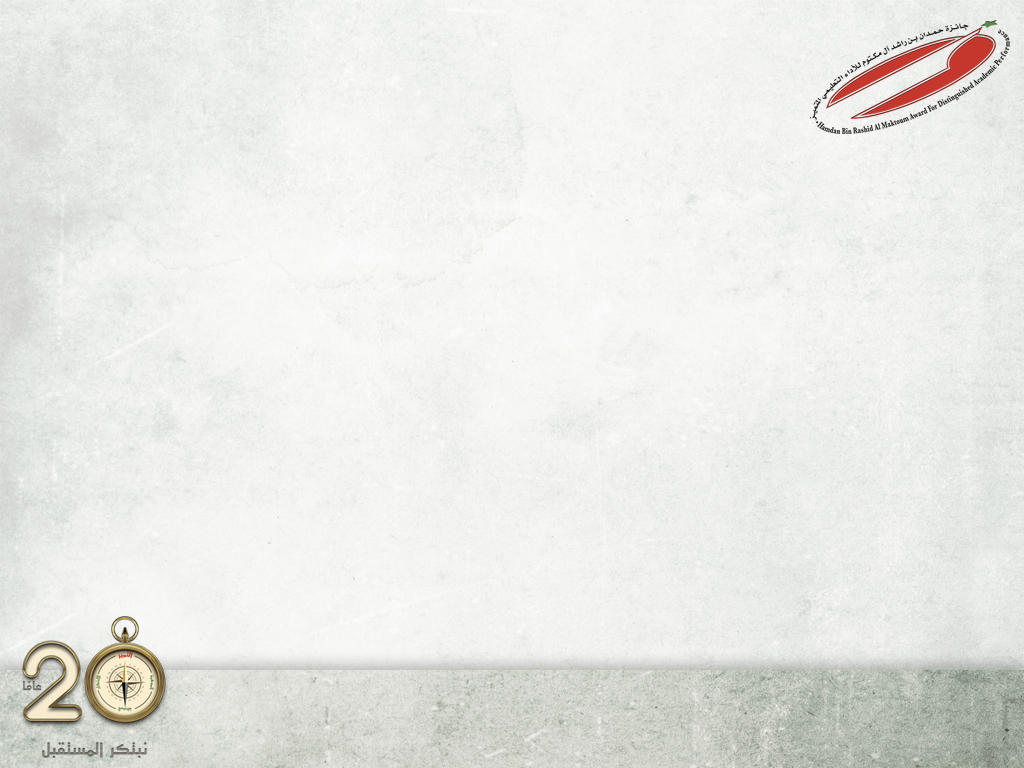 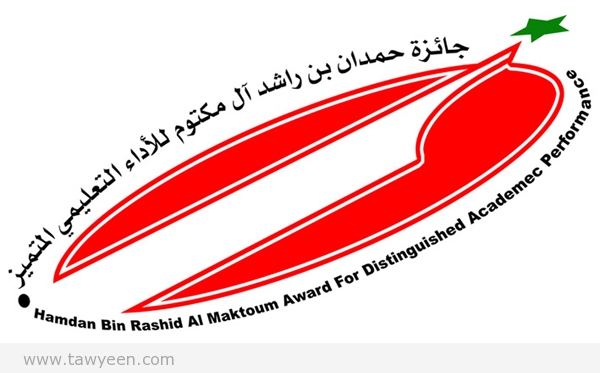 معايير فئة المعلم المتميز
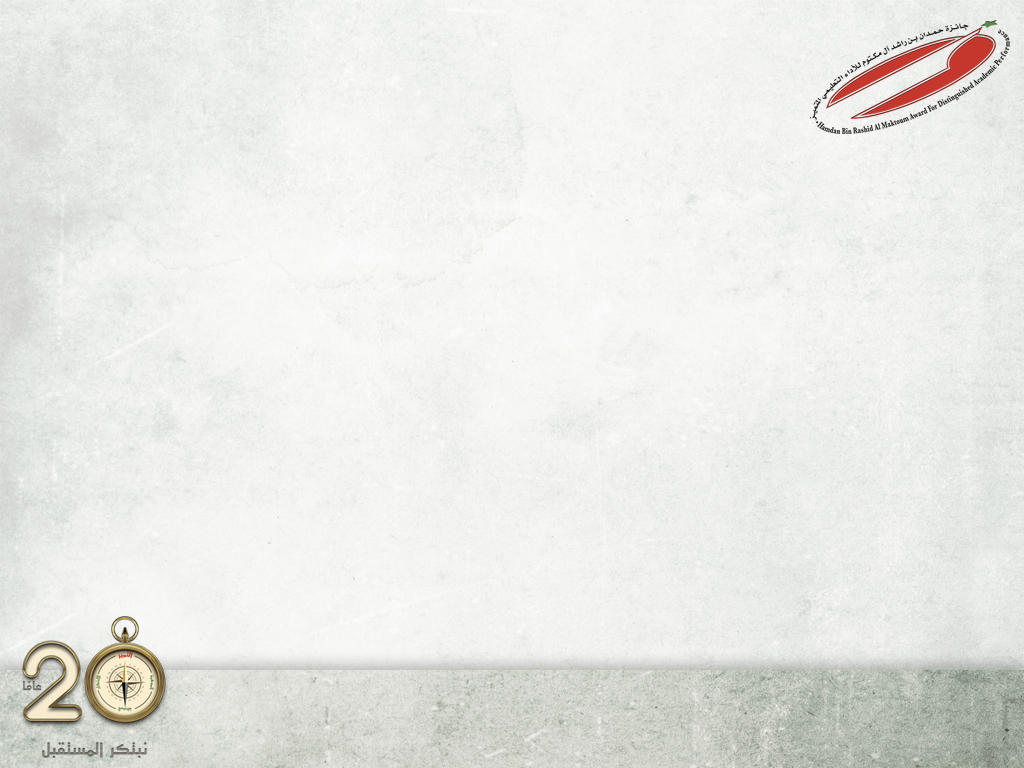 18 + 4
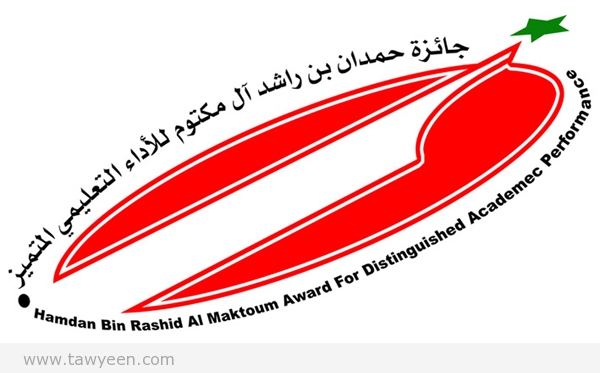 7       1
3      2
5      3
3      4
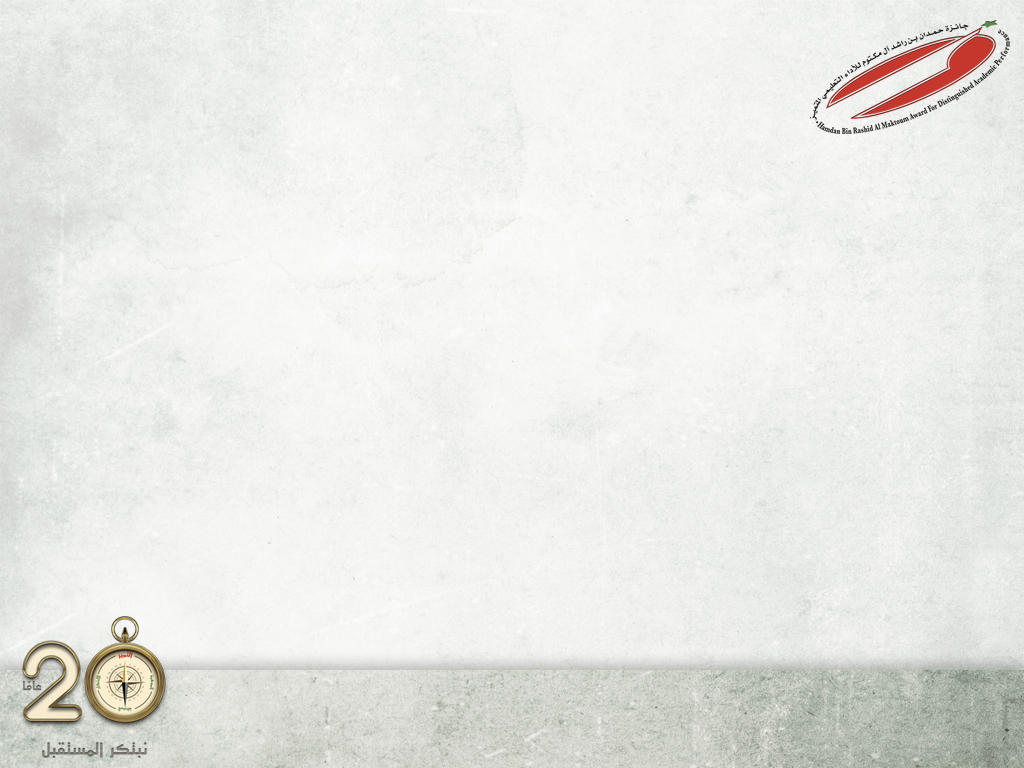 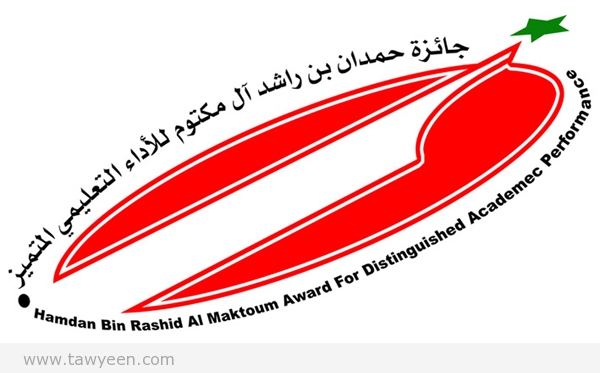 المعايير الرئيسة
التحفيز
الأداء التعليمي
الالتزام المهني والأخلاقي
التنمية المهنية
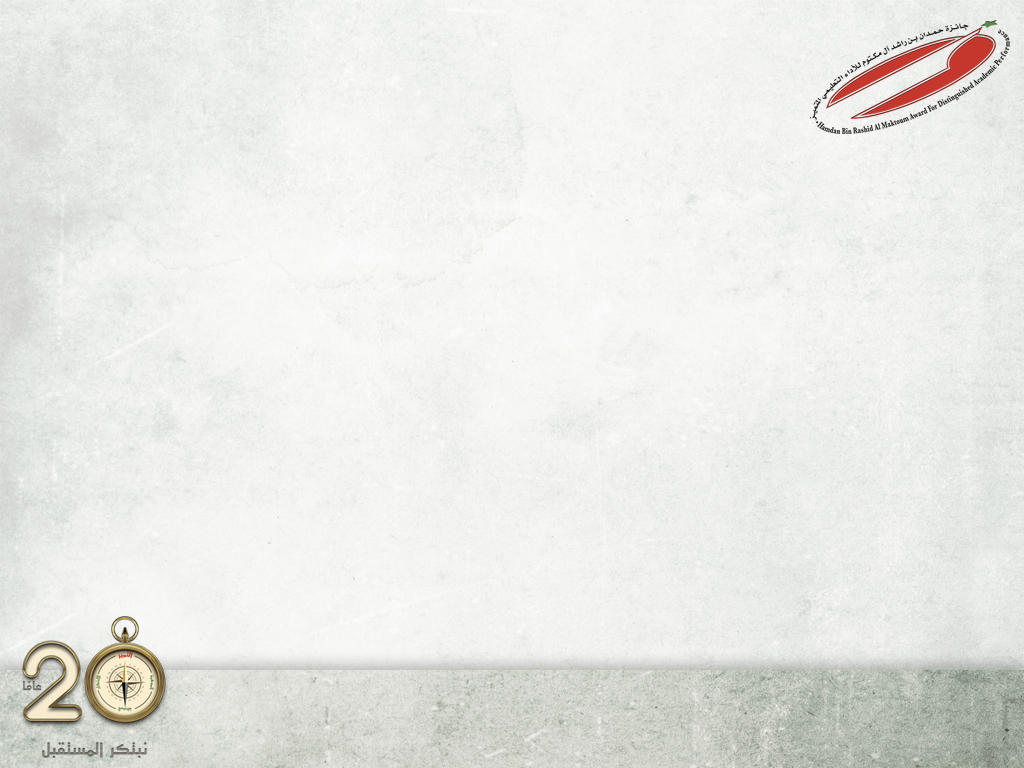 .1المعايير الفرعية للأداء التعليمي
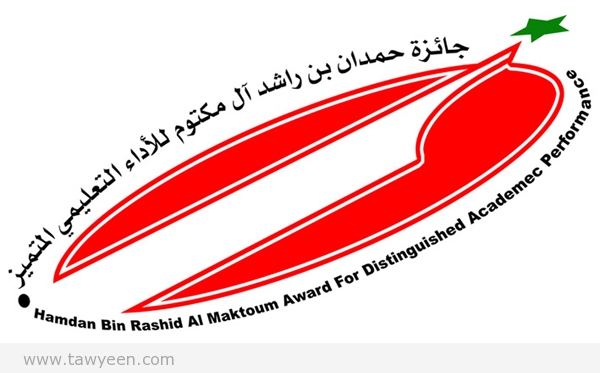 الأداء التعليمي
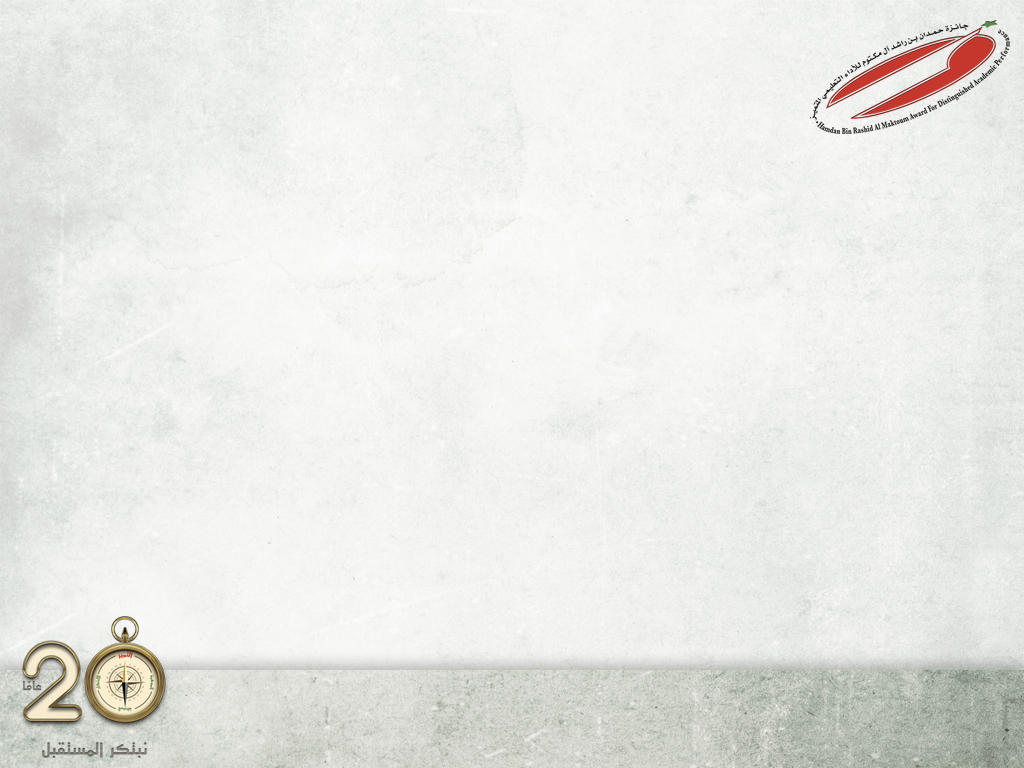 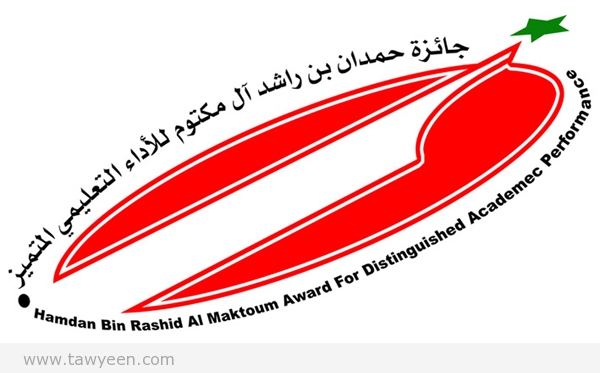 2 . المعايير الفرعية للتحفيز
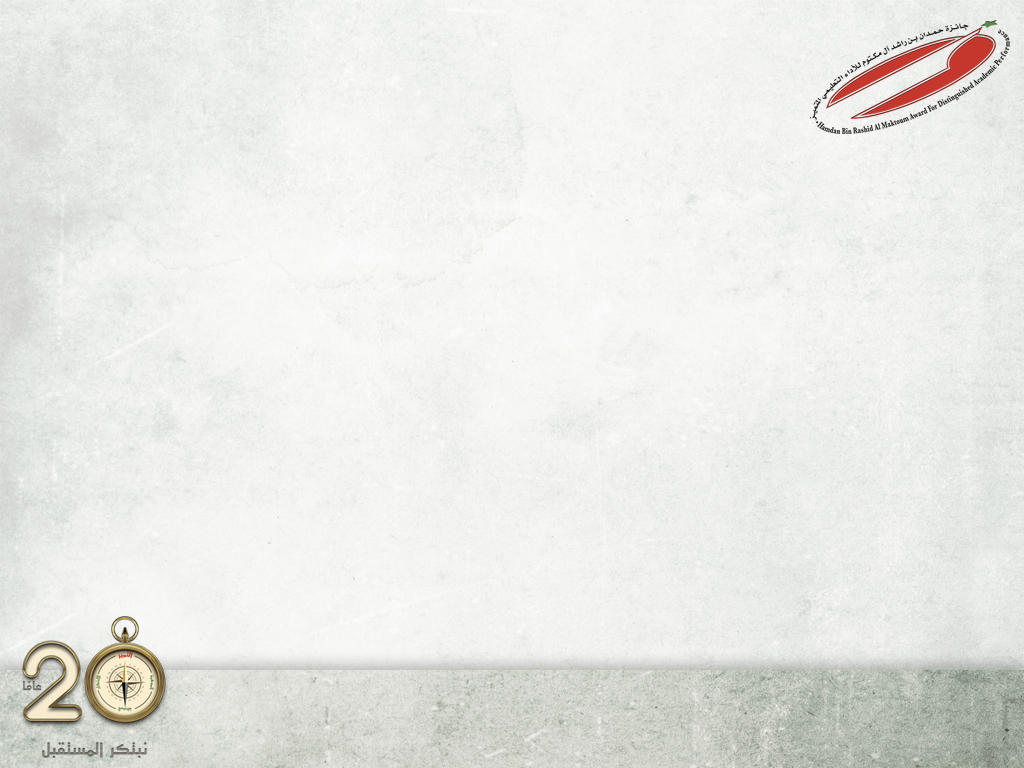 3 . المعايير الفرعية للتنمية المهنية
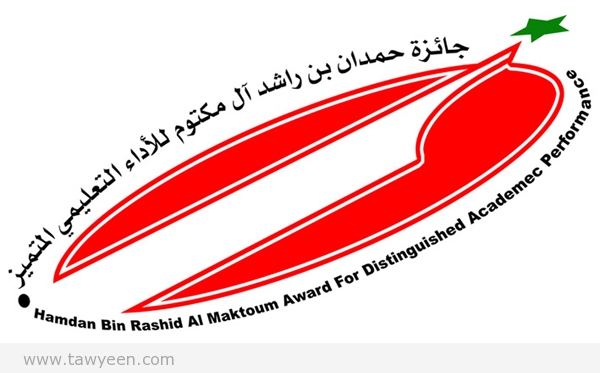 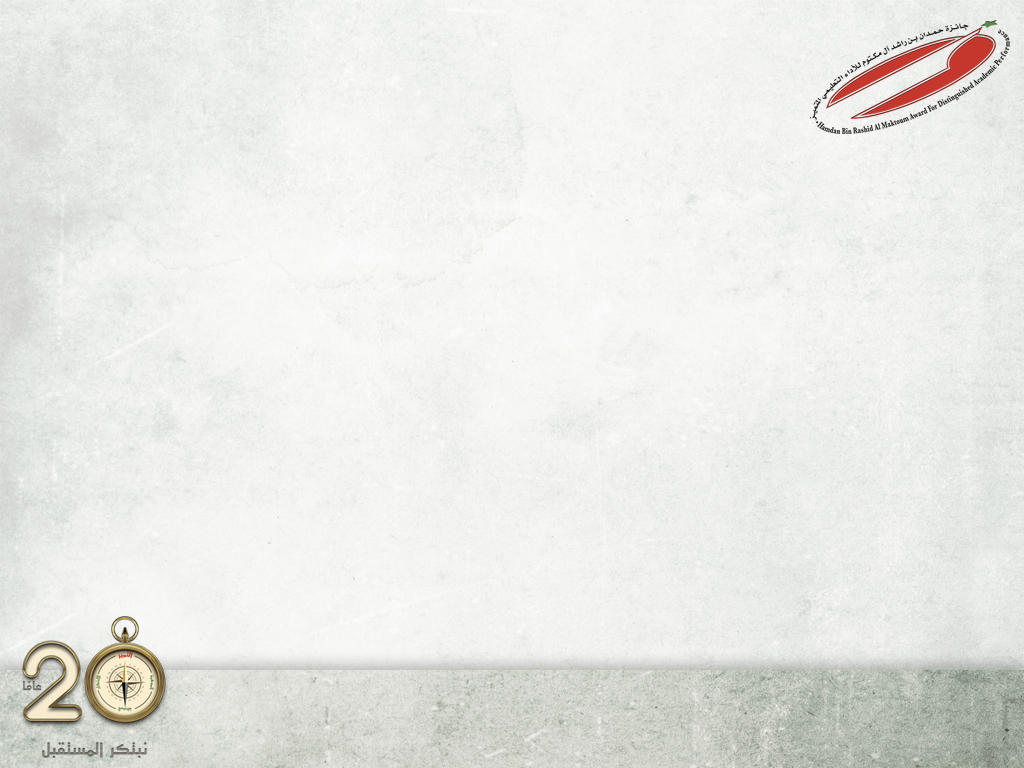 4 . المعايير الفرعية للالتزام المهني والأخلاقي
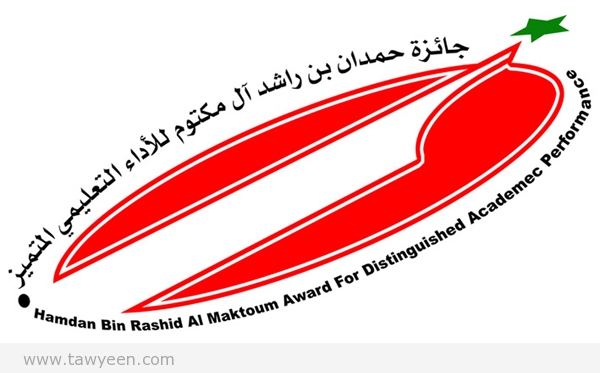 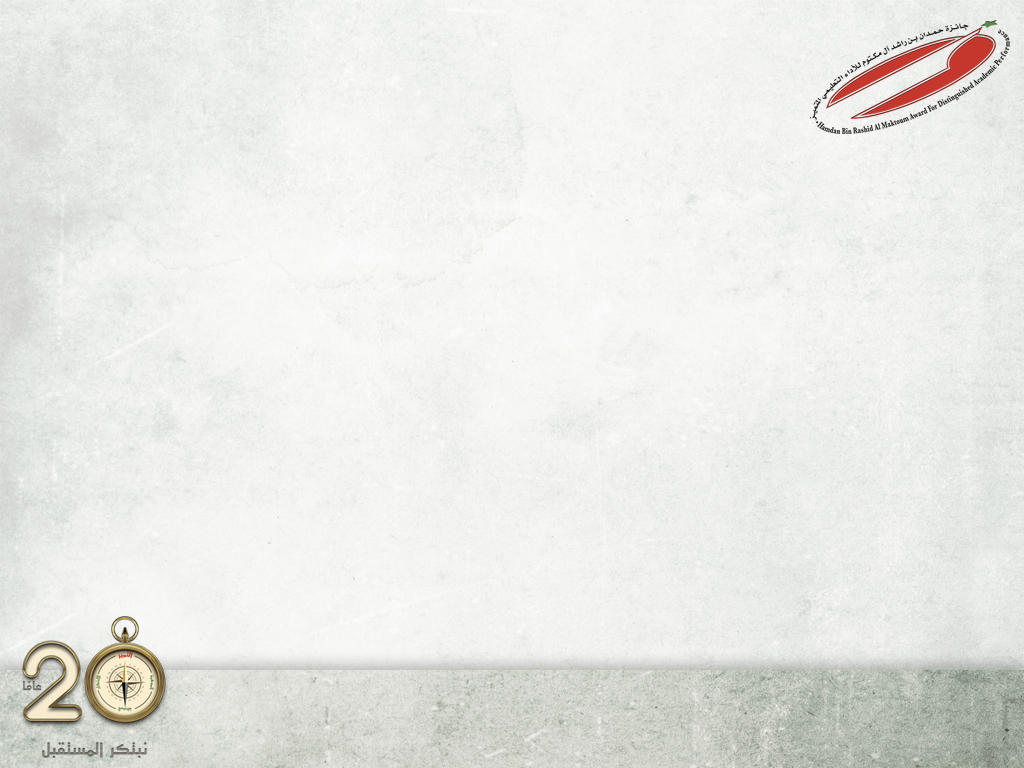 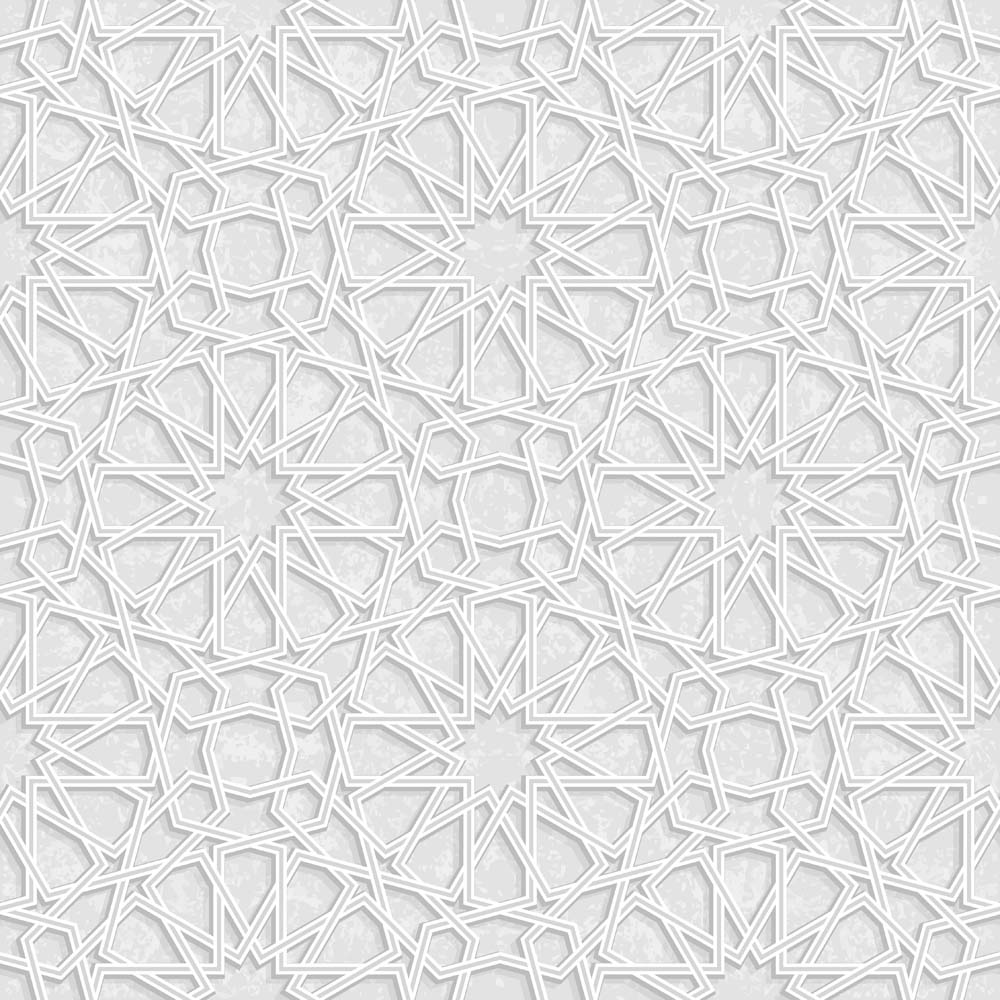 شرح المعايير
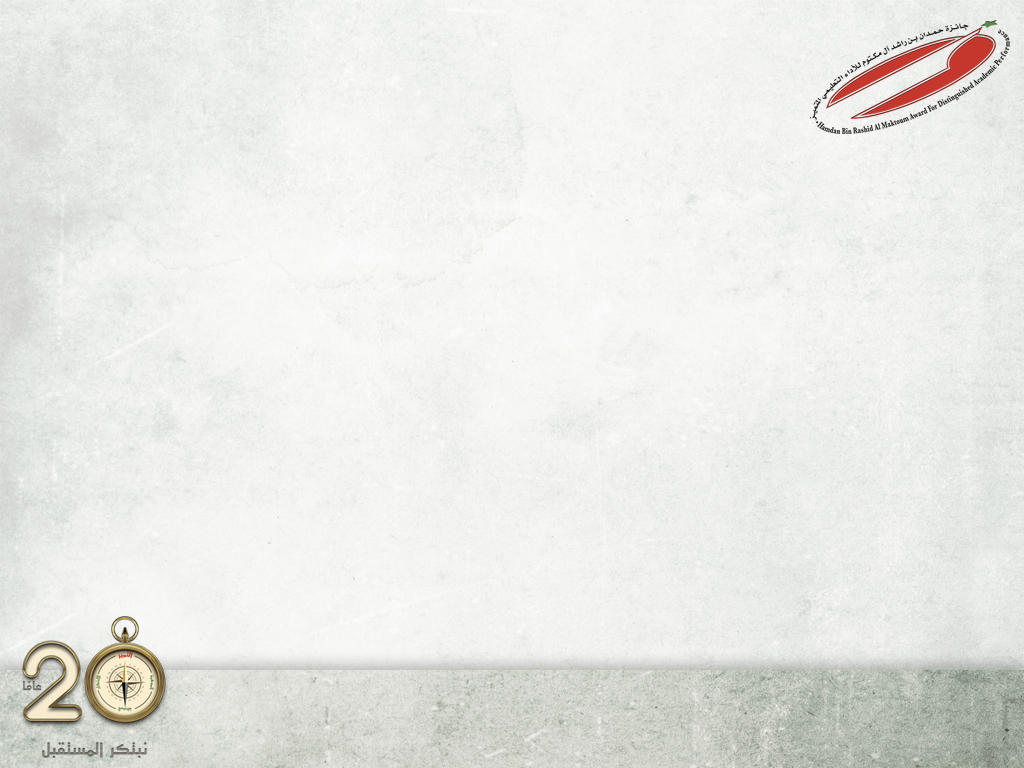 1 .الأداء التعليمي
395
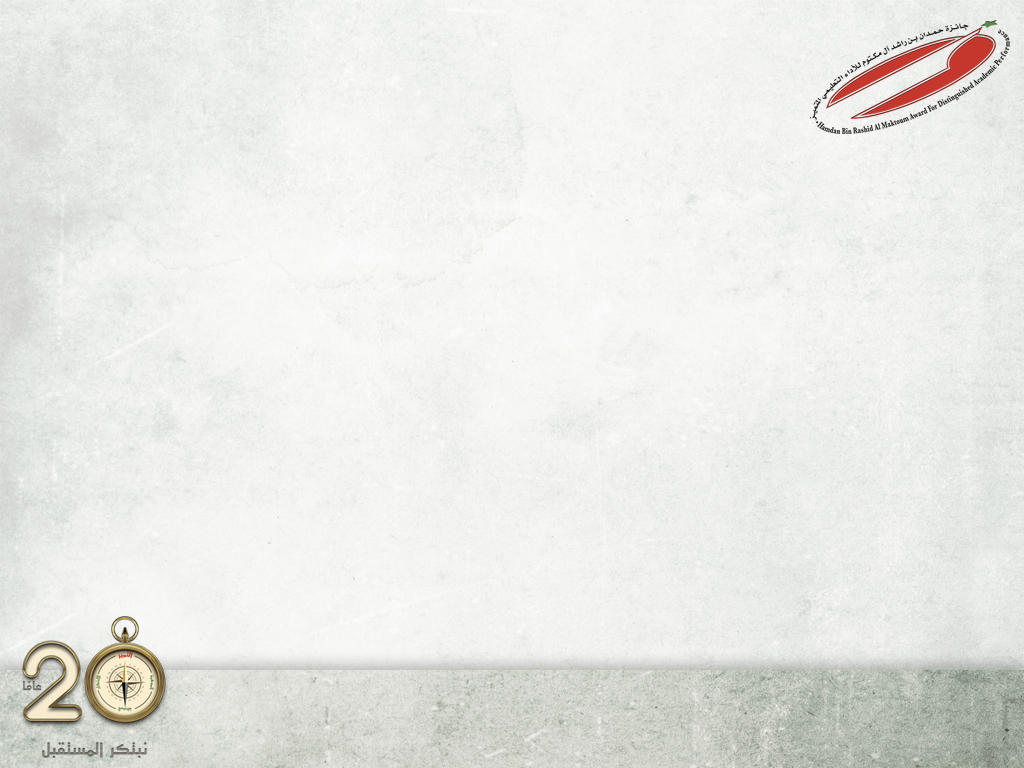 1/1 الخطة
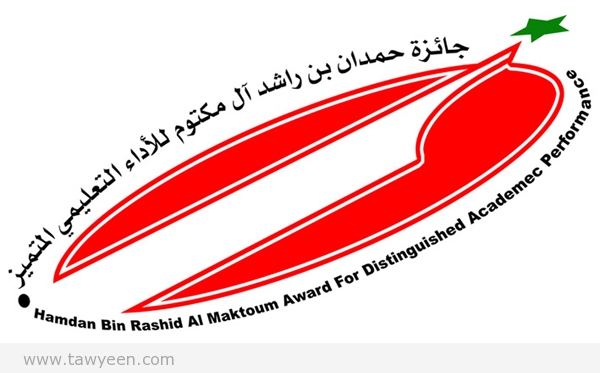 1/1/1 هل صممت أو شاركت في تصميم خطة عملك خلال العام الدراسي؟
تصميم خطة : تتضمن مجالات متنوعة كالأداء التدريسي والأنشطة التعليمية وفئات الطلبة والتنمية المهنية، ويقدم المعلم خطة عمله لعام دراسي كامل بحيث تتضمن أفكاراً إبداعية وتطويرية وأدوات تقييمية .

2/1/1 هل لديك رؤية ورسالة واضحة تنطلق منها في أداء عملك؟
أن تكون لدى المعلم المتميز رسالة واضحة موجهة نحو المتعلم بالدرجة الأولى وتكون داعمة لرؤية المدرسة وتوجيه المادة.

3/1/1 هل راعت خطتك السنوية رؤية المدرسة ورسالتها؟
يجب أن ترتبط خطة المعلم بخطة المدرسة ورؤيتها ورسالتها وذلك من خلال الأهداف والبرامج والإجراءات الموضوعة 

4/1/1  هل حددت أهدافاً ملائمة وواقعية تلبي طموحاتك في خطتك السنوية ؟
إعداد خطة تشمل أهدافاً تعنى بالموهوبين والمتفوقين وبطيئي التعلم ، وتعزز القيم الأخلاقية للمتعلم ، وإعداده للحياة المجتمعية ، وكذلك تعنى بالمنهج الدراسي على أن تكون أهدافاً ذكية .

5/1/1  هل تضمنت خطتك السنوية إجراءات تنفيذية؟
وضع المعلم الأساليب والوسائل والأنشطة (الصفية واللاصفية) كالرحلات والمعارض ووسائل التمنية 
الذاتية كالدورات التدريبية التي تحقق الأهداف.
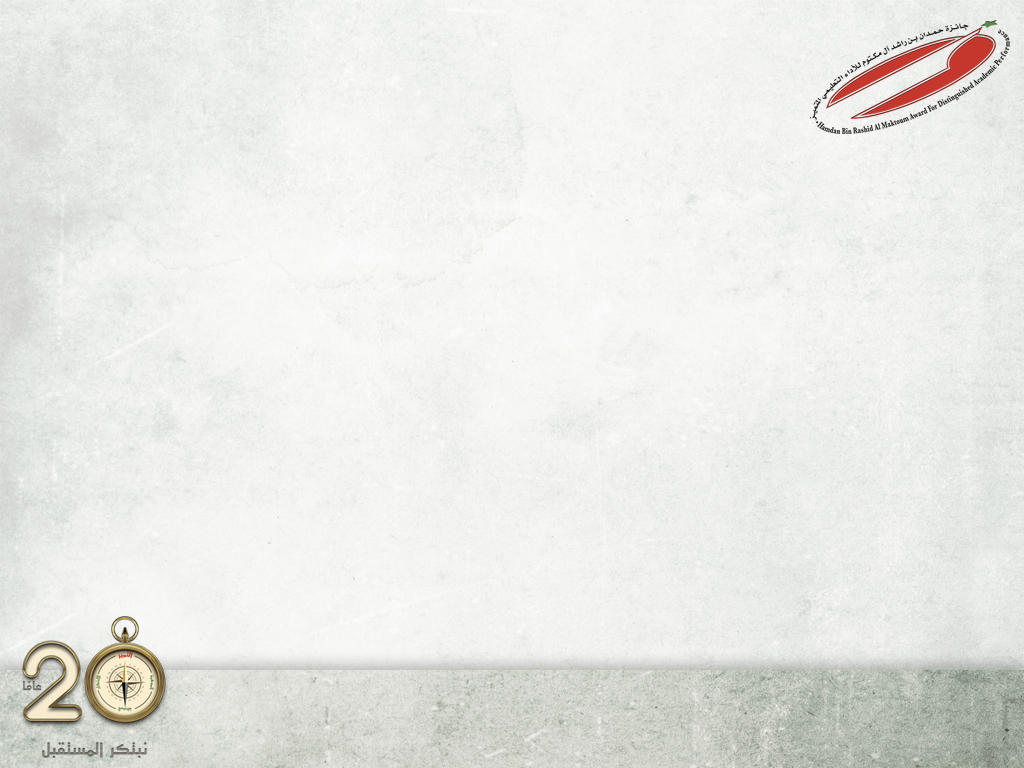 1/1 الخطة
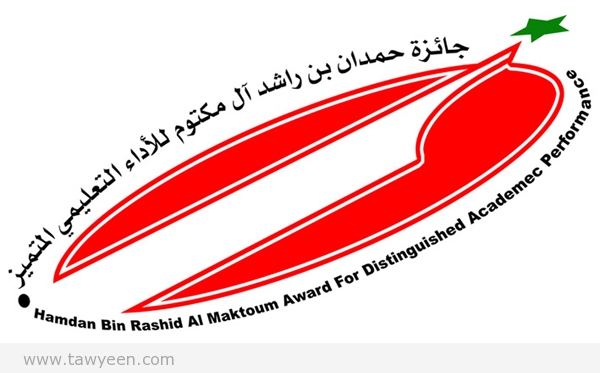 6/1/1 هل تضمنت خطتك السنوية برمجة زمنية للإجراءات والوسائل؟
تحديد الفترات الزمنية اللازمة لتنفيذ الأنشطة والوسائل خلال العام الدراسي مستغلاً المناسبات من خلالها.

7/1/1 هل تضمنت خطتك السنوية أدوات تقويم مناسبة؟
 أن تتضمن خطة المعلم أساليب تقويم متطورة تتناسب مع أهدافه وتتميز بالفاعلية والابتكارية وتتضمن أدوات تقويم متنوعة كالاستبانات ، والمقابلات لقياس مدى تحقق الأهداف .

8/1/1 هل قمت بعملية التقويم النهائي (الختامي) للخطة السنوية المنفذة؟
يقدم المعلم تقويماً ختامياً لإحدى خططه التي نفذها خلال السنوات الثلاث وبيان ما تم تحقيقه من إجراءات تنفيذية ، ونسبة تحقق الأهداف ، وتحديد الإيجابيات والسلبيات ، والصعوبات التي واجهت تنفيذ الخطة ، والمقترحات التطويرية.

9/1/1 هل حصرت جوانب التميز في تصميم الخطة السنوية وبرامجها ؟
كتحقيق نتائج متميزة ، أو الاحتواء على أفكار جديدة ، أو جودة التصميم والإخراج ، أو الإفادة من نماذج مطورة وحديثة.

10/1/1 هل وظفت نتائج تقويم الخطة السنوية المنفذة؟
يدرس المعلم نتائج تقويم الخطة السابقة ويحدد جوانب القوة فيها ويقوم بتعزيزها والاستفادة منها للخطة 
الجديدة ، ويقوم بتحليل صعوبات الخطة السابقة ويعمل على معالجتها وبناء أهداف أكثر واقعية 
( كأن تحوي الخطة الجديدة هدفاً لم يكتمل تحقيقه في الخطة السابقة ) .
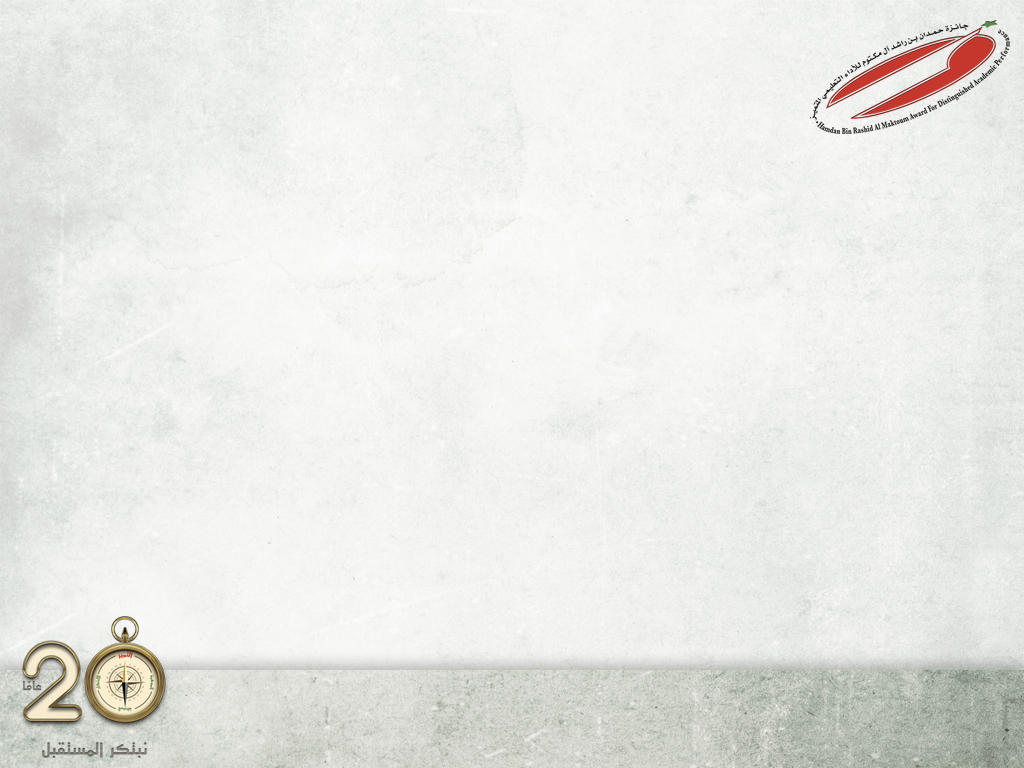 نشاط تدريبي  20 د
إعداد كل مجموعة نموذج خطة 
ثم 
تقويمها تقويماً ختامياً .
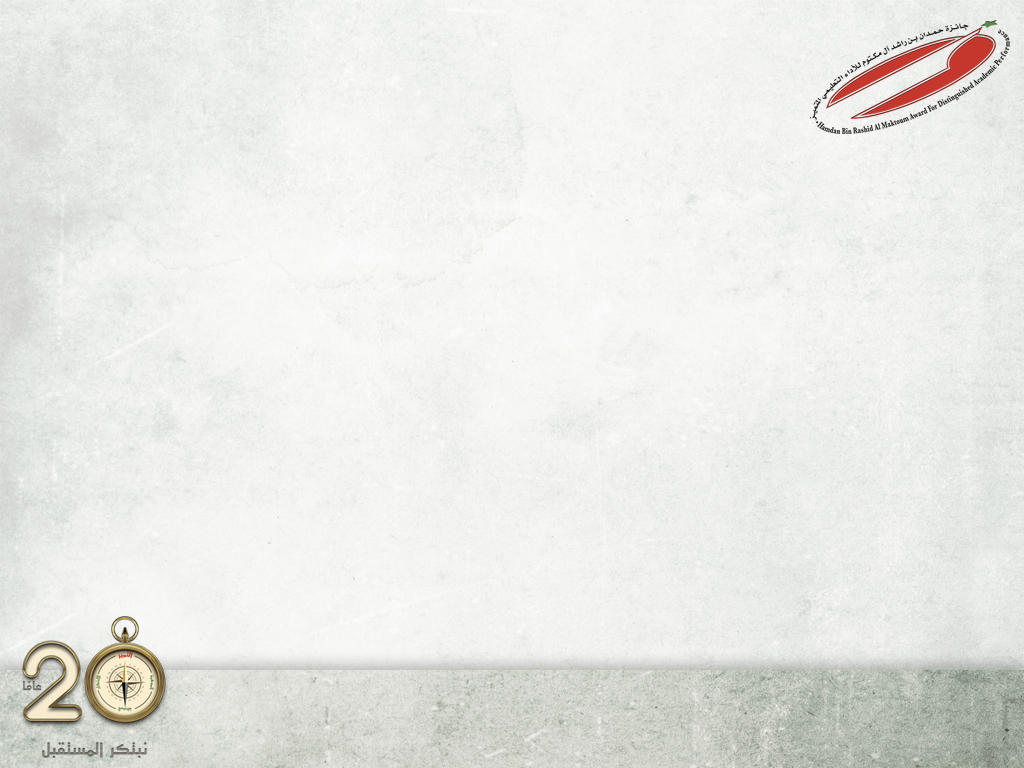 2/1البيئة الصفية
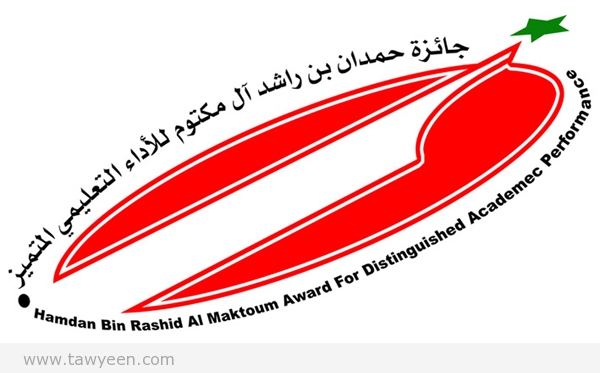 1/2/1 هل تعكس البيئة الصفية اهتماماً أصيلاً بالمتعلمين واحتراماً لهم كأفراد؟
 توفير بيئة صفية متميزة تشوق المتعلم للحصة وتساعد على تحقيق الأهداف التعليمية والتربوية وتغرس فيه صفات حميدة كالنظام والنظافة والتعاون ، ويوضح المعلم أهم الممارسات التي قام بها لتطوير البيئة الصفية مثل احترامه لذات المتعلم وأفكاره وإبداعاته ، وتوفير الجو النفسي المريح والآمن ، والأخذ بيد الانطوائيين وإشراكهم في النقاش والأنشطة التعليمية ، و ملاحظة الفروق الفردية ، وتخصيص ركن لإبداعات المتعلمين.
يرفق المعلم ما يثبت ذلك من خلال شريط فيديو ، وصور ، وأوراق عمل.


2/2/1 هل تتسم البيئة الصفية بالمتعة والتشويق؟
من خلال التجديد في البيئة الصفية ، أو استخدام أساليب وطرائق مشوقة في إدارة البيئة الصفية مثل توظيف الألعاب التعليمية .
 يرفق المعلم استبانات استطلاع رأي المتعلمين في البيئة الصفية ، ومدى توفر المتعة والتشويق فيها .
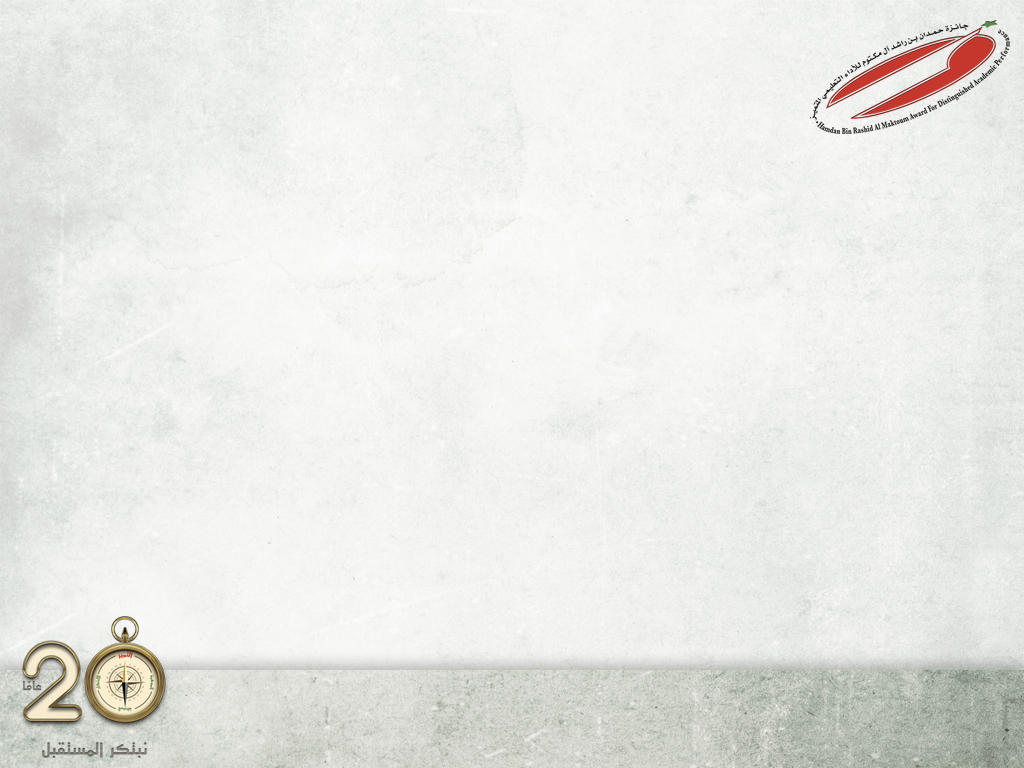 2/1البيئة الصفية
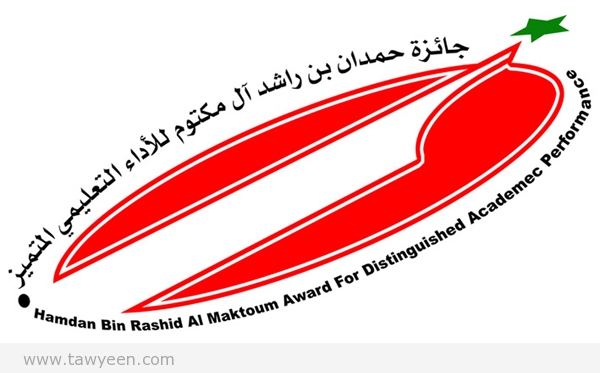 3/2/1 هل تم تنظيم الغرفة الدراسية بشكل يضمن دعم عملية التعلم لدى المتعلمين؟
 ذكر الإجراءات التي اتخذت لتنظيم الغرفة الدراسية ( سواء كانت فصلاً عادياً أو غرفة مصادر ) لدعم عملية التعلم كتوفير أجهزة الحاسوب ، والرسومات ، والخرائط الجدارية ، والأشكال والمجسمات ، وطريقة جلوس المتعلمين ، وتعليق لافتات تشجيعية ، تصميم مكتبات وغيرها .
 يرفق المعلم شريطاً مرئياً ، أو صوراً ،  أو تقريراً للمدير ، أو استبانات حول ذلك.

4/2/1 هل يعمل المتعلمون على شكل مجموعات تعاونية منتجة؟
 تشجيع المعلم للمتعلمين للعمل على شكل مجموعات منتجة من خلال غرس روح الفريق الواحد بينهم داخل الحصة الدراسية.
إرفاق المعلم ما يوضح تشجيع المتعلمين للعمل على شكل مجموعات ، و بيان دوره في الإشراف عليهم.

5/2/1 هل طبقت إجراءات تنظيمية محددة لإدارة الموقف التعليمي؟
المعلم المتميز يحدد إجراءات واضحة لإدارة الموقف التعليمي من خلال تصميم لائحة لتنظيم السلوك ونظام للتحفيز.
إرفاق تلك الإجراءات ، وكيفية تدريب المتعلمين عليها ، والفترة الزمنية التي استغرقها استيعابهم لها .
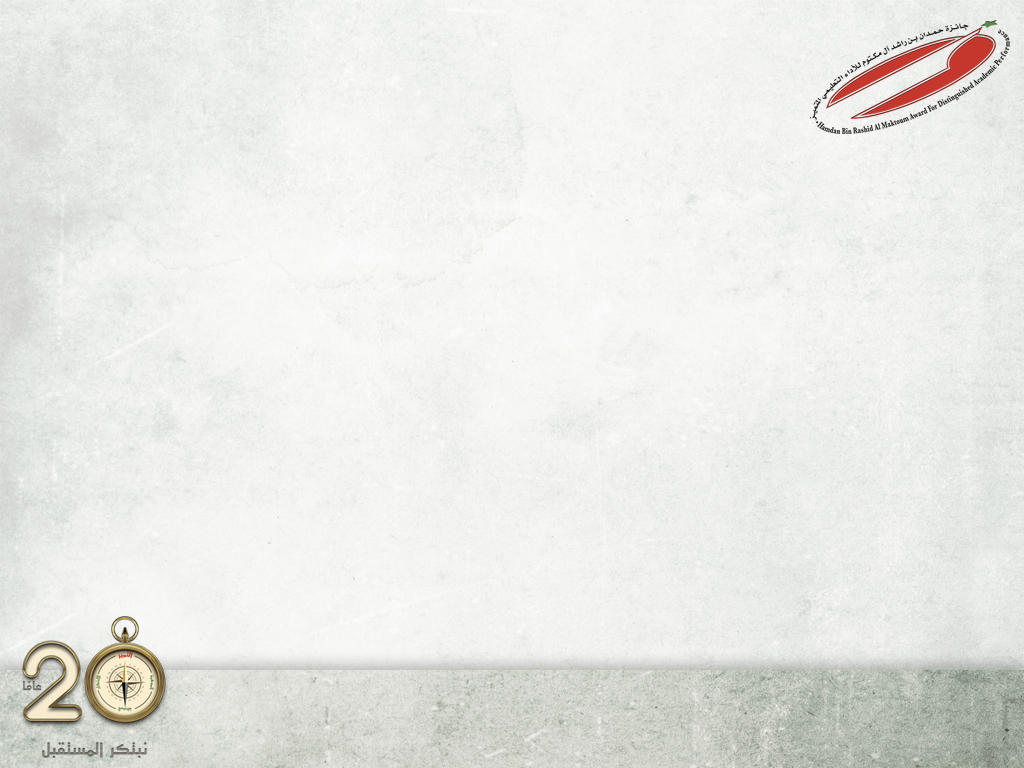 3/1الأساليب التعليمية
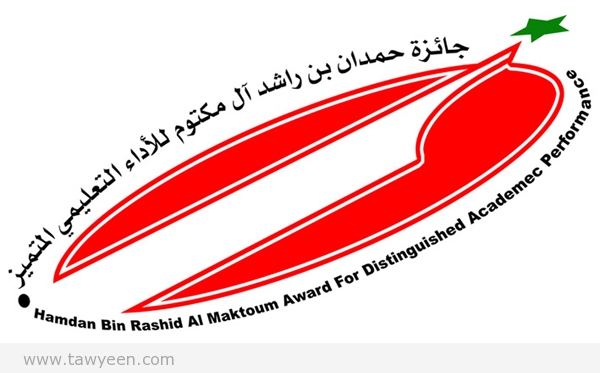 1/3/1 هل صممت خطة درسية تعزز استخدام أساليب تدريس حديثة وأنشطة تعليمية فاعلة؟
 يصمم المعلم خطة درسية يحدد فيها أهداف الدرس ويبين الأنشطة التعليمية المراد تنفيذها والأدوات والتقنيات التربوية وأدوات التقويم بحيث تعكس رقي أدائه التدريسي وتطبيقه أساليب تدريس حديثة.

2/3/1 هل تحقق أساليب التدريس أهداف الدرس؟
يرفق المعلم مميزات أساليب التدريس التي استخدمها ، ونتائج استخدامه لها ، موضحاً إبداعاته في استخدام هذه الأساليب ، وإثبات ذلك في تسجيل مرئي .

3/3/1 هل استخدمت أساليب التدريس التي تشجع على التفكير؟
يستخدم المعلم المتميز الأساليب التي تشجع على التفكير كحل المشكلات ، والتعلم الاستقصائي ، والعصف الذهني ، والطرق الاستكشافية  والاستنتاجية ، ويوضح نتائج استخدام  تلك الأساليب وأثرها في المتعلمين .
ويجب دعم ذلك باستطلاعات آراء المتعلمين ، وملاحظات الزملاء والمشرفين ، وتسجيل مرئي إذا أمكن .
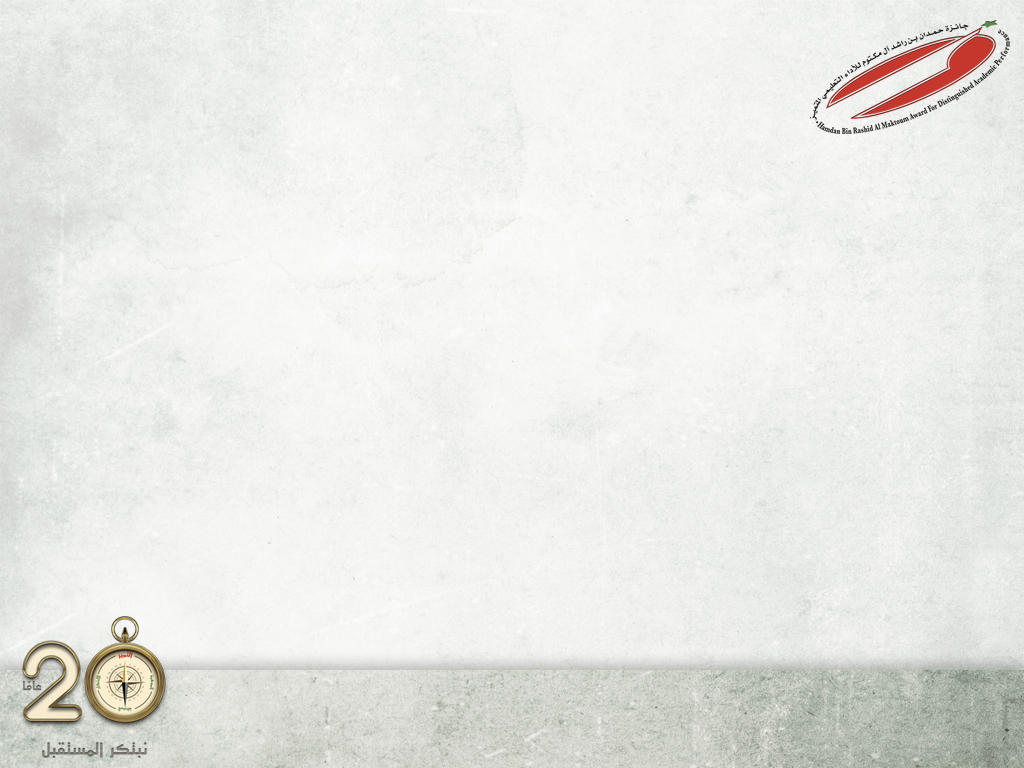 3/1الأساليب التعليمية
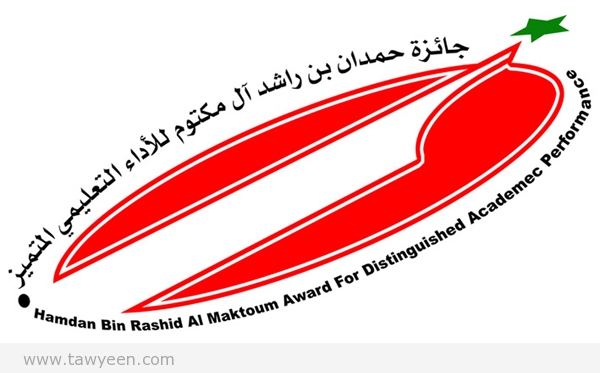 4/3/1 هل استخدمت أساليب التدريس التي تفعّل دور المتعلم وتجعله يتحمل مسؤولية تعلمه؟
 المعلم المتميز يحرص على تصميم التدريس الذي يتمحور حول المتعلم وفق قدراته وميوله واتجاهاته ( ويمكن بذلك للمعلم أن يطبق طرائق مثل التعلم التعاوني ، وتدريب الطلاب على إتقان مهاراته ) .
 يرفق المعلم شريطاً مرئياً لحصة دراسية يستخدم فيها أسلوب تدريس يدعم تفعيل دور المتعلم .


5/3/1 هل طبقت التدريس الإبداعي في المواقف التعليمية؟
 التدريس الإبداعي يعتمد على قدرة المعلم على ابتكار واحد أو أكثر من عناصر التدريس للخروج من النمطية ( كتهيئة حافزة مبتكرة ، أو طريقة تدريس حديثة ، أو تصميم لعبة تعليمية مبتكرة ) .
 يرفق المعلم تسجيلاً مرئياً لأحد المواقـف التعليمية .
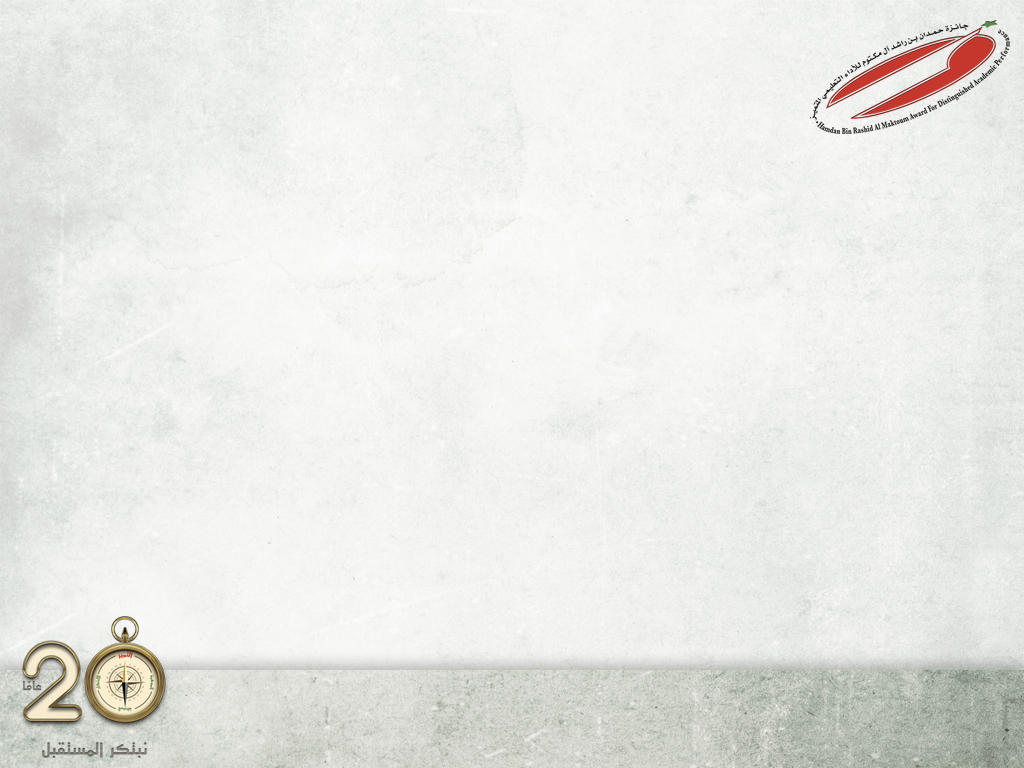 تعليقات
سئل ديف ماير : 
ما هو أهم شيء يقوم به المعلم داخل قاعة التعليم ؟
أجاب أن يختفي منها .
4/1التقنيات التربوية
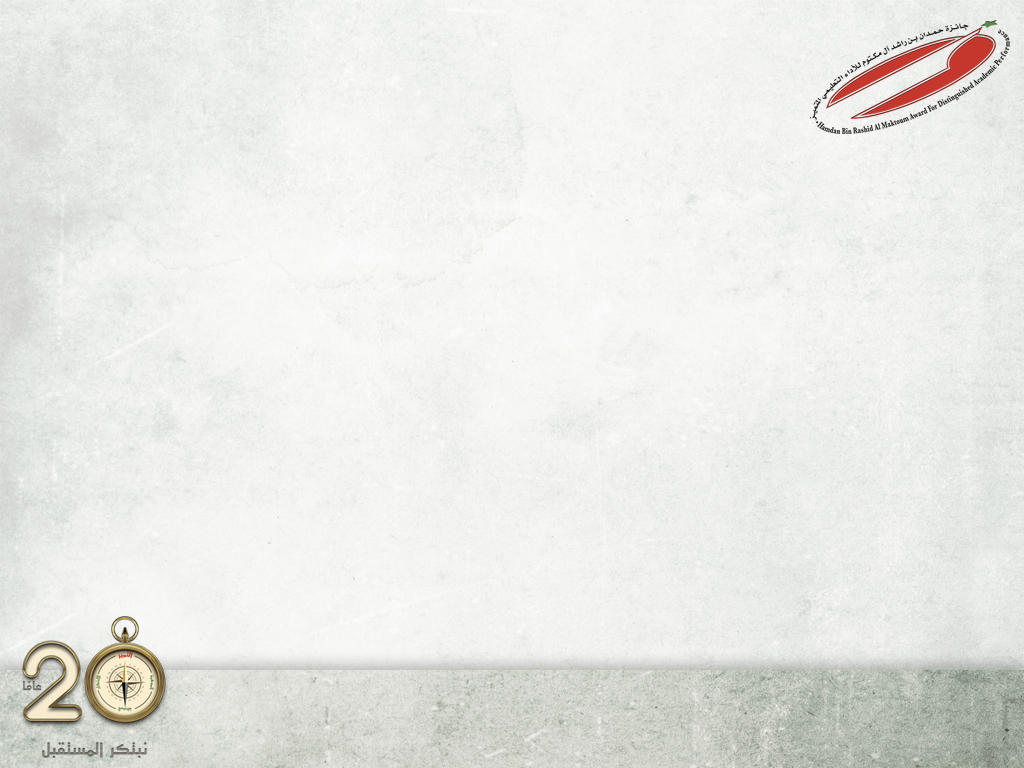 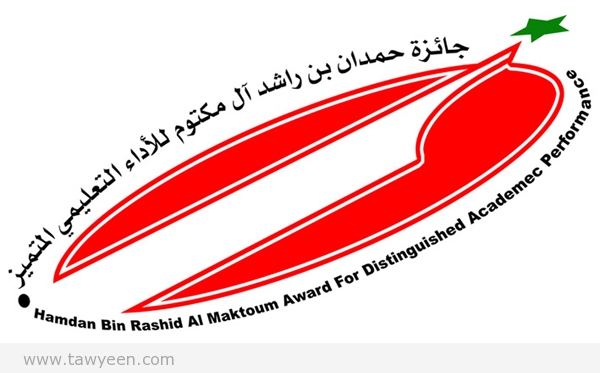 1/4/1 هل اخترت التقنيات الحديثة التي تحقق أهداف الدرس ؟
 يرفق المعلم  شريطاً مرئياً لموقف تعليمي استخدم فيه تقنيات حديثة مع إرفاق التخطيط الدرسي لهذا الموقف.

2/4/1 هل وظفت التقنيات الحديثة بفعالية في عملية التعلم والتعليم؟
يوضح المعلم اختياره للتقنيات الحديثة المساعدة  في تحقيق الهدف المناسب من برامج الحاسوب ، والسبورة  الذكية ، وشبكات التواصل الاجتماعي  ، والأجهزة الحديثة ( Ipad ، Ipone ) بحيث تساعد المتعلم على التصنيف، والتنبؤ والاكتشاف .
 ويرفق المعلم نتائج استخدامه لتلك التقنيات وتحقيقها للتفاعل الصفي من خلال استطلاع رأي المشرفين ، والزملاء ، والمتعلمين.
3/4/1  هل صممت برامج تعليمية باستخدام التقنيات الحديثة؟
يرفق المعلم المتميز ما قام بتصميمه من برامج تعليمية ( ألعاب تعليمية الكترونية ، موقع تعليمي  ) على أن يدلل أنها من تصميمه وليست برامج جاهزة وذلك من خلال تسجيل مرئي أو أدلة أخرى توضح طبيعة البرنامج التعليمي .

4/4/1  هل استخدم المتعلمون التقنيات التعليمية بفعالية؟
يدرب المعلم المتعلمين على استخدام التقنيات الحديثة بفعالية  ويوضح البرامج التي أعدها المتعلمون 
وأشرف هو على تنفيذها.  ويرفق بعض إنتاج المتعلمين من برامج تعتمد على استخدام التقنيات ، 
أو شريط مرئي يوضح كيفية تعاملهم مع التقنيات .
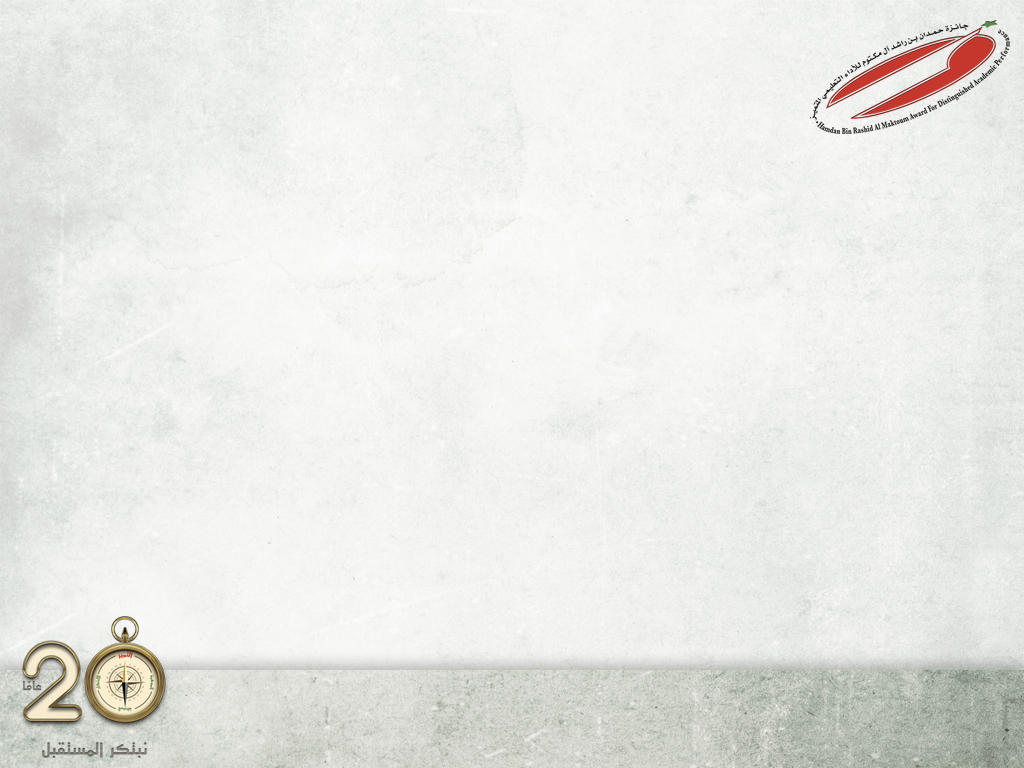 5/1 إعداد وتحليل الاختبارات
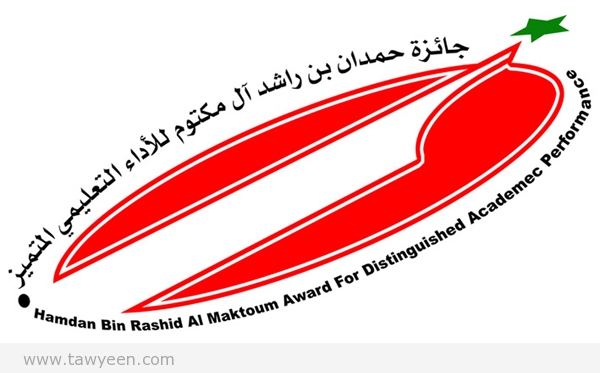 1/5/1 هل تراعي الاتجاهات العلمية الحديثة عند تقويمك لتحصيل المتعلمين؟
المعلم المتميز يطلع على الاتجاهات الحديثة في تقويم المتعلمين ويسعى إلى تطبيقها من خلال إتقان المتعلمين لمهارات معينة ، أو توظيف ملف الإنجاز ، أو استخدام برامج الحاسب في تقويم تحصيل المتعلمين ، أو تقييم الاتجاهات والقيم ، أو المهارات الاجتماعية والتعاونية  لديهم .
يفضل تحديد المراجع العلمية التي اعتمدها المعلم عند تبني تلك الاتجاهات الحديثة.

2/5/1 هل صممت اختباراً لقياس تحصيل المتعلمين؟
يرفق المعلم نموذجاً لاختبار يقيس تحصيل المتعلمين أعده بنفسه وطبقه على متعلميه مع إرفاق آراء بعض المختصين أو الموجهين أو المعلمين .

3/5/1 هل حددت الغرض من الاختبار؟
على المعلم أن يبين الغرض الرئيسي من الاختبار المرفق في السؤال السابق  كأن يكون اختباراً لتحديد مستوى المتعلمين ،  أو لقياس تحصيلهم الدراسي ، أو اختباراً تشخيصياً علاجياً ، أو لقياس مدى إتقان المهارات  التعليمية أو غير ذلك .
على أن يدون بوضوح الغرض الرئيسي من الاختبار ويضمنه في الأدلة المرفقة .

4/5/1  هل حددت نوع الاختبار بوضوح؟
يوضح المعلم نوع الاختبار ، سواء كان تحريرياً ، أو شفوياً ، أو عملياً ومدى الحاجة إليه.
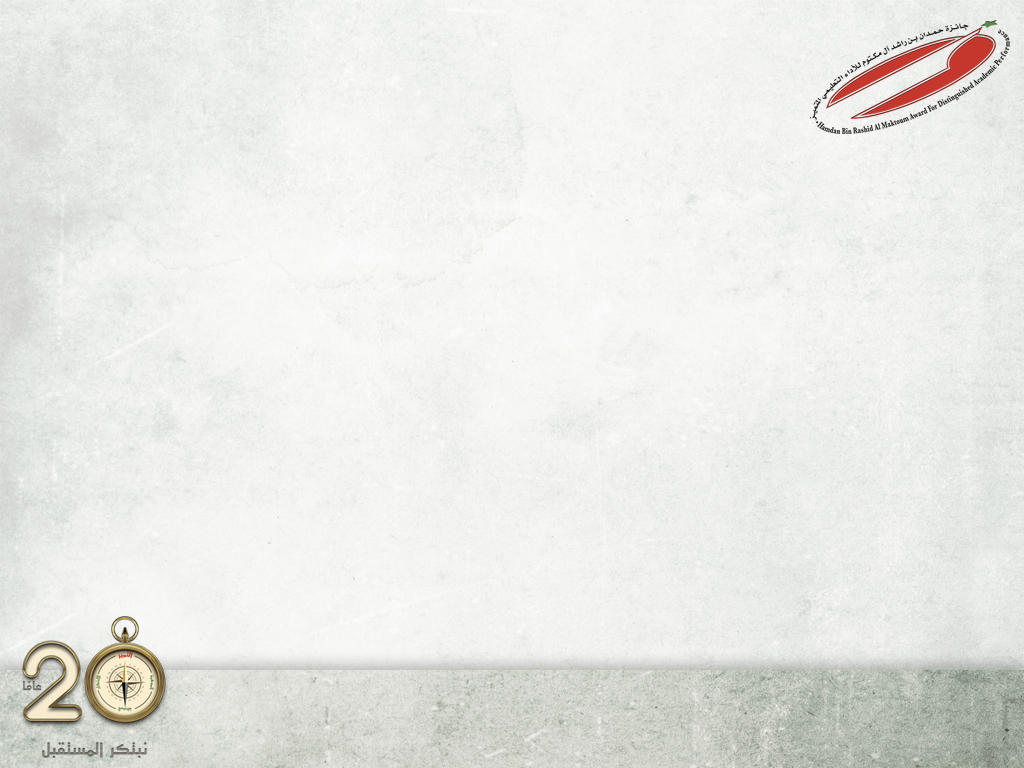 5/1 إعداد وتحليل الاختبارات
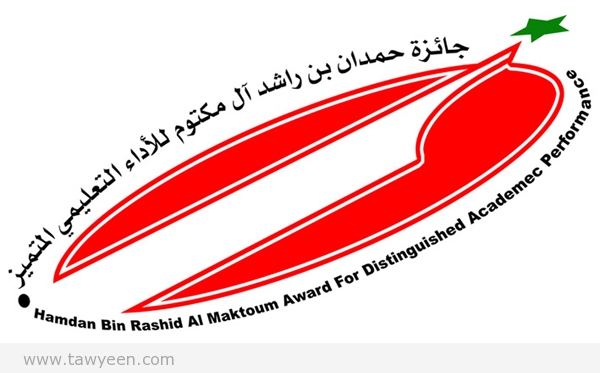 5/5/1  هل يقيس الاختبار مدى تحقيق الأهداف؟
يرفق المعلم الأهداف التعليمية للاختبار المحدد وما يوضح مدى تحقيق الاختبار للأهداف التعليمية الموضوعة له.

6/5/1  هل أعددت جدول مواصفات الاختبار بناء على خطة المنهاج ؟
لكل اختبار متميز مواصفات توضع قبل الاختبار حيث يُضمن المعلم المتميز في هذا المخطط المادة الدراسية التي سيختبر المتعلم بها على شكل عناوين للموضوعات أو الوحدات ، ويحدد الوزن النسبي لكل موضوع أو وحدة ، وكذلك الوزن النسبي للأهداف وفق التقسيمات المعرفية  والمهارية  والوجدانية  ، مع تحديد نسية التركيز لكل مستوى مقابل كل موضوع .
ويرفق المعلم جدولاً لمواصفات الاختبار الذي أعده مراعياً الأسس العلمية .

7/5/1 هل حللت نتائج الاختبار باستخدام الجداول التكرارية؟
يرفق المعلم نموذجاً لتحليل الاختبار مستخدماً الجداول التكرارية مبيناً من خلالها ترتيب علامات المتعلمين في مستويات (ممتاز ، جيد جداً ، جيد ، ضعيف)  .

8/5/1  هل وظفت نتائج التحليل في تحسين العملية التعليمية؟
يبين المعلم كيف وظف نتائج الاختبار لرفع المستوى التحصيلي للمتعلمين مدللاً على ذلك من واقع الخطط العلاجية التي نفذها والتحسن في نتائجهم ويوضح الممارسات التي قام بها لتحسين العملية التربوية ( برامج علاجية 
لفئة معينة ، إعادة طرح تعلم الموضوعات  بأسلوب مختلف  ) ويذكر نتائج تلك الممارسات بتقديم أدلة
 تتضمن أسماء المتعلمين والتطور التعليمي الذي حدث لديهم .
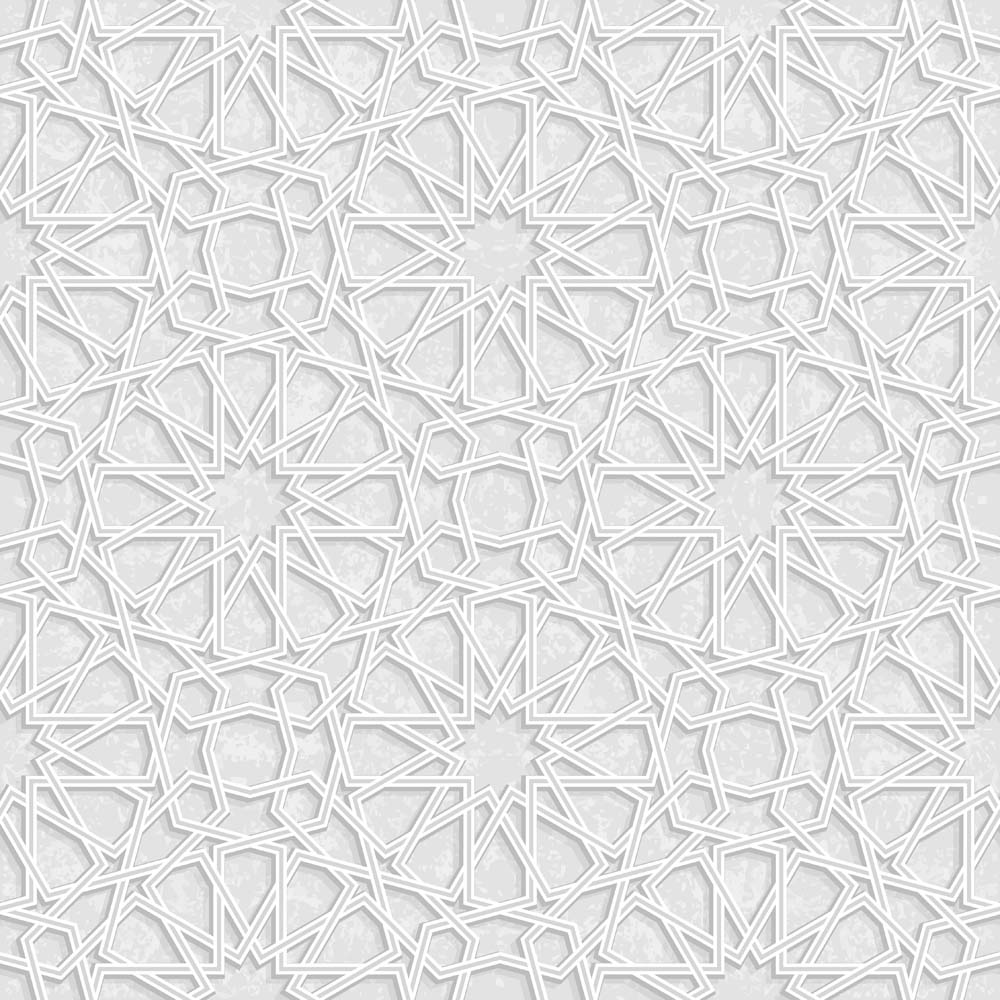 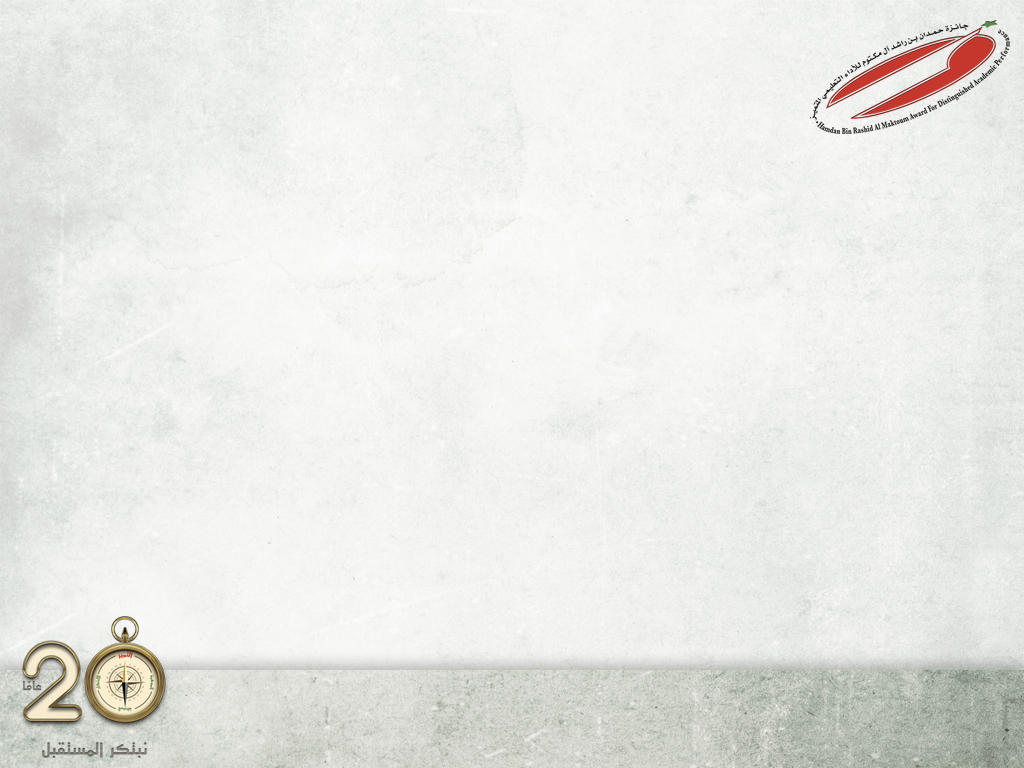 نشاط تدريبي  15 د
إعداد برامج علاجية لفئة معينة من الطلبة .
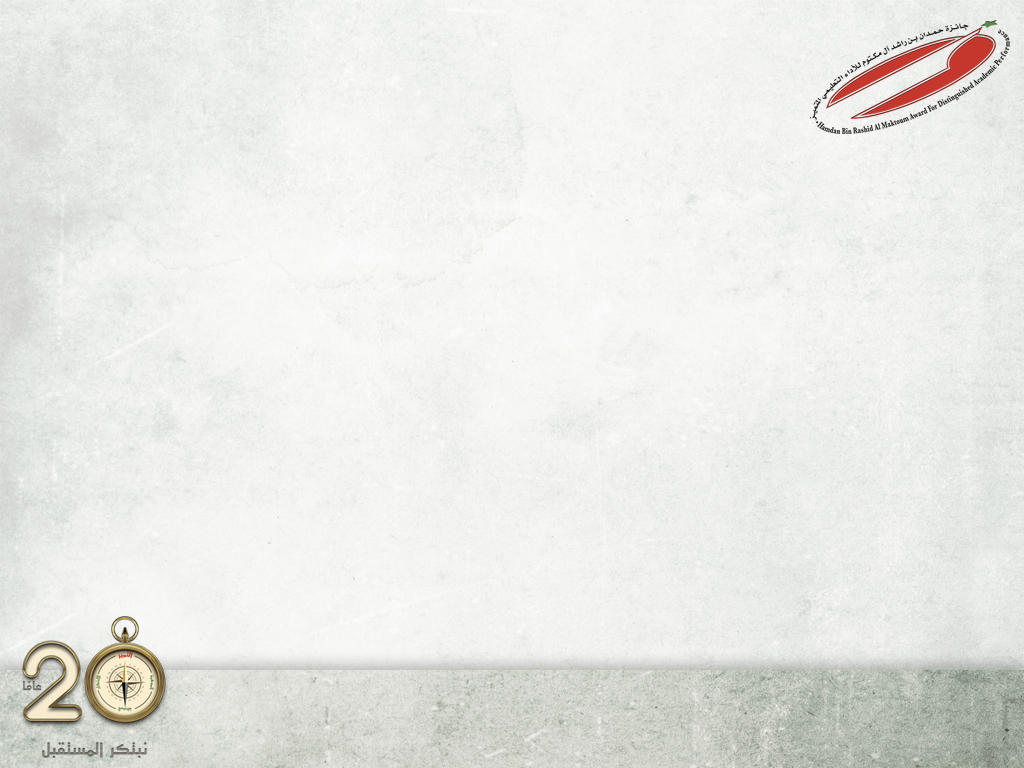 6/1 تحسين مستوى الأداء
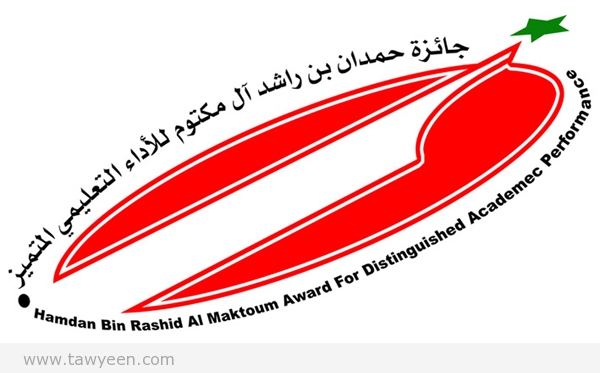 1/6/1 هل قارنت بين نتائج تحصيل المتعلمين خلال فترتين زمنيتين ؟
يقوم المعلم باختيار فترتين زمنيتين قام باختبار المتعلمين فيهما ، ويقارن بين نتائج المتعلمين من خلال نتائج موثقة ومعتمدة من المدرسة و من خلال اختيار مجموعة ثابتة من المتعلمين للمقارنة مع تحديد المهارات التعليمية المستهدفة.

2/6/1 هل قمت بتحليل نتائج التحصيل الدراسي وتحديد مدى تحسن مستويات المتعلمين؟
يقصد بتحليل النتائج ما يتوصل إليه المعلم من التغيرات الحادثة للمتعلمين ، ويفضل التعبير عنها بجمل موجزة تحوي أرقاماً دالة ، و يوضح المعلم مدى تحسن مستويات المتعلمين وذلك بالمقارنة بين نسبة المتعلمين الضعاف والمتميزين في الفترتين السابقة والحالية ، ويوضح التحليل من خلال نتائج موثقة و معتمدة من الإدارة .

3/6/1  هل عبرت عن نتائج التحليل بالجداول و الرسوم التكرارية أو البيانية ؟
يوضح المعلم نتائج تحليله للتحصيل الدراسي عن طريق الجداول والرسوم التكرارية أو البيانية و يوضح فيها مدى التحسن في المستوى التحصيلي لمجموعات محددة من المتعلمين .

 4/6/1 هل قمت بحصر أفضل ممارساتك لتحسين أداء المتعلمين ؟
يرفق المعلم الإجراءات الذي قام بها لتعزيز نقاط القوة لدى المتعلمين و التخلص من نقاط الضعف من خلال التدريبات الإثرائية و تطوير البيئة الدراسية و المشاريع الصفية واللاصفية والوسائل و البرامج 
و أساليب التقويم و طرائق التدريس المبتكرة ، كما يرفق نتائج تلك الإجراءات ودورها في تحسين 
نتائج المتعلمين .
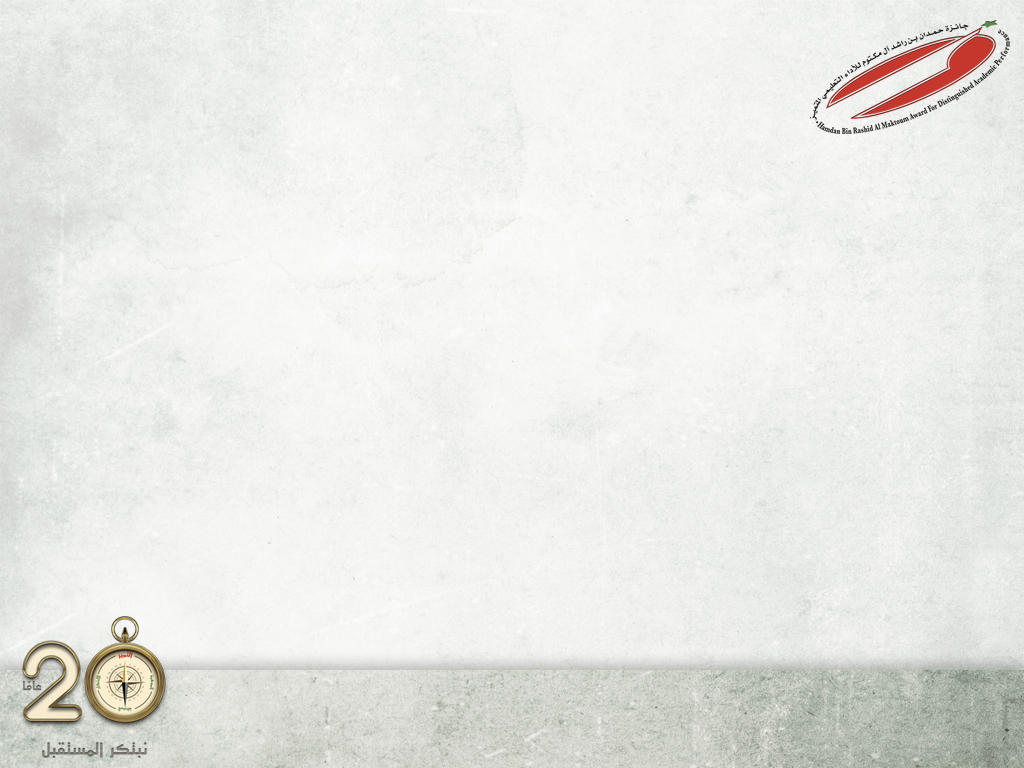 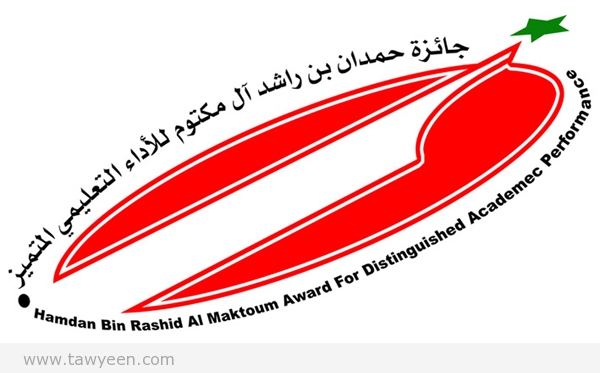 7/1 نقل الخبرات التربوية
1/7/1 هل قمت بحصر أفضل ممارساتك التربوية والعلمية ؟
يرفق المعلم كشفاً موثقاً ومعتمداً من الإدارة المدرسية ذاكراً من خلاله أفضل الممارسات العلمية والتربوية التي قام بها من مشاريع  مبتكرة ، وأساليب تدريسية حديثة ، وإنتاج وسائل تعليمية حديثة ، وإعداد مذكرات وبرامج تعليمية ، وتطوير أوراق عمل .

2/7/1 هل نقلت هذه الممارسات إلى زملائك من التربويين ؟
يرفق المعلم ما يثبت قيامه بنقل الممارسات الإبداعية للآخرين من خلال نشر البحوث ، و مقالات و كتيبات ، أو ورش عمل تخدم المعلمين ، أو حصص مشاهدة أو غيرها على مستوى المدرسة ، أو المنطقة التعليمية ، أو الدولة.

3/7/1 هل اتسمت خبراتك التي نقلتها للآخرين بالتنوع والحداثة ؟
يرفق المعلم ما يثبت تنوع وحداثة الخبرات التي نقلها للآخرين حيث تكون متطورة.

 4/7/1 هل كان للدور الذي قمت به أثر واضح في أداء الآخرين ؟
على المعلم أن يثبت ما حدث من تغيير على الآخرين وهو نتيجة دوره في نقل خبراته وممارساته مثل: 
تطور مستوى أدائهم التدريسي ، أو نمو علاقاتهم مع المتعلمين ، أو زيادة تفاعلهم مع البيئة المدرسية 
أو المجتمع التربوي ويرفق ما يدعم قوله من شهادات تقدير ، أو رسائل تعميم لورشة عمل أدارها 
المعلم ، أو أشرطة مرئية لمنتج مبتكر أعده المعلم أو جريدة تتحدث عن التقنية المبتكرة .
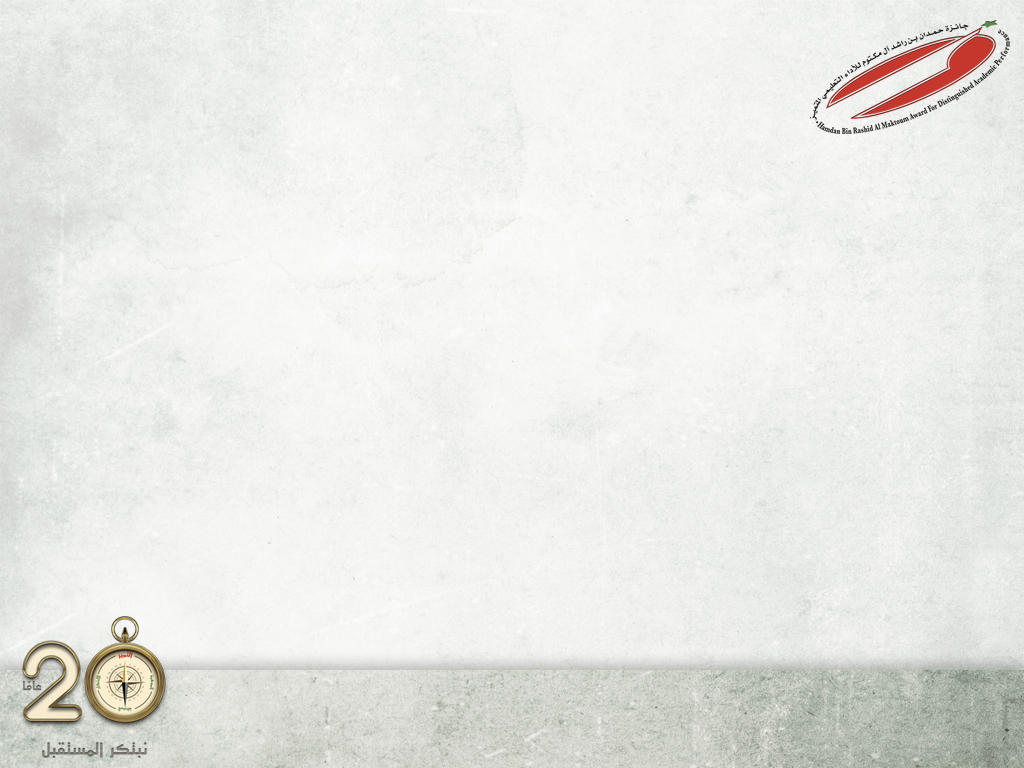 2 .القدرة على التحفيز
250
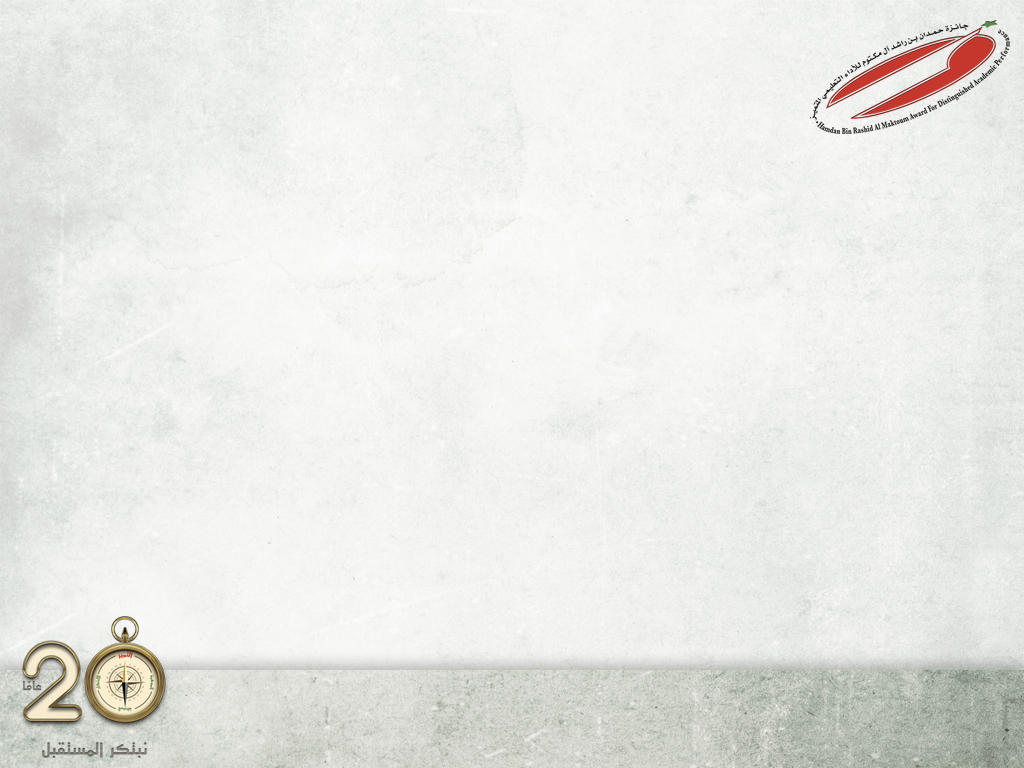 2 /1 زيادة الدافعية
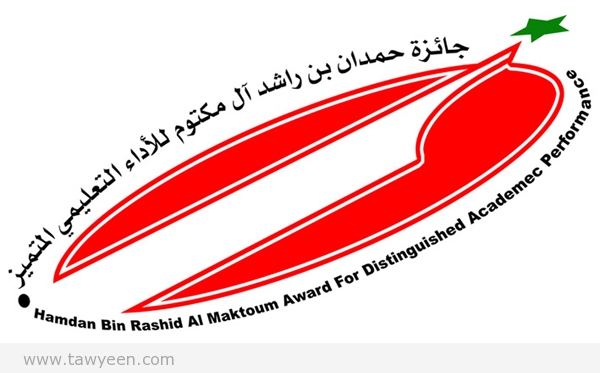 1/1/2 هل تضمنت خطتك السنوية برامج وأنشطة لزيادة دافعية المتعلمين ؟
يرفق المعلم خطة مخصصة لزيادة دافعية المتعلمين تتضمن البرامج والأنشطة التي قام بتنفيذها بحيث تتضمن أهدافاً ، وإجراءات تنفيذية مبرمجة زمنياً ، وأساليب تقويم  ، على أن تكون موثقة ومعتمدة من الإدارة والتوجيه .

2/1/2  هل نفذت برامج وأنشطة لزيادة دافعية المتعلمين ؟
يبين المعلم البرامج والأنشطة المنفذة ، والمتعلمين الذين طبق عليهم ، مع إرفاق فقرات تلك البرامج ، ونماذج وأوراق عمل موثقة لها ، وتدعيمها بالمرفقات ( كالصور ، وتسجيل مرئي لتلك الأنشطة )  .

 3/1/2 هل للبرامج أثر واضح في زيادة دافعية المتعلمين ؟
يذكر المعلم أثر البرامج في المتعلمين كارتفاع مستواهم التحصيلي ، أو زيادة إقبالهم على التعلم ، أو زيادة عدد المتفوقين ، ويرفق ما يثبت ذلك الأثر على المتعلمين كاستطلاعات الرأي ، وآراء التربويين كالمعلمين ، أو الاختصاصي الاجتماعي أو النفسي ، أو آراء أولياء الأمور .


 4/1/2هل بادرت بتعميم البرامج على مستوى المدرسة ؟
يبين المعلم ذلك عن طريق صور لحصص المشاهدة ، أو التعاميم ، أو رسائل الشكر من المدرسة ، أو المعلمين ليثبت كيف قام بنقل تلك البرامج .
 5/1/2هل بادرت بتعميم البرامج على مستوى المدارس الأخرى ؟
من خلال زيارة تلك المدارس لنقل التجارب وتدريب الزملاء ، أو بالتعميم من خلال مدرسته ، 
أو من خلال المنطقة التعليمية مع إبراز ما يدل على نقل برامج زيادة الدافعية إلى المدارس الأخرى .
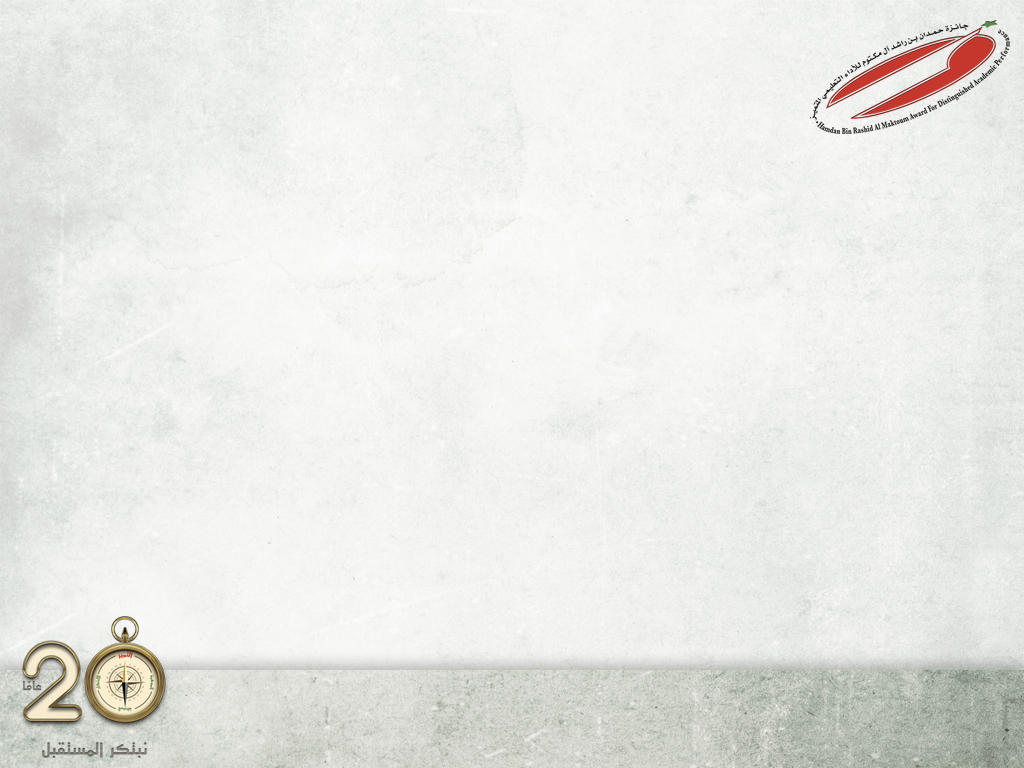 2/2رعاية فئات المتعلمين
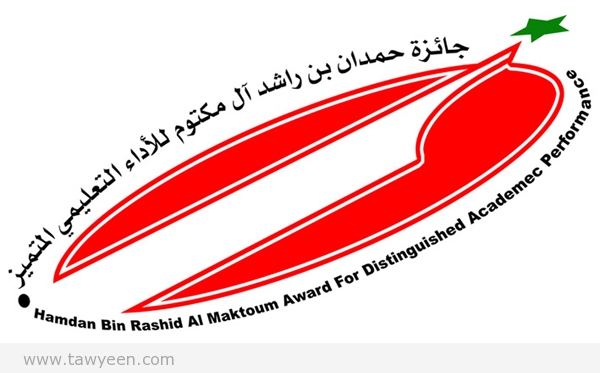 1/2/2 هل استخدمت آليات مناسبة لتصنيف المتعلمين حسب الفئات المختلفة ؟
يذكر المعلم الآليات التي استخدمها في تصنيف المتعلمين (المتفوقون - بطيئو التعلم -الموهوبون) بحيث يعد المعلم برامج تناسب كل فئة حسب قدراتها مع إرفاق أدوات القياس التي استخدمها للكشف عن هؤلاء المتعلمين وتصنيفهم كاختبارات الذكاء ، ودراسة مستوياتهم في المواد بالرجوع إلى السجلات المدرسية ، أو من خلال رأي الوالدين ، أو الاستعانة بالمختصين في برامج ذوي الاحتياجات الخاصة .

2/2/2  هل تضمنت خطتك السنوية برنامجاً متكاملاً لرعاية الموهوبين ؟
 يرفق المعلم خطة سنوية تتضمن البرنامج المتكامل الذي وضعه لهذه الفئة متضمناً الأهداف والإجراءات التنفيذية مبرمجة زمنياً ، وأدوات التقويم على أن تكون موثقة ومعتمدة من إدارة المدرسة .
ويفضل أن يحدد المعلم أحد مجالات الموهبة وكيفية تنميته للموهوبين فيها ، كما يفضل إشراك الموهوبين في تصميم ذلك البرنامج بحيث يتوافق مع ميولهم ، وإجراء لقاءات مع أسرهم لتوضيح أساليب تربيتهم للموهوب ، وكذلك لقاءات مع موهوبين أو رموز اجتماعية في المجال نفسه .
 3/2/2 هل حصرت نتائج واضحة لتطبيق برنامج الموهوبين ؟
إرفاق نتاجات الموهوبين وإبداعاتهم مع بيان أسماء المتعلمين ، ومدى تطور مهاراتهم مع التوثيق.
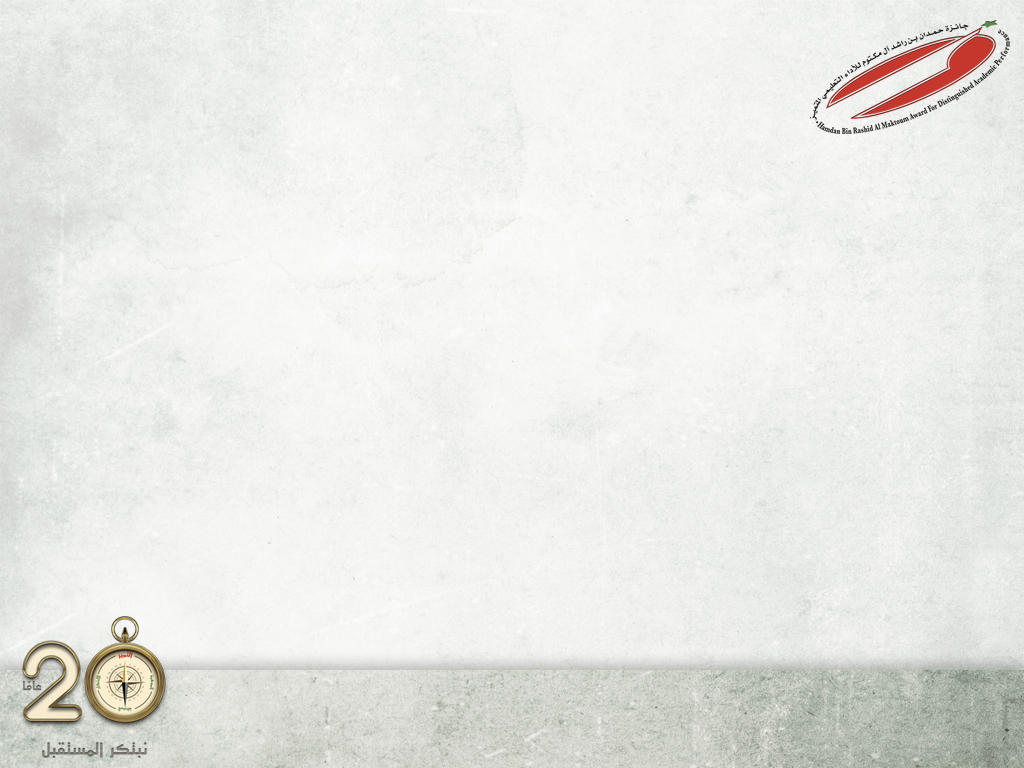 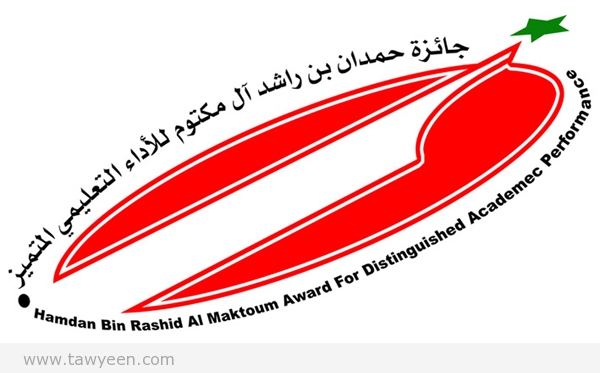 2/2رعاية فئات المتعلمين
4/2/2 هل تضمنت خطتك السنوية برنامجاً متكاملاً لرعاية المتفوقين دراسياً ؟ 
يرفق المعلم برنامجاً متكاملاً قام بتنفيذه يحتوي على أهداف وإجراءات تنفيذ وأنشطة وآليات تحفيز ، ويصمم وفق احتياجات المتفوقين بناء على استطلاعات الرأي والاختبارات التشخيصية .

5/2/2  هل حصرت نتائج واضحة لتطبيق برنامج رعاية المتفوقين دراسياً ؟
يرفق المعلم نتائج تطبيق البرنامج على المتعلمين ، ويدون أسماءهم ويوضح جوانب الاستفادة والتطور لديهم على أن تكون موثقة ومعتمدة  .

 6/2/2 هل تضمنت خطتك السنوية برنامجاً متكاملاً لرعاية المتعلمين الذين يواجهون صعوبات في التعلم ؟
يجب أن تتضمن خطة المعلم برنامجاً لرعايتهم ، وأشكال الصعوبات التعليمية التي تواجههم مع توضيح ما تم تنفيذه و أهم العوائق التي واجهت المعلم ، مع مراعاة عدم الاقتصار على دروس التقوية الاعتيادية .


7/2/2 هل حصرت نتائج واضحة لرعاية المتعلمين الذين يواجهون صعوبات في التعلم ؟
يرفق المعلم ما يوضح نتائج تنفيذ البرنامج ومدى تطور تحصيل هذه الفئة ، وارتفاع مستوى تفاعلهم 
داخل الصف وخارجه ، كما يرفق قوائم طلابية محدداً التغيرات التي حدثت نتيجة تطبيق البرنامج
وجوانب الضعف التي تطورت .
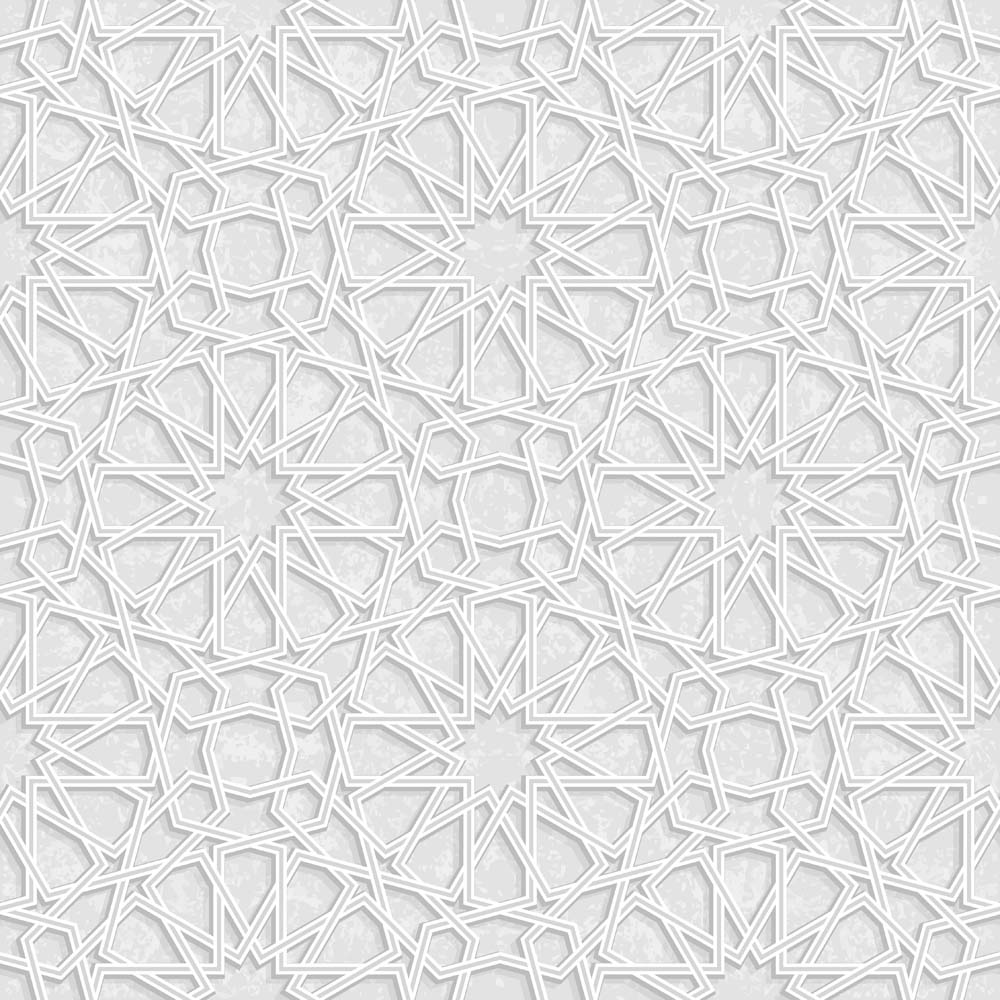 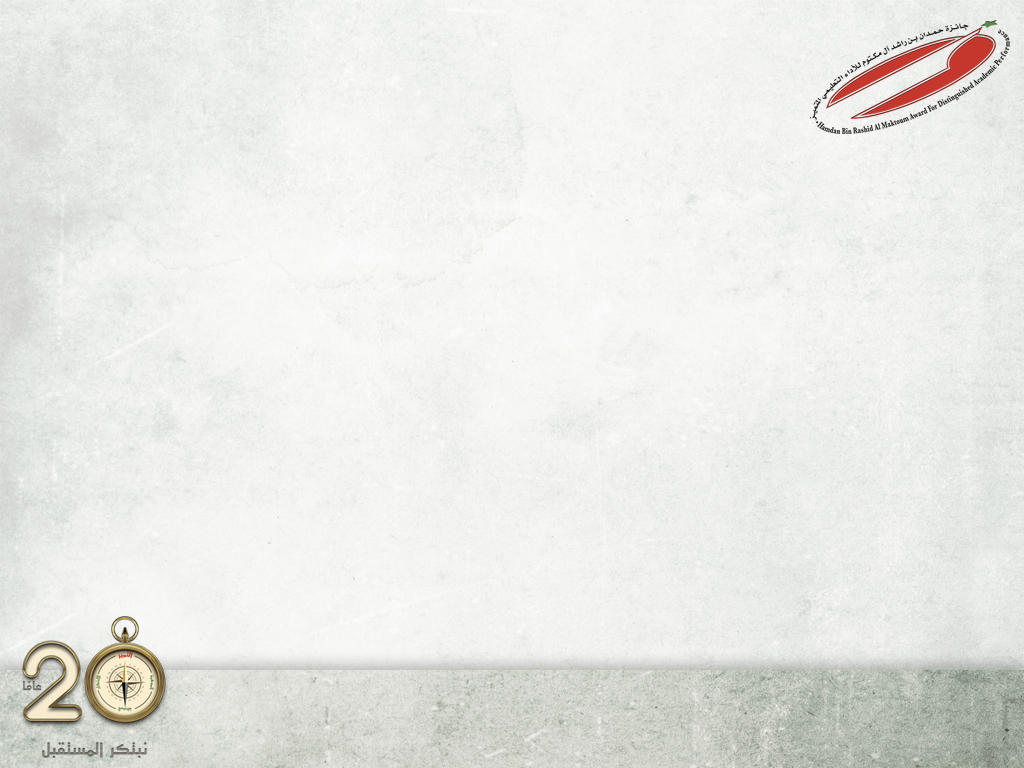 نشاط تدريبي  15 د
إعداد كل مجموعة خطة لكل فئة طلابية .
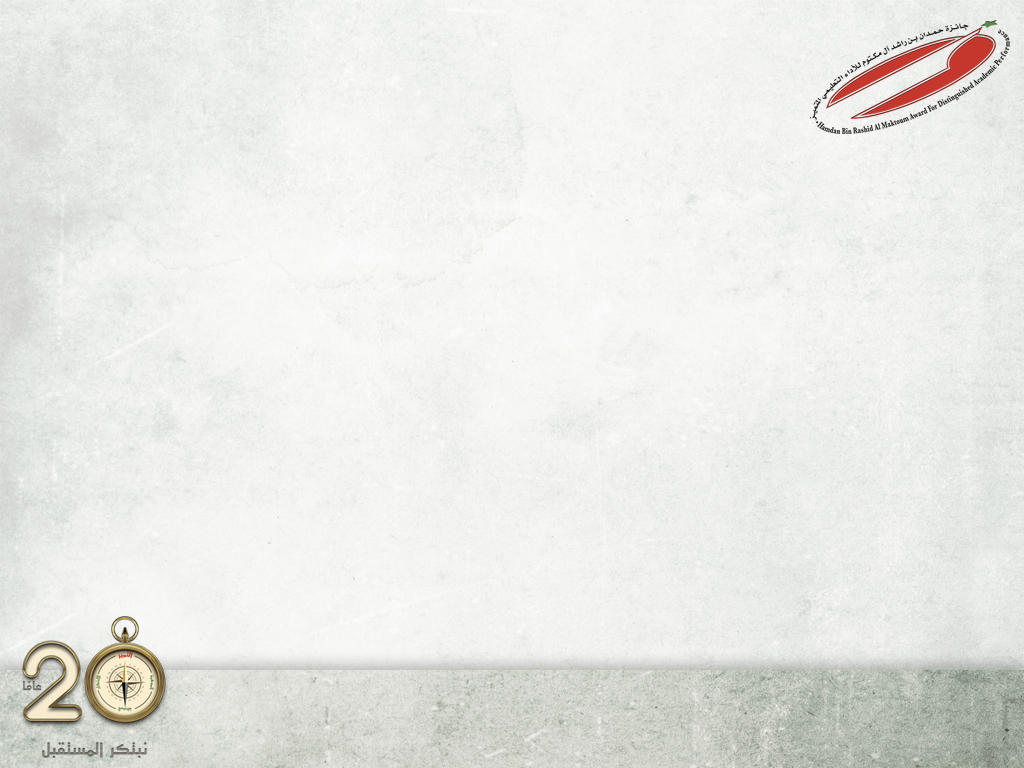 3/2 المسابقات العلمية والتربوية
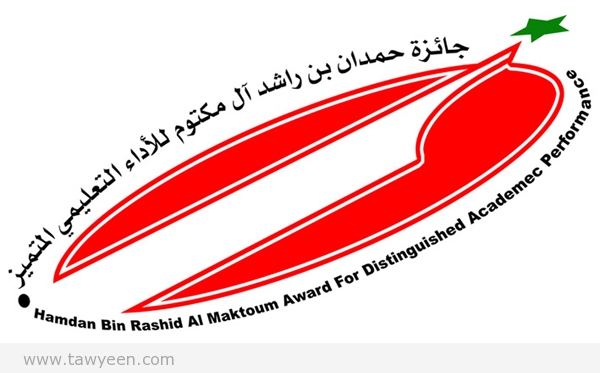 1/3/2 هل استخدمت آليات ووسائل لتحفيز المتعلمين على المشاركة في مسابقات علمية أو تربوية ؟
يقوم المعلم بذكر الجهود التي قام بها لتحفيز المتعلمين على المشاركة في المسابقات المختلفة باستخدام آليات ووسائل تنفيذ وتقويم  (جائزة حمدان/ أولمبياد الرياضيات/جائزة الطالب المثالي / أو أي مسابقة علمية أو ثقافية ....) على مستوى الفصل ، أو المدرسة ، أو المنطقة ، أو الدولة ( ينظر للمشاركة الخارجية بكثير من التقدير ) مع إرفاق ما يثبت ذلك من صور ، وأشرطة ، وشهادات تقدير.

2/3/2  هل كان لجهودك أثر واضح في تحفيز المتعلمين على المشاركة في مسابقات علمية أو تربوية ؟
يذكر المعلم نتائج جهوده في هذا المجال ، ويعدد الجوائز التي حصل عليها طلابه مرفقاً ما يثبت حصولهم على تلك الجوائز كشهادات التقدير ، أو إعلان نتائج ، أو صور تكريم ، ويثبت مساهمته في تفوق طلابه من خلال رسالة من المدرسة ، أو المنطقة ، أو إدارة الجائزة التي فاز بها الطالب .
 3/3/2 هل استخدمت آليات ووسائل لتحفيز زملائك على المشاركة في مسابقات علمية أو تربوية؟
يذكر المعلم الجهود التي قام بها لتشجيع زملائه المعلمين على المشاركة في المسابقات العلمية والتربوية من خلال الترويج لها بينهم ، وتشكيل فرق العمل للمشاركة في تلك المسابقات ( كجائزة حمدان أو غيرها من المسابقات ) ،  ويرفق ما يثبت ذلك بالصور ، أو الأشرطة ، أو شهادات الشكر من الزميل أو إدارة المدرسة . 

4/3/2 هل كان لجهودك أثر واضح في تحفيز زملائك على المشاركة في مسابقات علمية أو تربوية ؟
يعدد المعلم الجوائز التي حصل عليها زملاؤه نتيجة تشجيعه لهم ، ويرفق ما يثبت ذلك من خلال 
كتب موثقة ، أو صور للتكريم ، أو شهادات شكر ، كما يرفق ما يثبت مساهمته في تفوق الزميل 
من خلال رسائل شكر وعرفان منه ، أو من إدارة المدرسة ، أو المنطقة ، أو إدارة الجائزة .
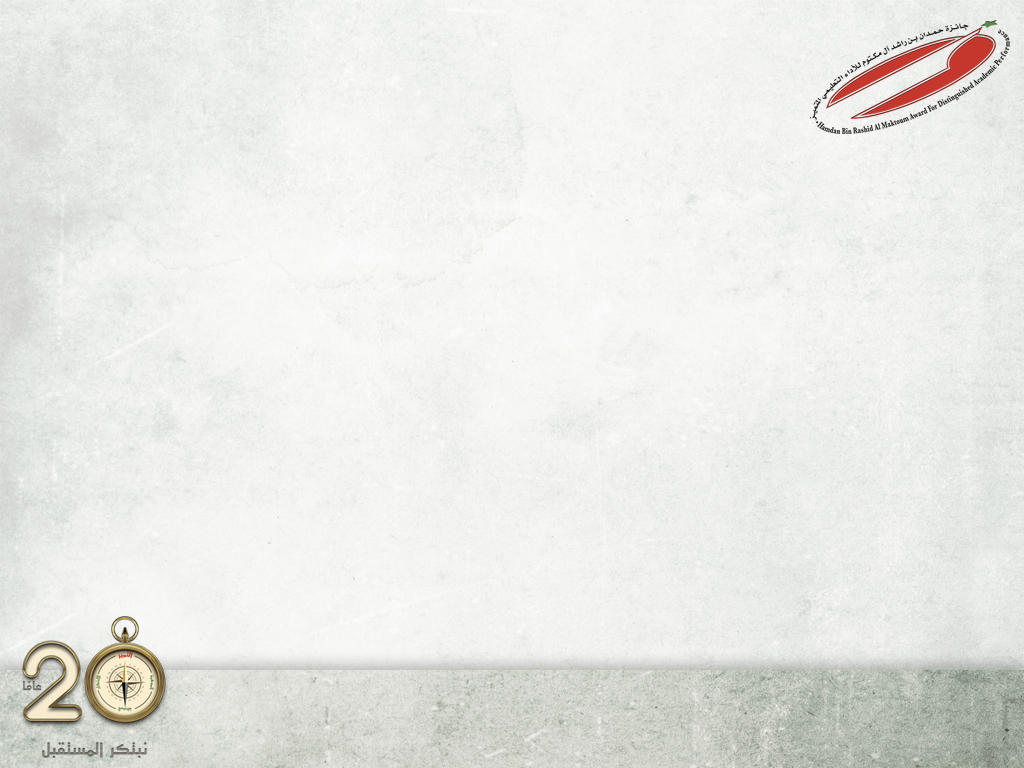 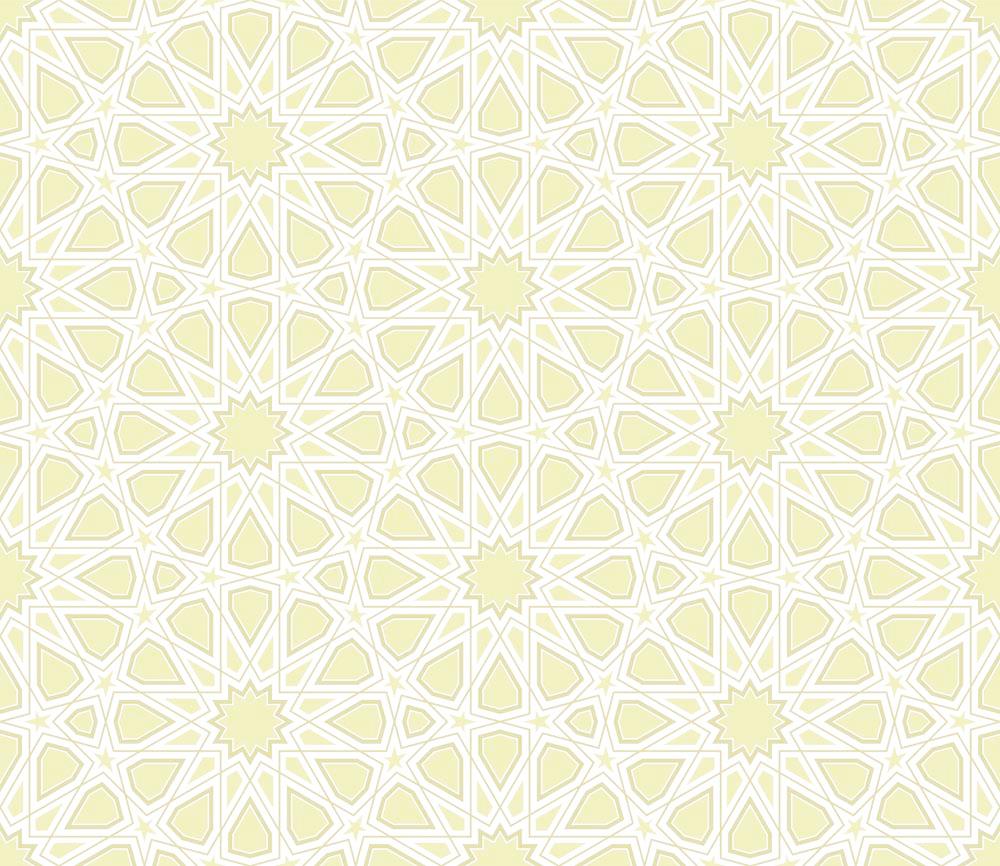 3 .التنمية المهنية
205
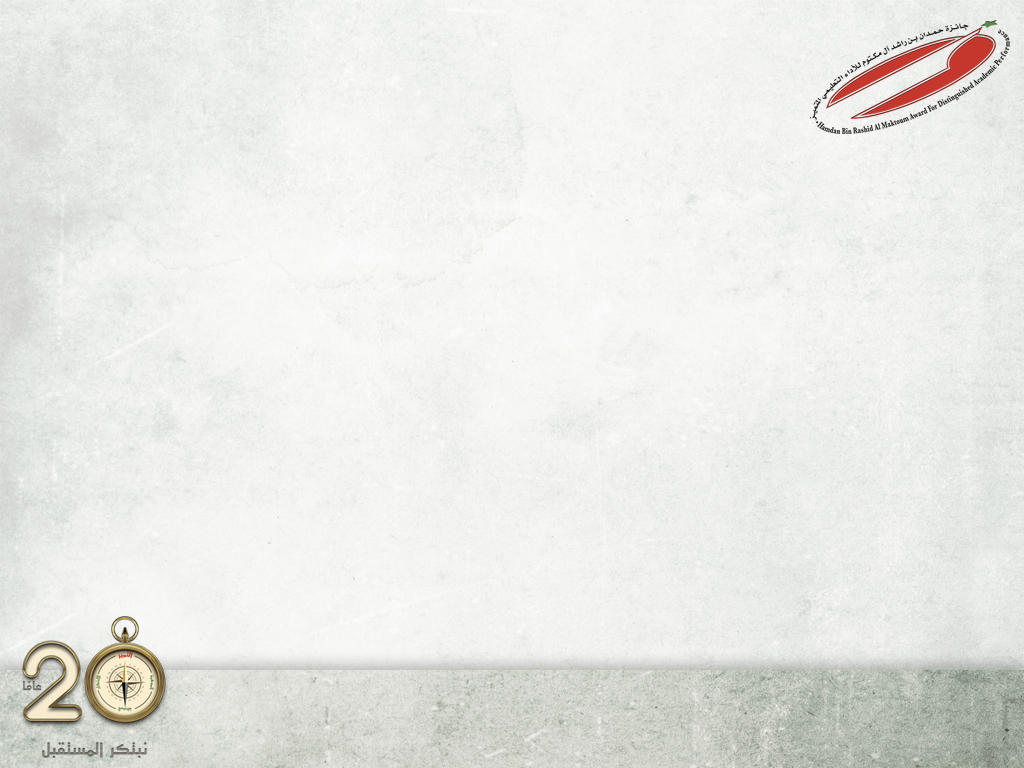 1/3الجهود والمبادرات
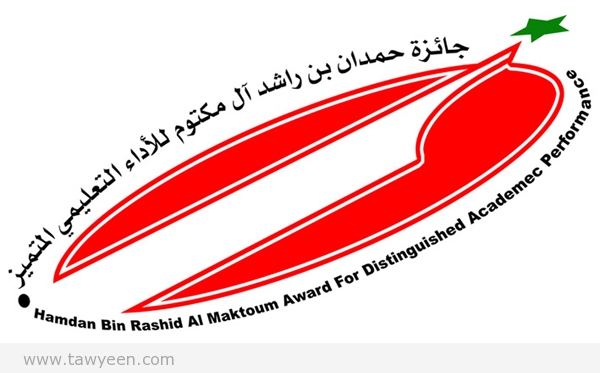 1/1/3 هل حصرت نوع الدورات التدريبية وورش العمل التي حضرتها ؟
  يرفق المعلم ما يثبت الدورات التي حضرها خلال السنوات الثلاث مع بيان الزمان والمكان والجهة المنفذة ( شهادات  
  مشاركة ، صور ، شريط مصور ، قصاصة جريدة ، تعميم من جهة التنفيذ ) 10  درجات  ( درجتان لكل دورة  )

2/1/3  هل حددت مجالات الاستفادة من الدورات التدريبية وورش العمل التي حضرتها ؟
  يحدد المعلم مجالات الاستفادة من الورش التدريبية في تطوير مهارات التخطيط  ، أو تصميم الأنشطة التعليمية ،   
  وطرائق التدريس ، ويدلل من خلال التقارير الفنية ، وملاحظات المشرفين .


 3/1/3 هل التحقت ببرامج الدراسات العليا ؟ 
  يذكر المعلم البرامج التي التحق بها في السنوات الثلاث الأخيرة ( الدبلوم العالي - الماجستير- الدكتوراه) ويرفق         
 ما يثبت ذلك ( شهادات ، كشف درجات ، شهادات قبول ) ( حاصل : 5 ، منتظم : 3 ، قبول مبدئي : 1 )


4/1/3 هل أعددت بحوثاً إجرائية ؟ 
 يرفق المعلم البحوث الإجرائية التي أعدها والتي تهم المعلم ، والطالب ، والمادة ، والتي تعتمد على تحديد  
 المشكلة ، ووضع فروض الحلول لها ، واختبار تلك الفروض من خلال استطلاع رأي الفئة المستهدفة ، 
 وتقديم نتائج محللة علمياً ، وتضمين البحث التوصيات والاقتراحات ( مع إرفاق الخطابات التي 
 تؤيد تقديمه البحوث للجهات المعنية ) .
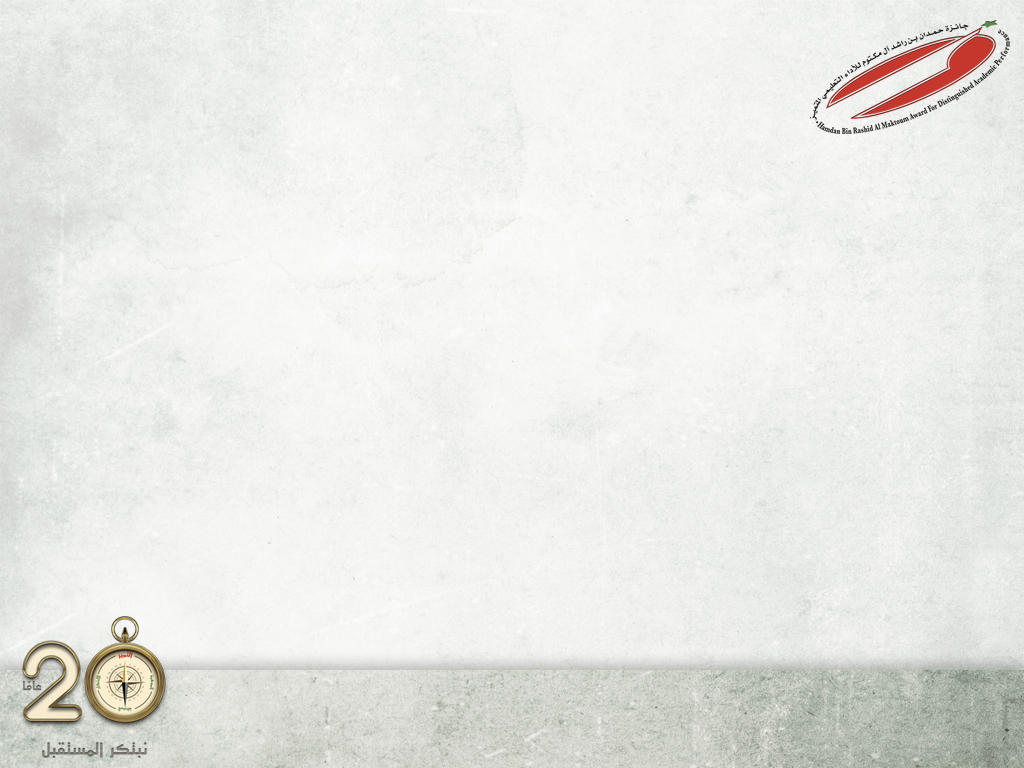 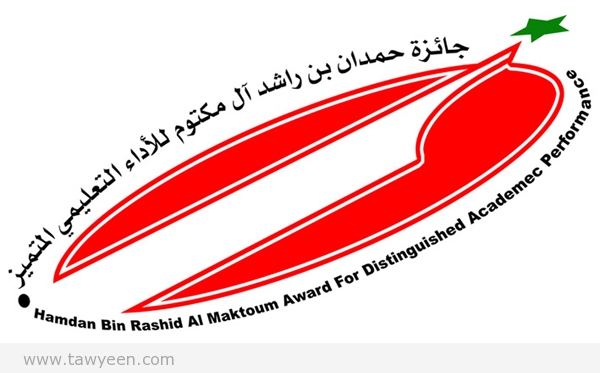 1/3الجهود والمبادرات
5/1/3 هل طبقت المنهج العلمي أثناء إعدادك لهذه البحوث ؟ 
يعرض المعلم المنهج العلمي الذي اتبعه أثناء تقديمه البحث ، ولا بد من الرجوع إلى كتب خاصة تساعد على كيفية إجراء  البحث الإجرائي ، أو حضور دورات خاصة بذلك .

6/1/3  هل وظفت نتائج البحوث الإجرائية التي قمت بها في تطوير العملية التعليمية ؟ 
يرفق المعلم ما يثبت توظيف بحثه في تطوير العملية التطويرية  وأثره في الفئات المستهدفة كالمتعلم والمعلم والمناهج .  

 7/1/3 هل حددت بوضوح نوع الرحلات العلمية التي قمت بها ؟ 
يعد المعلم جدولاً يوضح الرحلات العلمية التي قام بها لتنمية نفسه مهنياً وعلمياً ، موضحاً أهداف الرحلة ، وإجراءات التنفيذ ، وإذا كانت رحلة شخصية أو مع معلمي المادة ( و لا يشمل الرحلات الطلابية ) ، ويرفق الأدلة من خلال الصور ، والتعاميم ، وشهادات المشاركة . خمس درجات ( الرحلة : 2 ، رحلتان : 4 ، ثلاث : 5 )


8/1/3 هل حددت مجالات الاستفادة من الرحلات في عملك ؟ 
يوضح المعلم نوع الاستفادة من كل رحلة علمية قام بها وأثرها على عمله ومتعلميه ( التنمية المهنية 
زيادة المدارك ، توسيع الأفق )
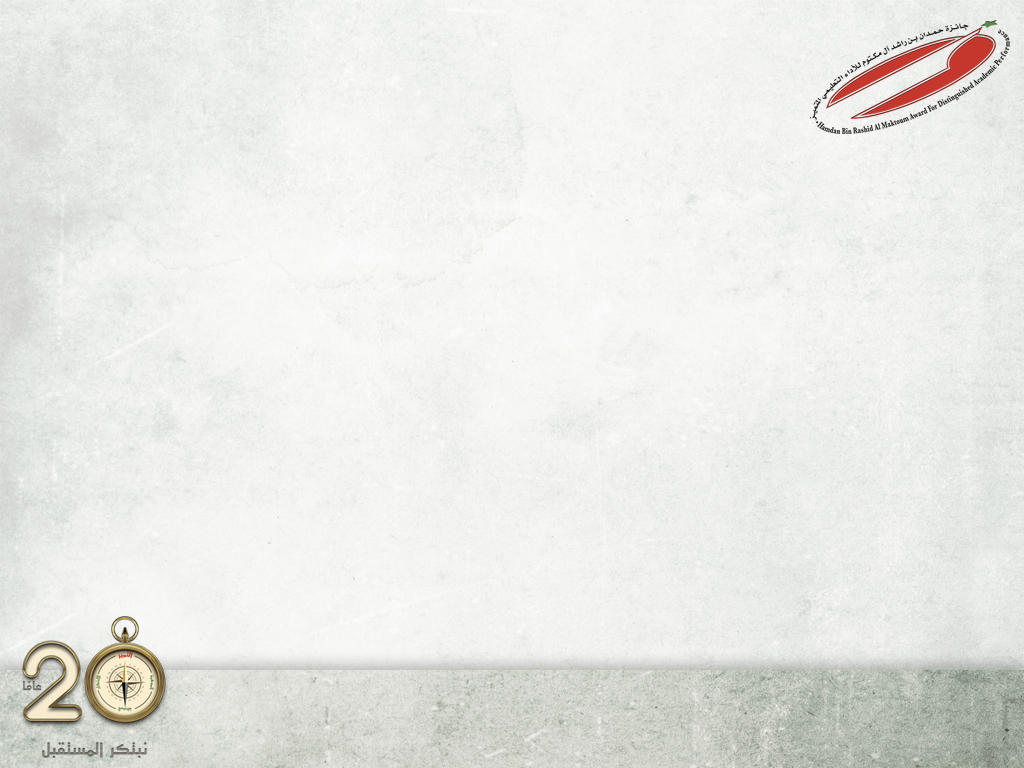 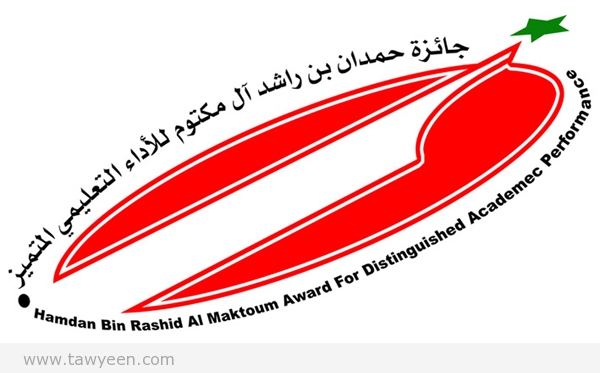 2/3الأنشطة والمسابقات
1/2/3هل حددت الأنشطة والمسابقات التي شاركت فيها على مستوى المدرسة ؟
يرفق المعلم ما يدل على الأنشطة والمسابقات التي شارك فيها شاملاً أهدافها وفعالياتها ونتائجها من خلال شهادات الشكر والأشرطة التسجيلية ، والصور [ تنفيذ ندوة ، مسابقة أفضل مدرس ، معرض علمي ، أنشطة لأولياء الأمور ] .
                    خمس درجات ( لكل نشاط درجة )
89
2/2/3 هل حصرت الجوائز التي حصلت عليها على مستوى المدرسة؟ 
يرفق المعلم ما يثبت حصوله على الجوائز [ كؤوس ، هدايا ، مكافآت مالية ] سواء بالصور ، أو قصاصات الجرائد ، أو شهادات التقدير ، أو شهادات الشكر من المدرسة . خمس درجات ( لكل جائزة درجتان ، والثلاث جوائز خمس درجات ) ، [ يعدّ الدرع ، والشهادة التي تحدد المراكز الأولى من الجوائز ] .

 3/2/3 هل حددت الأنشطة والمسابقات التي شاركت فيها على مستوى المنطقة التعليمية أو الوزارة  ؟
يرفق المعلم ما يدل على الأنشطة والمسابقات التي شارك فيها على مستوى المنطقة كالأنشطة الثقافية والاجتماعية أو الرحلات العلمية أو الثقافية ، أو الإشراف على الفرق الرياضية والكشفية ، أو فرق العمل أو الملتقيات .
و على مستوى الوزارة كعضوية لجان تأليف المناهج ، أو المشاركة في الوفود خارج البلاد ، أو الإشراف على الفرق الرياضية أو الكشفية ، أو مسابقات التميز كجائزة حمدان أو خليفة ، أو المعارض الفنية .
مع إرفاق ملخص لتلك الأنشطة يبين فيه الأهداف والنتائج  ، و يدلل على ذلك من خلال :
 شهادات التقدير ، والأشرطة التسجيلية ، وقصاصات الجرائد والصور. عشر درجات ( نشاط 5 ، نشاطين 10) .
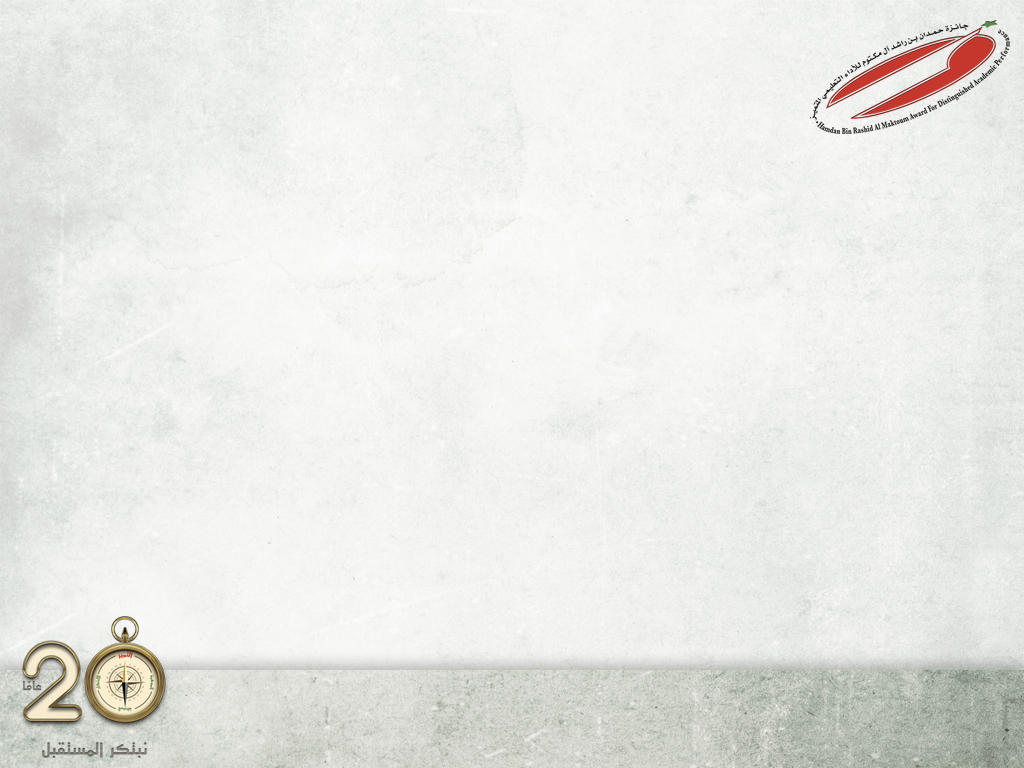 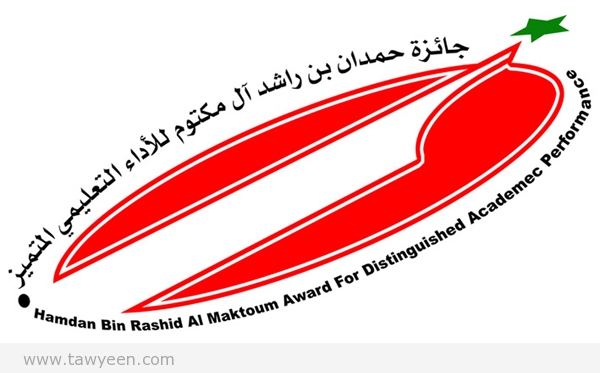 2/3الأنشطة و المسابقات
4/2/3 هل حددت الجوائز التي حصلت عليها على مستوى المنطقة التعليمية أو الوزارة ؟ 
يرفق المعلم ما يثبت حصوله على الجوائز على مستوى المنطقة أو الوزارة : من كتب تأييد رسمية أو صور للجوائز . 
عشر درجات ( جائزة واحدة : 5 ، جائزتان : 10 ) .
2/3/  5هل حددت الأنشطة والمسابقات التي شاركت فيها على المستوى الدولي ؟
يذكر المعلم ما يدل على الأنشطة والمسابقات التي شارك فيها على المستوى الدولي كالمساهمة في التوعية البيئية العالمية ، وتوظيف التكنولوجيا الحديثة وبرمجياتها للتواصل مع مؤسسات دولية متخصصة ، أو المساهمة في فعاليات عالمية لإثراء الفكر التربوي والقيم الإنسانية النبيلة ، و يرفق المعلم ملخص الأنشطة والمسابقات على المستوي الدولي موضحاً فيه الأهداف والنتائج  ، ويدلل على ذلك من خلال شهادات التقدير ، والأشرطة التسجيلية ، أو الصور ، والجرائد .

6/2/3  هل حددت الجوائز التي حصلت عليها على المستوى الدولي؟
 يذكر المعلم الجوائز التي حصل عليها من مؤسسات أو شخصيات على المستوى الدولي نتيجة مشاركته في تلك الأنشطة ، على أن يتم اعتماد الشهادات الدالة على إحراز المعلم تفوقاً في مسابقة معينة أو مركزاً متقدماً في منافسات علمية أو تربوية ،  وإرفاق ما يثبت حصوله على الجوائز أو الشهادات على أن تكون موثقة .  ( خمس درجات )

 7/2/3 هل حددت أثر النشاطات والمسابقات المدرسية والمجتمعية والدولية على عملك ؟
يذكر المعلم الفوائد التي حصل عليها من تلك المشاركات من خلال توظيف نتائج المشاركات في 
النمو المهني بما يعود على  تحسين الأداء التدريسي ، وتطوير الخطط  ، وتحسين مستوى تحصيل 
المتعلمين ، وزيادة دافعيتهم للتعلم .
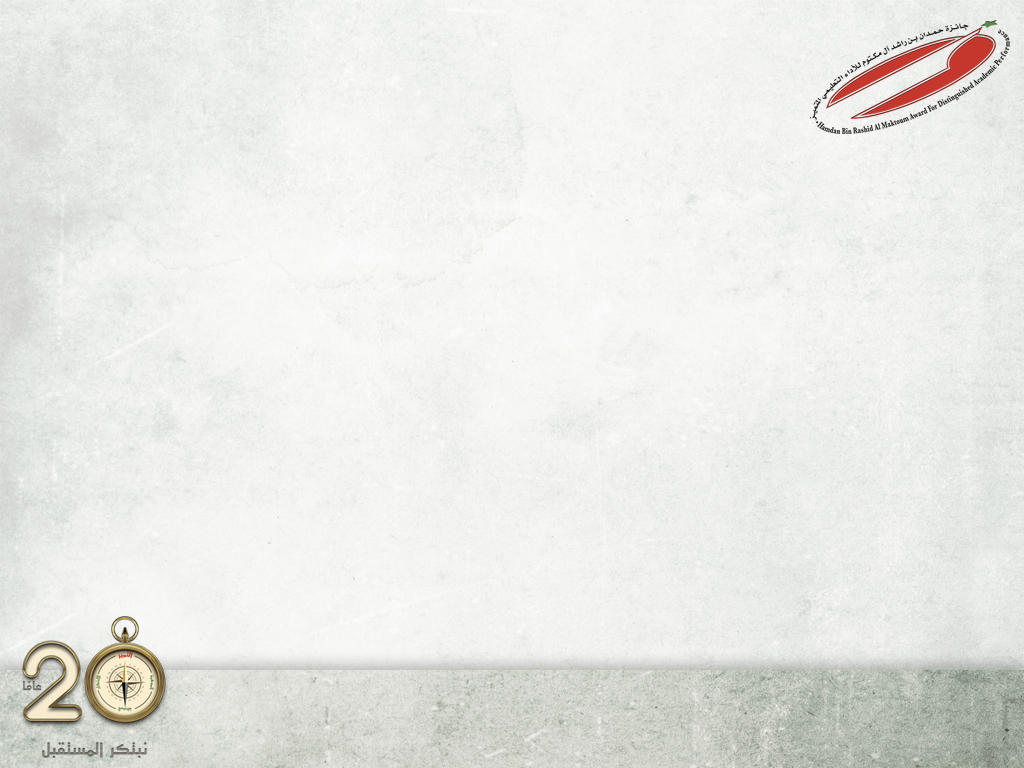 3/3المؤتمرات و الندوات
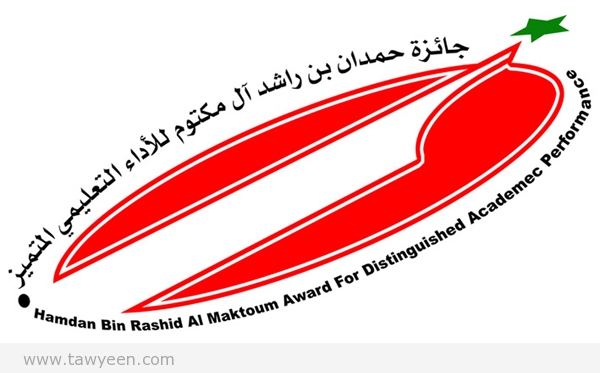 1/3/3 هل حصرت المؤتمرات والندوات التي حضرتها ؟
يذكر المعلم المؤتمرات والندوات التي حضرها خلال السنوات الثلاث الماضية وذلك من خلال جدول يحدد الزمان و المكان ، و الجهة المنفذة ، مع إرفاق ما يثبت ذلك من : التعاميم ، وشهادات الحضور ،  أو الصور .
عشر درجات ( لكل مؤتمر أو ندوة درجتان )
2/3/3  هل قدمت أوراق عمل في تلك الندوات و المؤتمرات؟
يذكر المعلم المؤتمرات والندوات التي قدم فيها  أوراق عمل خلال السنوات الثلاث الماضية  ، ويرفق ملخصاً لأوراق العمل التي قدمها ، ويثبت ذلك عن طريق : شهادات المشاركة ، أو رسائل الشكر ، أو تعاميم  ، أو أشرطة فيديو .
عشر درجات ( لكل ورقة عمل خمس درجات )

 3/3/3 هل ساهمت في الإعداد والتنظيم لهذه الندوات و المؤتمرات ؟
 يذكر المعلم المؤتمرات التي قام بتنظيمها ( بنفسه أو مع آخرين ) ويثبت ذلك من خلال : رسائل معتمدة ،
أو تسجيلات مرئية .                 خمس درجات ( مؤتمر أو ندوة 3 ، اثنان : 5 )
 4/3/3 هل وظفت نتائج مشاركتك في المؤتمرات والندوات في عملك؟
يبين المعلم الفوائد التي عادت عليه من خلال المشاركة بالمؤتمرات ( التي حضرها أو نظمها أو قدم فيها أوراق عمل )  كتطبيقه لأساليب تعليمية جديدة ، أو طريقة تعامله مع طلابه ، أو زيادة معلوماته ، ويرفق ما يوضح استفادته من تلك التنمية على مخرجات برامجه وخططه ، ويبين مواقف توضح مدى إفادته من ذلك .
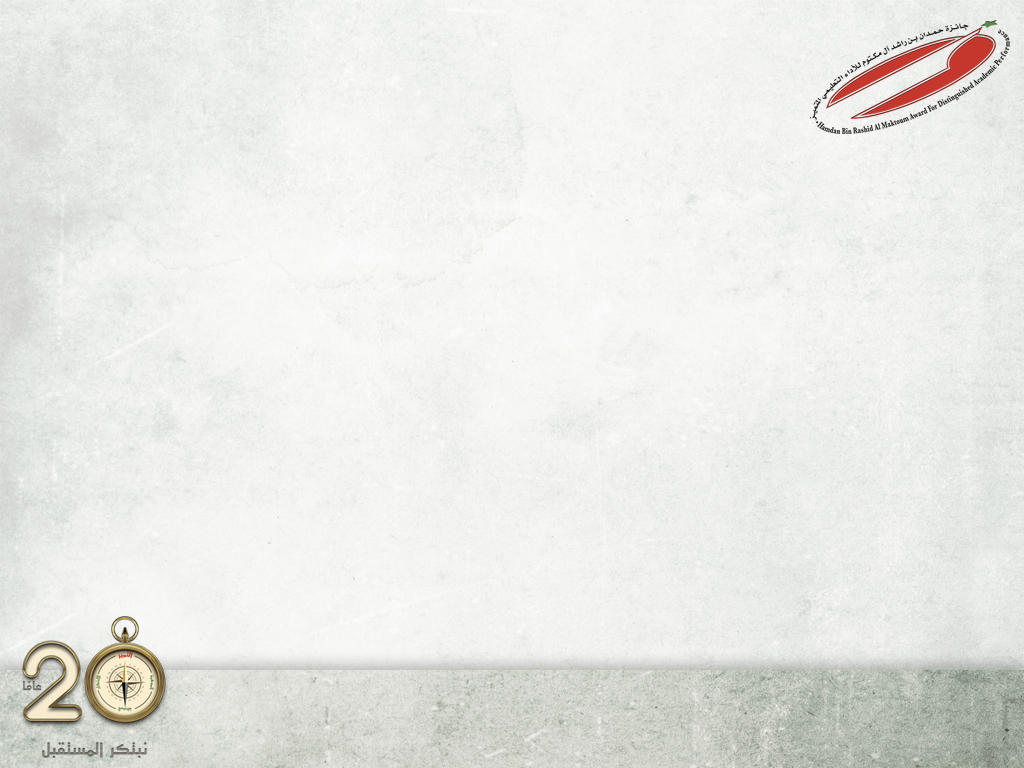 4/3العضوية والمشاركة في الهيئات المهنية
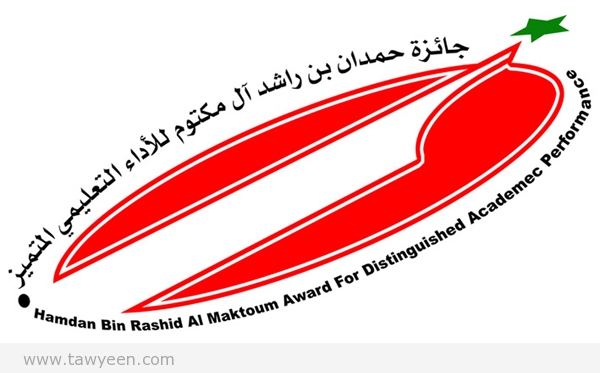 1/4/3 هل لديك عضويه في هيئات ومنظمات مهنية محلية؟
 يرفق ما يثبت ذلك من بطاقة عضوية للمنظمات المحلية ( سارية المفعول وضمن السنوات الثلاث الأخيرة ) ، أو  
 استمارة ترشيح ، أو رسالة موافقة على الانضمام ، ويفضل أن تكون المنظمات على صلة بعمله التربوي مثل : جمعية  
 المعلمين وجمعية اللغة العربية وأصدقاء البيئة. خمس درجات ( لكل عضوية درجتان ، وثلاث عضويات بخمس درجات ) .

 2/4/3 هل حددت طبيعة الدور الذي تقوم به من خلال الهيئات أو المنظمات المهنية المحلية ؟
 يرفق ما يثبت دوره الفاعل بالمشاركة في الهيئات والمنظمات ( إدارة برامج أو لجان فعاليات ) موضحاً طبيعة الدور ،  
 وزمن ومكان التنفيذ ، واسم الهيئة أو المنظمة  .
3/4/3  هل لديك عضوية في هيئات ومنظمات مهنية دولية ؟
 يرفق المعلم ما يثبت انضمامه للهيئات والمنظمات الدولية  من بطاقات عضوية سارية المفعول ( علماً بأن المنتديات 
 الالكترونية لا تعتبر عضوية  ) . خمس درجات (عضوية  3 ، وعضويتان 5 ) .
 4/4/3 هل حددت طبيعة الدور الذي تقوم به من خلال تلك الهيئات أو المنظمات المهنية الدولية ؟
يرفق ما يثبت دوره الفاعل بالمشاركة قي المنظمات والهيئات الدولية ( إدارة برامج أو لجان ) موضحاً طبيعة الدور ، وزمن ومكان التنفيذ ، واسم المنظمة .

 5/4/3 هل حددت مدى الاستفادة من عضويتك لتلك الهيئات أو المنظمات المهنية ؟
يبين المعلم الفائدة التي عادت عليه من مشاركاته في المنظمات و الهيئات ويرفق ما يثبت تلك الفائدة في 
رفع مستوى برامجه ، وتطوير خططه ، أو ضم بعض طلابه لعضوية إحدى تلك الهيئات ، أو إشراكهم في 
إحدى الندوات والمؤتمرات.
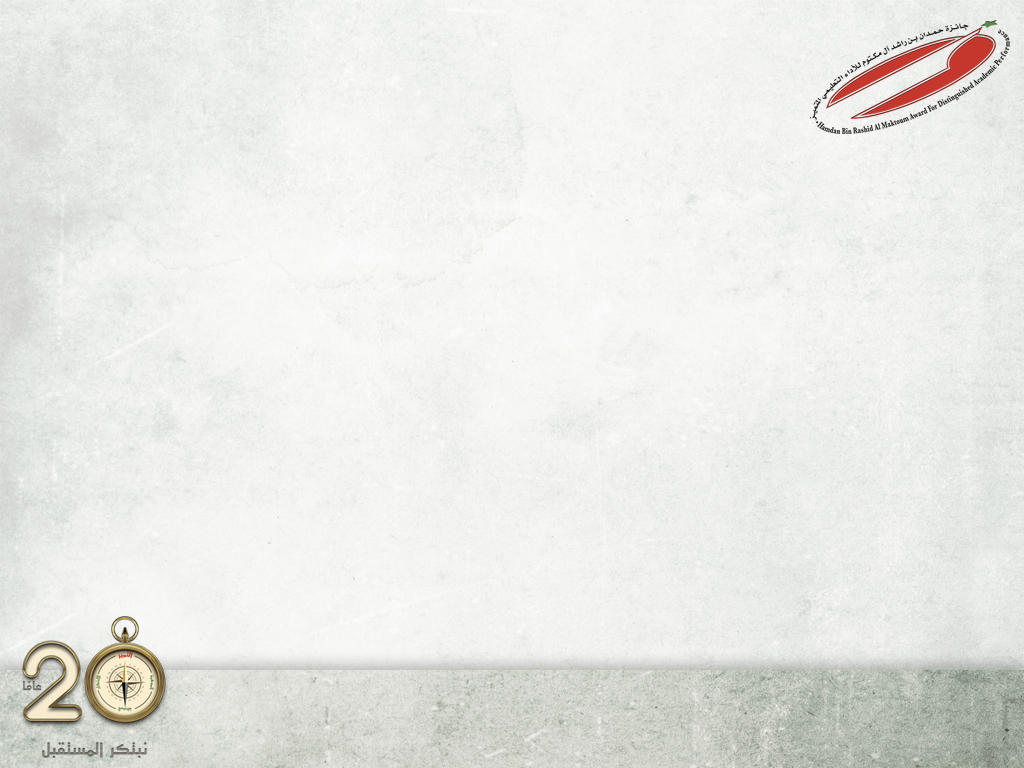 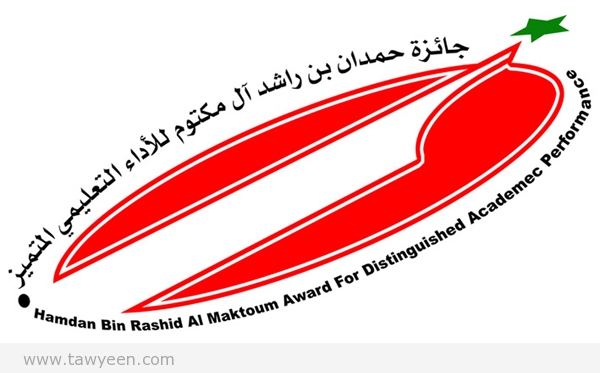 5/3 التقييم الذاتي
1/5/3 هل تضمنت خطتك السنوية برنامجاً لتقييم أدائك التعليمي وأوضحت فيه جميع العناصر المهمة ؟
أن تتضمن خطة المعلم مجالاً للتقييم الذاتي يحوي هدفاً محدداً ( أو أكثر ) ، وإجراءات تنفيذية ، وأدوات تقييمية لقياس مدى التقدم في الجوانب المختلفة لكفايات المعلم المهنية (شخصية – معرفية – أدائية - إنتاجية) مع البرمجة الزمنية للفعاليات مستعيناً بآراء طلابه ، وأولياء أمورهم ، وزملائه ، والمشرفين عليه .

2/5/3  هل أوضحت في خطتك السنوية الآليات المناسبة التي استخدمتها لتقييم أدائك التعليمي ؟
من خلال الاستبانات لإدارة المدرسة والزملاء والطلبة ، أو التقييم الذاتي بتصوير الحصص ( ويرفق ما يدل على ذلك ) .

 3/5/3 هل حددت نتائج التقييم الذاتي لأدائك التعليمي ؟
يبين المعلم بموضوعيه النقاط السلبية والإيجابية في شخصيته وأدائه ، ويذكر الجوانب التي يرى أنها بحاجة إلى تحسين ويستخلصها من تحليل أدوات التقويم الذاتي السابقة ويرفقها: بالسرد ، أو الجداول ، أو الرسوم البيانية.


 4/5/3 هل انعكست نتائج التقييم الذاتي على تطور مستوى أدائك؟
يرفق الأدلة التي توضح الإجراءات التي اتخذها لتحسين أدائه وتطوره ، ومدى انعكاس ذلك 
على متعلميه علمياً وسلوكياً .
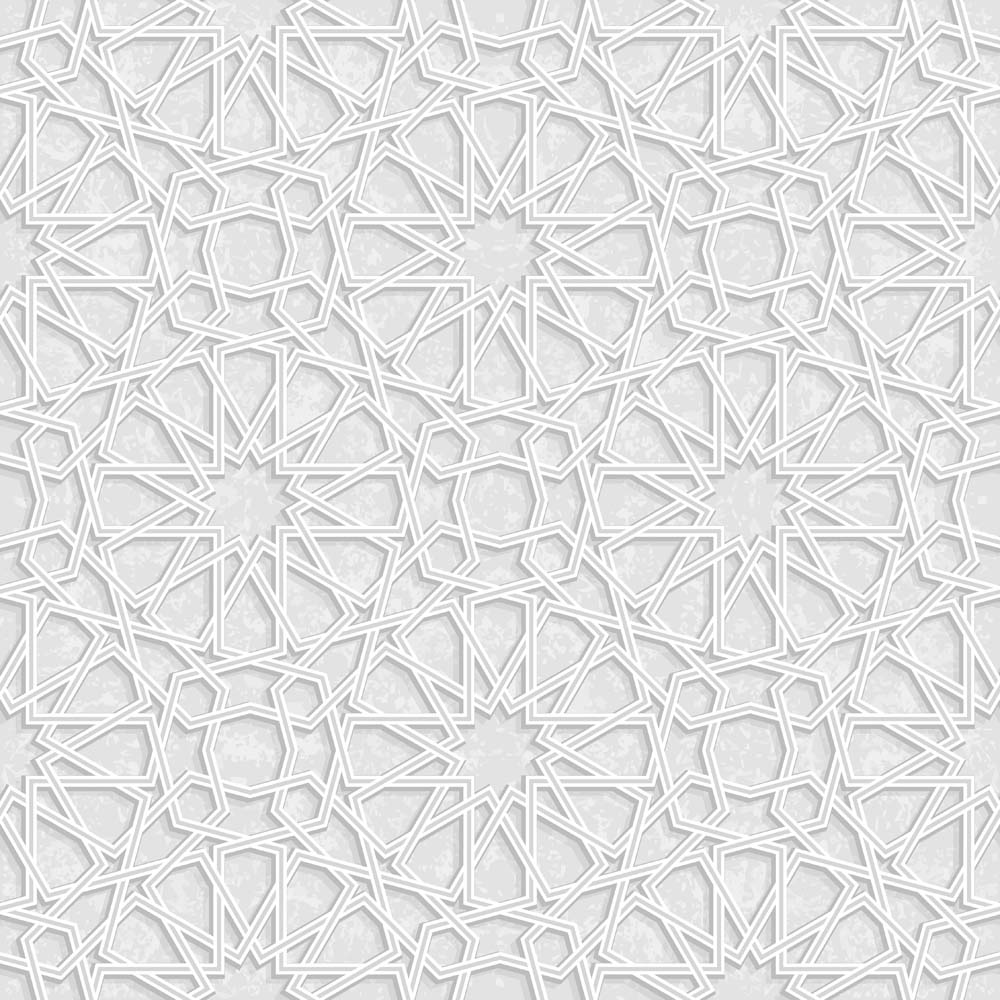 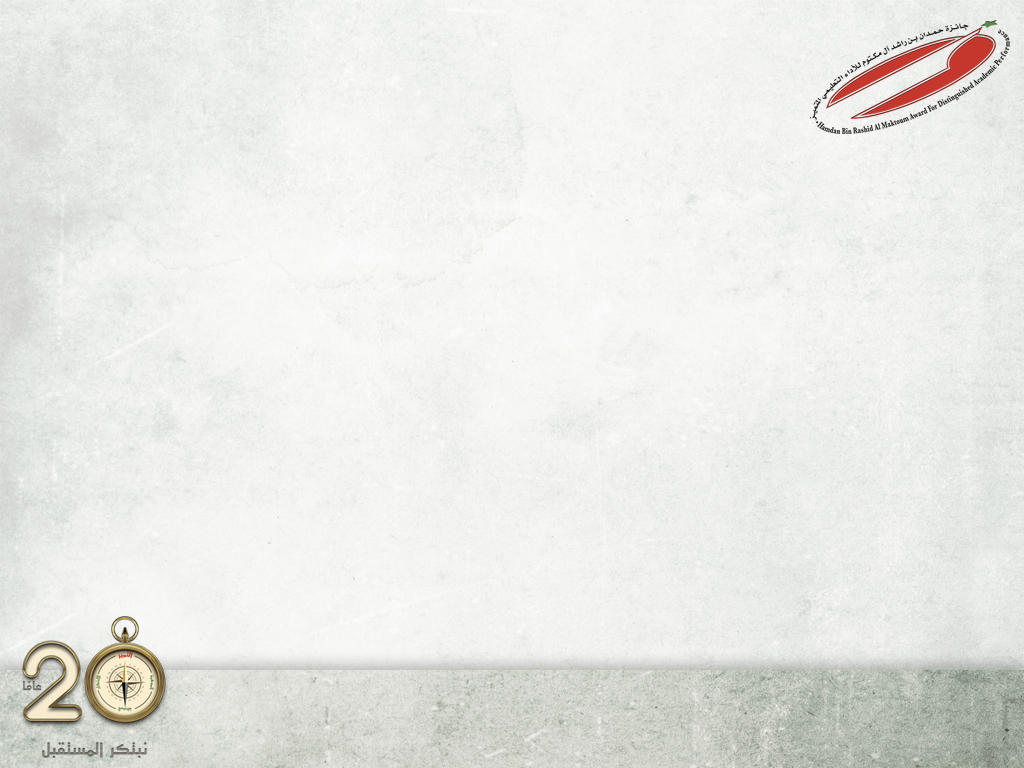 نشاط تدريبي  15 د
تصميم خطة للتقييم الذاتي .
تصميم استبانة للتقييم الذاتي 
للجوانب :
الشخصية 
 المعرفية 
 الأدائية 
 الانتاجية
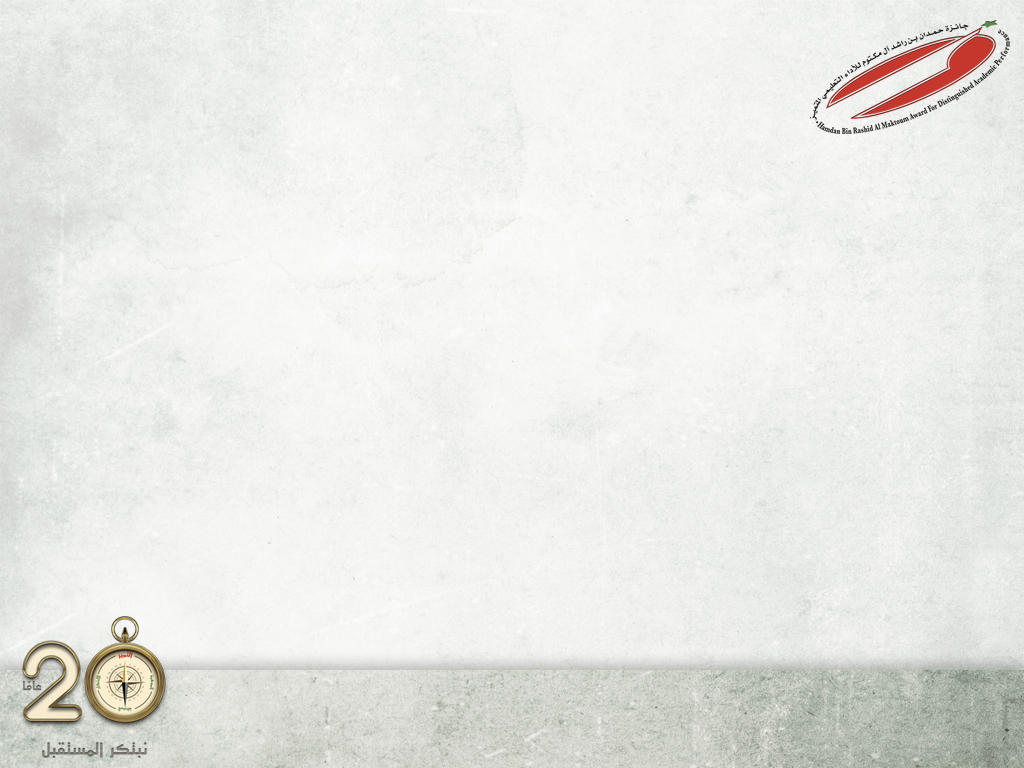 4 .الالتزام المهني والأخلاقي
150
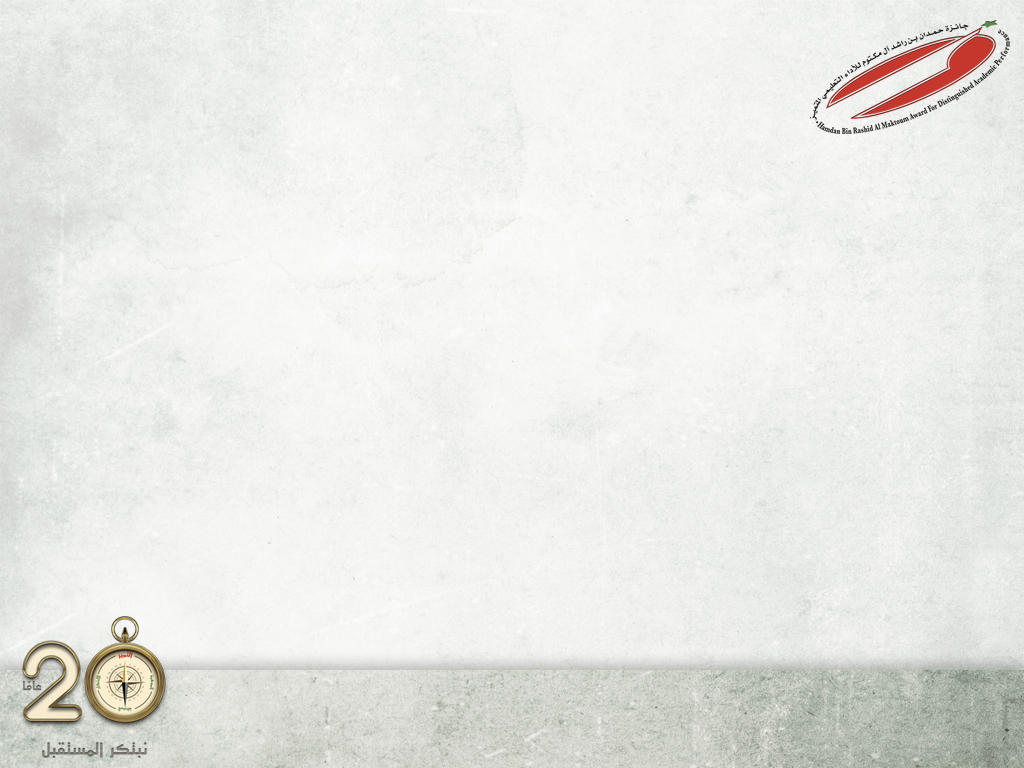 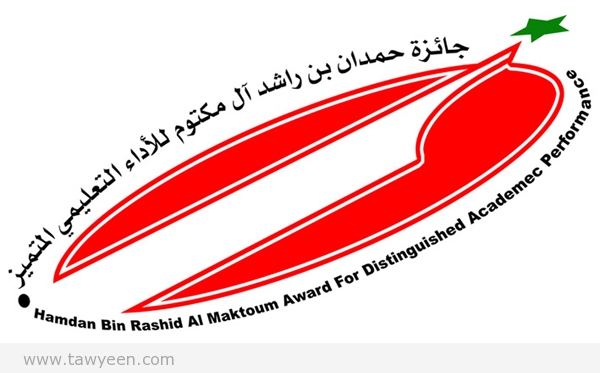 1/4 المواقف المهنية
1/1/4 هل حددت موقفاً يوضح دورك في الالتزام المهني والأخلاقي نحو معلم زميل؟ 
يذكر المعلم موقفاً واضحاً ومحدداً قام به نحو معلم زميل كان له أثر إيجابي لتوطيد العلاقة بينهما مما أدى إلى تحسين أسلوب تعامل الزميل مع الآخرين أو تحفيزه للعمل .

2/1/4  هل كان لدورك هذا أثر عميق نحو معلم زميل؟ 
يوضح المعلم الأثر العميق الذي تركه الموقف السابق  على زميله سواء كان الأثر في سلوك المعلم ، أو أدائه التدريسي ،  أو انتمائه المهني ، ( و يرفق المعلم ما يثبت ذلك مشفوعاً بتأييد الإدارة أو الزملاء )  .

 3/1/4 هل حددت موقفاً يوضح دورك في الالتزام المهني والأخلاقي نحو إدارة المدرسة ؟
يذكر المعلم موقفاً واضحاً ومحدداً ( غير واجباته المهنية ) قام به نحو أحد أعضاء إدارة المدرسة وترك أثراً عميقاً فيه كالإسهام في الأنشطة الإدارية ، أو تقديم خدمات تطوعية لإدارة المدرسة ، أو  تنفيذ نشاط مهني لإدارة المدرسة .
( يرفق المعلم ما يثبت تنفيذ هذا الموقف مستفيداً من الصور ، أو رسائل الشكر  ) .

 4/1/4 هل كان لدورك هذا أثر عميق نحو إدارة المدرسة؟
يوضح المعلم أثر السلوك نحو إدارة المدرسة ( زيادة اللُّحمة بين المعلمين والإدارة ، المزيد من 
الالتزام المهني ، الجودة في العمليات الإدارية بالمدرسة ) . 
( ويؤيد ذلك بكتاب موثق أو أي أدلة أخرى ) .
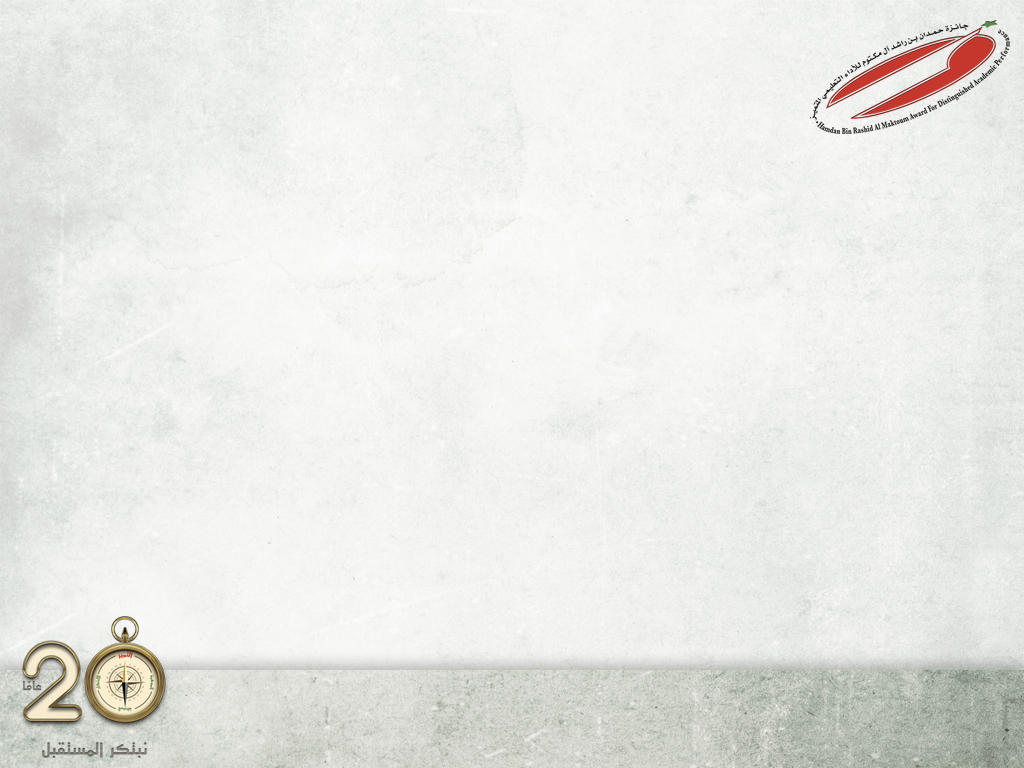 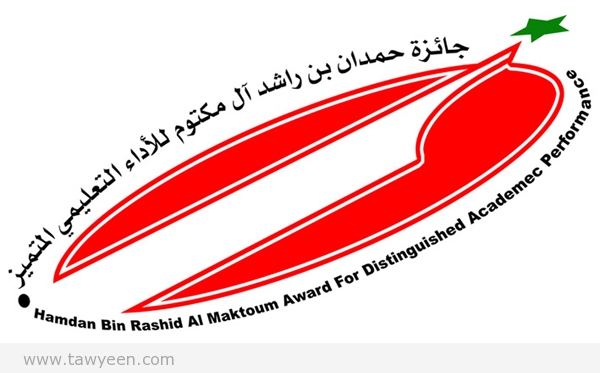 1/4 المواقف المهنية
5/1/4 هل حددت موقفاً يوضح دورك في الالتزام المهني والأخلاقي نحو الموجه الفني أو من يقوم بدوره  ؟
كالإسهام في إعداد معرض يهم المادة ، أو ملتقى تربوي ،  أو ورشة عمل ، أو حصة مشاهده ، أو تعميم درس متميز ، أو إعداد اختبارات عامة ، أو مذكرات تعليمية ، أو تأدية مهام إشرافية  .
( يرفق شهادة من الموجه أو من يقوم بدوره ، أو أية أدلة معتبرة أخرى ) .

6/1/4  هل كان لدورك هذا أثر عميق نحو الموجه الفني أو من يقوم بدوره ؟
يذكر المعلم نتائج الموقف مع الموجه ( تيسير عمله ، توثيق علاقته بالآخرين ، تطور الواقع التربوي ) .
 ( ويرفق الأدلة التي توضح الآثار من رسائل شكر ،  أو صور معبرة ، أو أيّ شكل آخر ) .

 7/1/4 هل حددت موقفاً يوضح دورك في الالتزام المهني والأخلاقي نحو ولي الأمر/ الأسرة ؟
يعيّن موقفاً واضحاً ومحدداً يوضح علاقته المتميزة نحو أولياء الأمور كالتواصل المستمر من أجل المتعلم أو في المناسبات المختلفة ، أو تطبيق مشروع يخدم أولياء الأمور ، أو إشراكهم في الأنشطة  ( دورات ، معارض  ) .

 8/1/4 هل كان لدورك هذا أثر عميق نحو ولي الأمر / الأسرة؟
يذكر أثر ذلك الموقف كمساهمة ولي الأمر في المزيد من البرامج التربوية ، أو انعكاسه على
أسلوب تربيته لأبنائه ، أو في تحسين المستوى المادي أو الاجتماعي أو العلمي للأسرة .
( ويرفق ما يدل على ذلك الأثر ) .
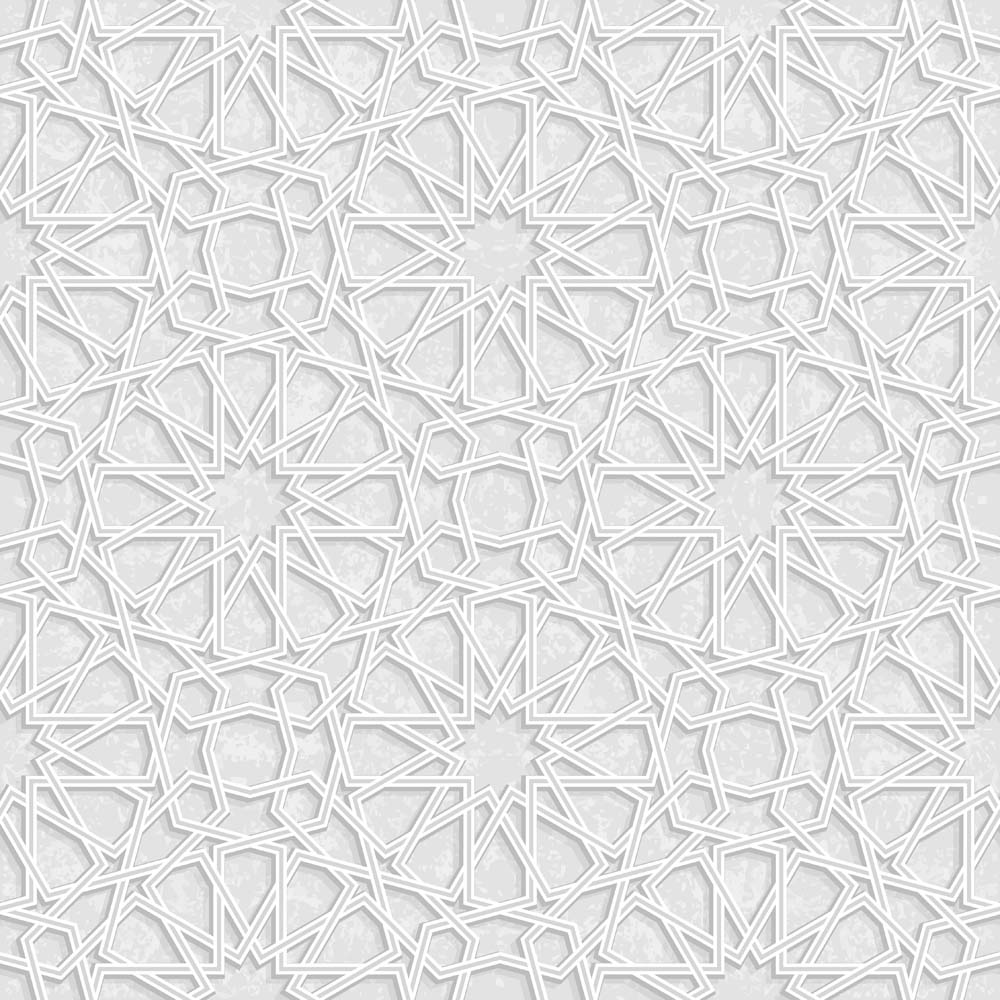 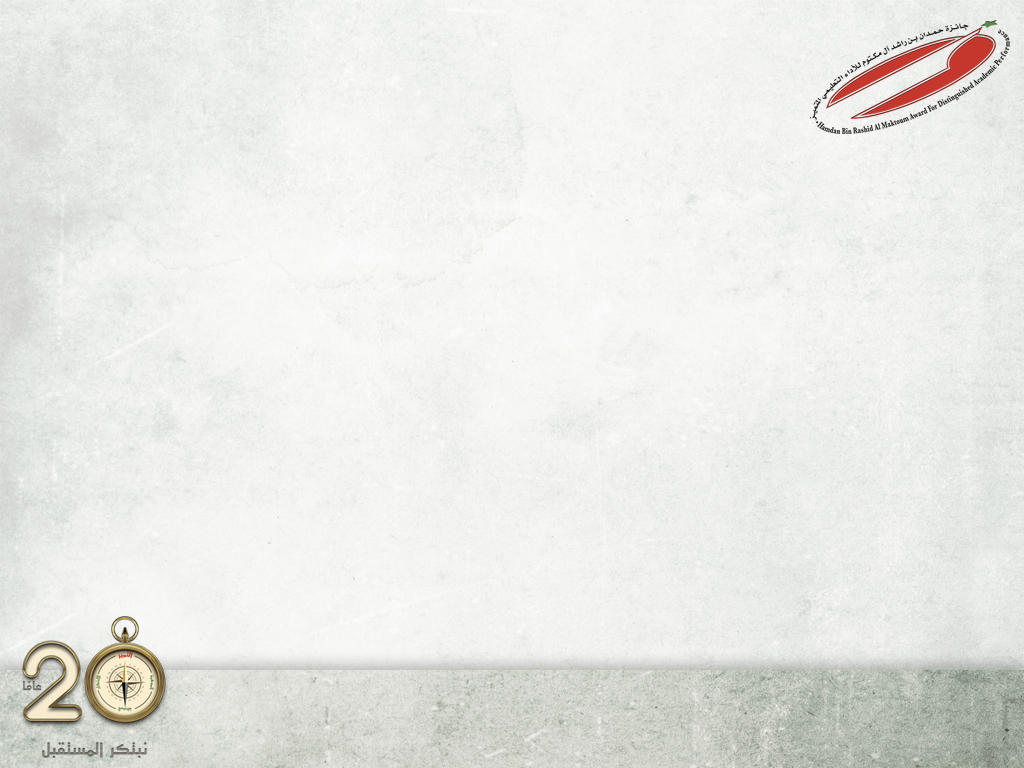 نشاط تدريبي  15 د
ذكر مواقف تجاه كل من :
زميل عمل .
الإدارة .
الموجه أو من ينوب عنه .
ولي الأمر أو الأسرة .
مع الأدلة والأثر .
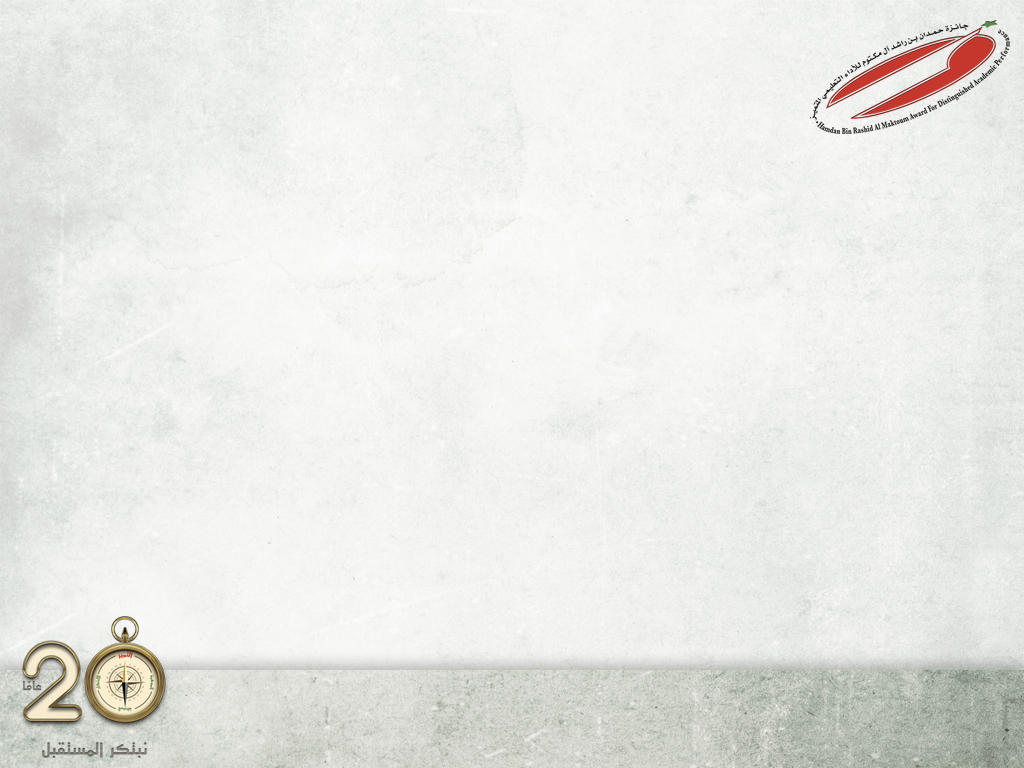 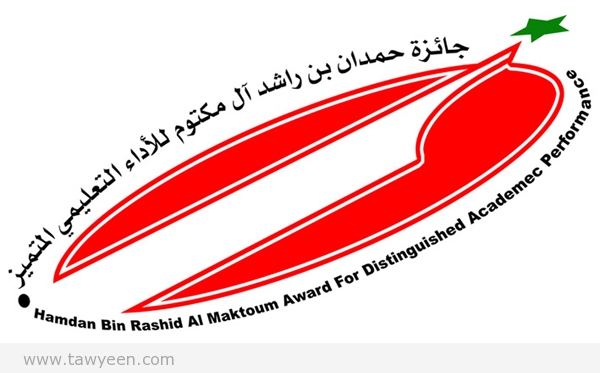 2/4 القيم السلوكية للمتعلمين
1/2/4 هل تضمنت خطتك السنوية برامج وأنشطة لدعم القيم السلوكية لدى المتعلمين ؟
يختار المعلم إحدى القيم أو القضايا السلوكية السلبية ( كالتدخين ، والغش ، والكذب ، والمعاكسات ، الاستخدام السلبي للإنترنت ) ويسعى لعلاجها.
أو قيماً إيجابية تحتاج إلى تعزيز ( كبر الوالدين ، والصدق ، والأمانة  ) ويعمل على غرسها .
يختار المعلم إحدى القيم أو القضايا السلوكية ويضمن خطته هدفاً أو أهدافاً للتعامل معها بحيث تحوي خطته إجراءات تنفيذية واقعية هادفة ، وأدوات تقويمية مناسبة للقيم المحددة .

2/2/4 هل حصرت البرامج والأنشطة المنفذة لدعم القيم السلوكية لدى المتعلمين؟
يقوم المعلم بحصر وتدوين ما تم تنفيذه من إجراءات متضمنة في  خطته.

 3/2/4 هل حددت نتائج وآثار برامج وأنشطة دعم القيم السلوكية؟
يحصر المعلم المتميز نتائج وآثار جهوده في تنفيذ الإجراءات والأنشطة ( من خلال الاستبانات  ، أو ملاحظات أولياء الأمور ، أو تقارير دورية من المعلمين والاختصاصيين الاجتماعيين ) مرفقاً الأدلة على ذلك .
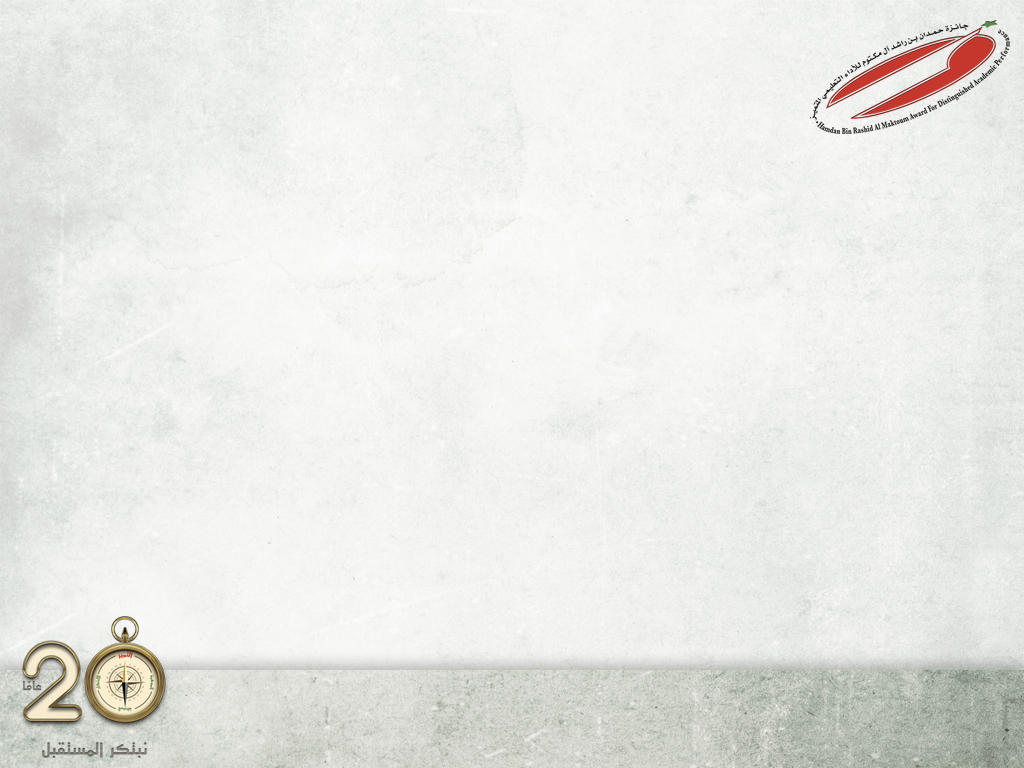 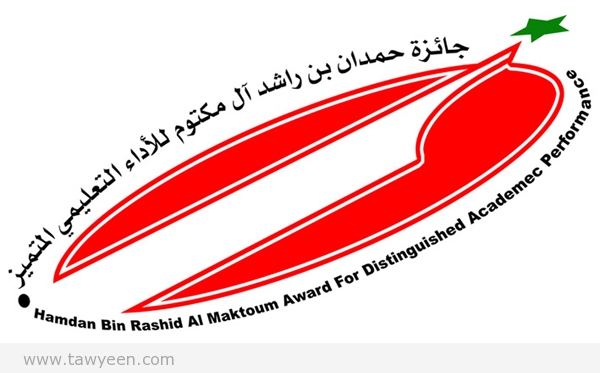 2/4 القيم السلوكية للمتعلمين
4/2/4 هل بادرت بتعميم تلك البرامج والأنشطة على مستوى المدرسة؟
يكتب المعلم البرامج والأنشطة التي قام بتنفيذها وأثمرت في واقع المتعلمين ويرفق معها دليلاً للتنفيذ حتى يتمكن من تطبيقها بيسر وسهولة ، أو تعميمها من خلال الإذاعة المدرسية ، أو تقديم عروض توضيحية في اجتماعات المعلمين ،
 أو من خلال شبكة الإنترنت .

5/2/4  هل بادرت بتعميم تلك البرامج والأنشطة على مستوى المدارس الأخرى؟
تعميم البرامج والأنشطة الناجحة على المدارس الأخرى وتحفيزها على تطبيقها ، والمساهمة في الإشراف على تنفيذها .

 6/2/4 هل حددت جوانب التميز في برامج وأنشطة دعم القيم السلوكية؟
من جوانب التميز : ( حداثة الفكرة ، أو الأثر العميق ، أو استحسان فئة كبيرة من التربويين للبرامج والأنشطة ) ومن المستحسن أن يكون الحكم على التميز صادراً من  الآخرين كالمتعلمين ، أو أولياء الأمور ، أو المعلمين ، أو إدارة المدرسة على البرامج والأنشطة المتميزة.
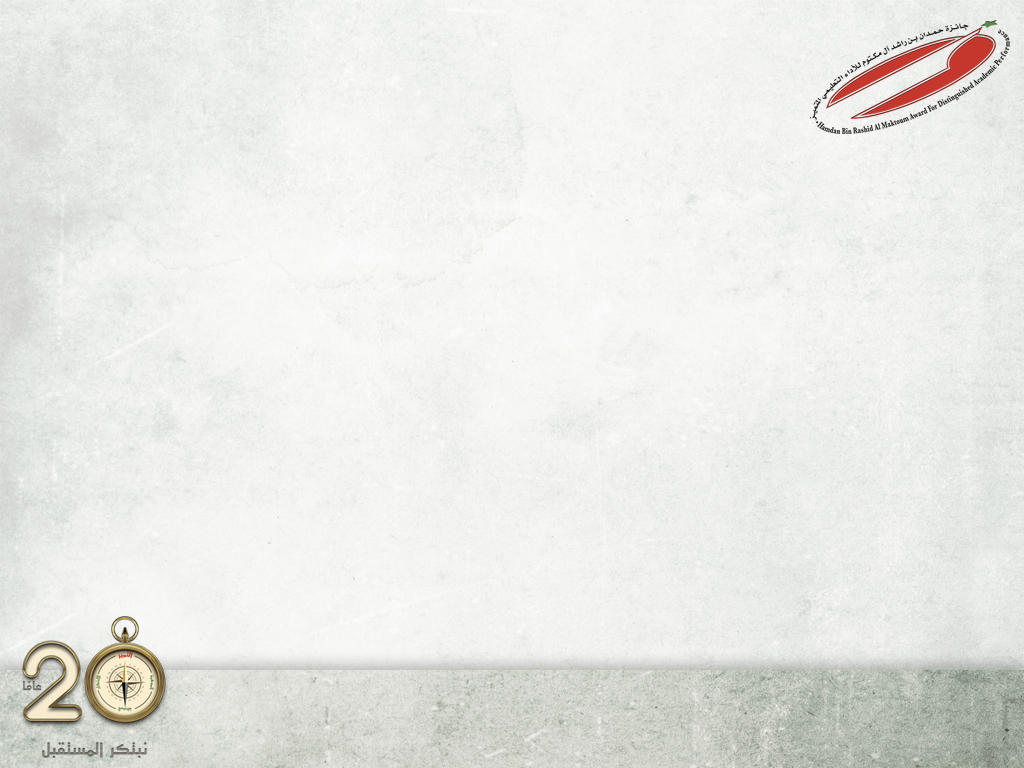 3/4 دعم القضايا المجتمعية
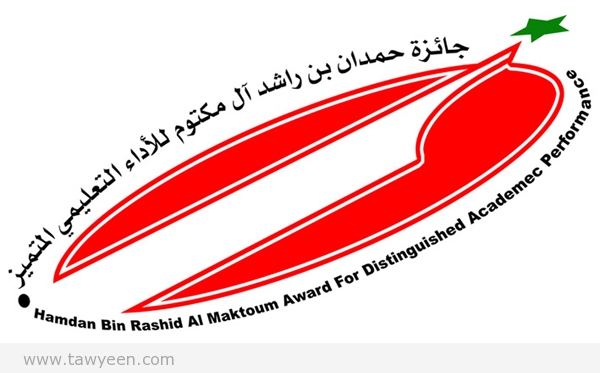 1/3/4 هل تضمنت خطتك السنوية برنامجاً لدعم القضايا المجتمعية ؟
يثري المعلم خطته ببرامج لدعم القضايا المجتمعية ( كالهوية الوطنية  ، والشيخوخة وكبار السن ، والبيئة ، والعمل التطوعي ) .
و يرفق المعلم خطته السنوية متضمنة تلك البرامج ، كما يرفق الخطط التنفيذية الخاصة بكل برنامج مشتملة على: أهداف البرنامج ، والإجراءات ، و المدة الزمنية  ، وأدوات التقويم .


2/3/4  هل شاركت المتعلمين وأولياء الأمور أو أية جهات أخرى في تخطيط أو تنفيذ تلك المشاريع ؟
يقوم المعلم بمشاركة أولياء الأمور أو أية جهات  أخرى في التخطيط والتنفيذ لهذه المشاريع ( ويرفق ما يدل على ذلك ) .


 3/3/4 هل قمت بتنفيذ تلك البرامج الخاصة بخدمة القضايا المجتمعية التي تناولتها ؟
يحصر المعلم  ما تم تنفيذه  ، والفترة التي قام بتنفيذ برامجه وأنشطته فيها ، والفئة المستهدفة ، وإرفاق الأدلة من ( صور وتسجيلات مرئية ، أو تعاميم  .
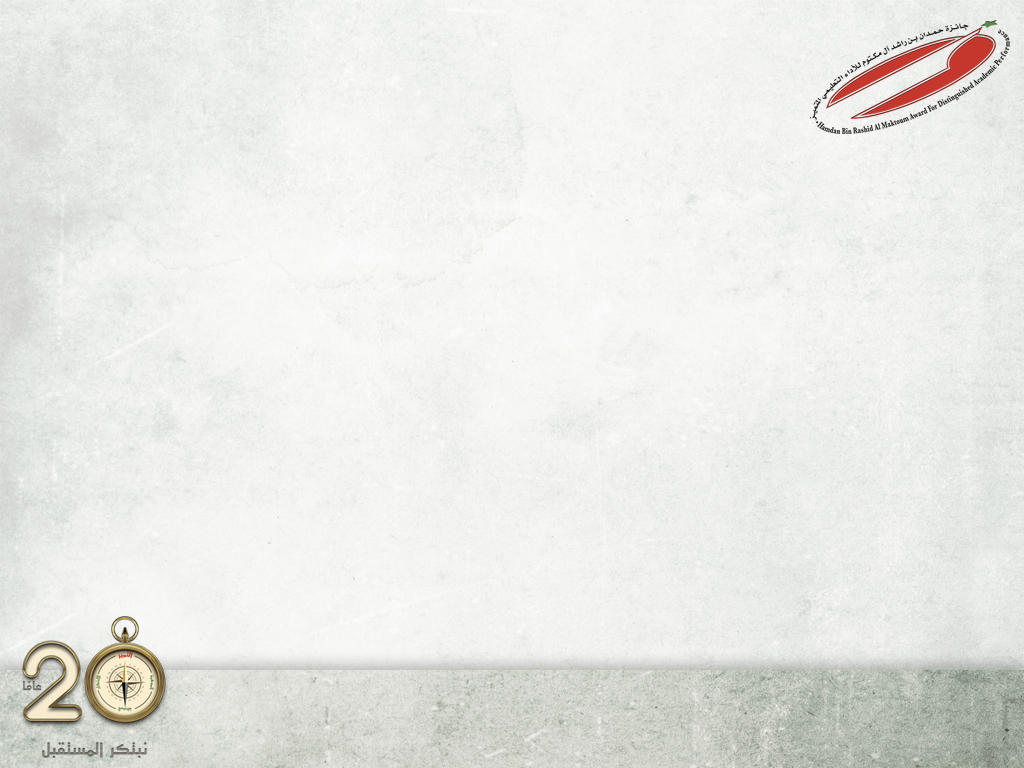 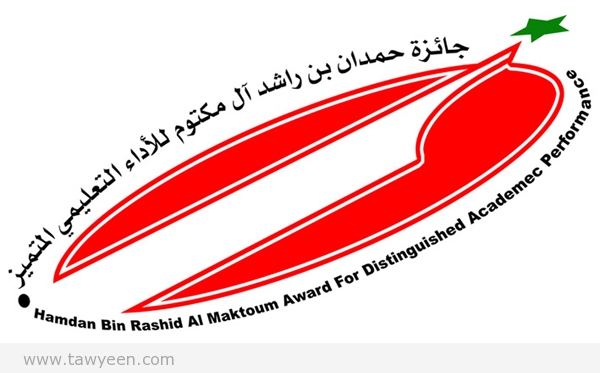 3/4 دعم القضايا المجتمعية
4/3/4 هل قمت بتقييم تلك البرامج المنفذة ؟
يقدم المعلم المتميز تقويماً شاملاً للبرامج التي خطط لها ونفذها بحيث يتضمن التقويم النهائي : ما تم تحقيقه من إجراءات تنفيذية ، ونسبة تحقق الأهداف الموضوعة ، والعوائق والصعوبات التي واجهت تنفيذ تلك البرامج  ( مراعاة استخدام أدوات تقويم مصممة وفق الأسس العلمية ، والحرص على الدقة والموضوعية ) .

5/3/4  هل حصرت أثر تلك البرامج على المتعلمين ؟
إن ما يهم المعلم المتميز عند تخطيطه هي الآثار الإيجابية لتلك البرامج على المتعلمين: كتحسن اتجاهاتهم وأفعالهم نحو القضايا المجتمعية  .
 يرفق المعلم آثار تطبيق برامجه ومشاريعه على المتعلمين والتي تم استخلاصها من خلال استبانات رأي الطلبة ، ومقابلاتهم ، وصحف الملاحظة .


 6/3/4 هل حصلت على جوائز نتيجة لمشاركتك في دعم القضايا المجتمعية على مستوى المدرسة أو الوزارة أو المجتمع ؟
يذكر المعلم الجوائز التي حصل عليها نظير مشاركاته سواء على مستوى المدرسة أو الوزارة أو المجتمع 
مع إرفاق الأدلة على ذلك .                       خمس درجات ( الجائزة : 3 ، جائزتان : 5 )
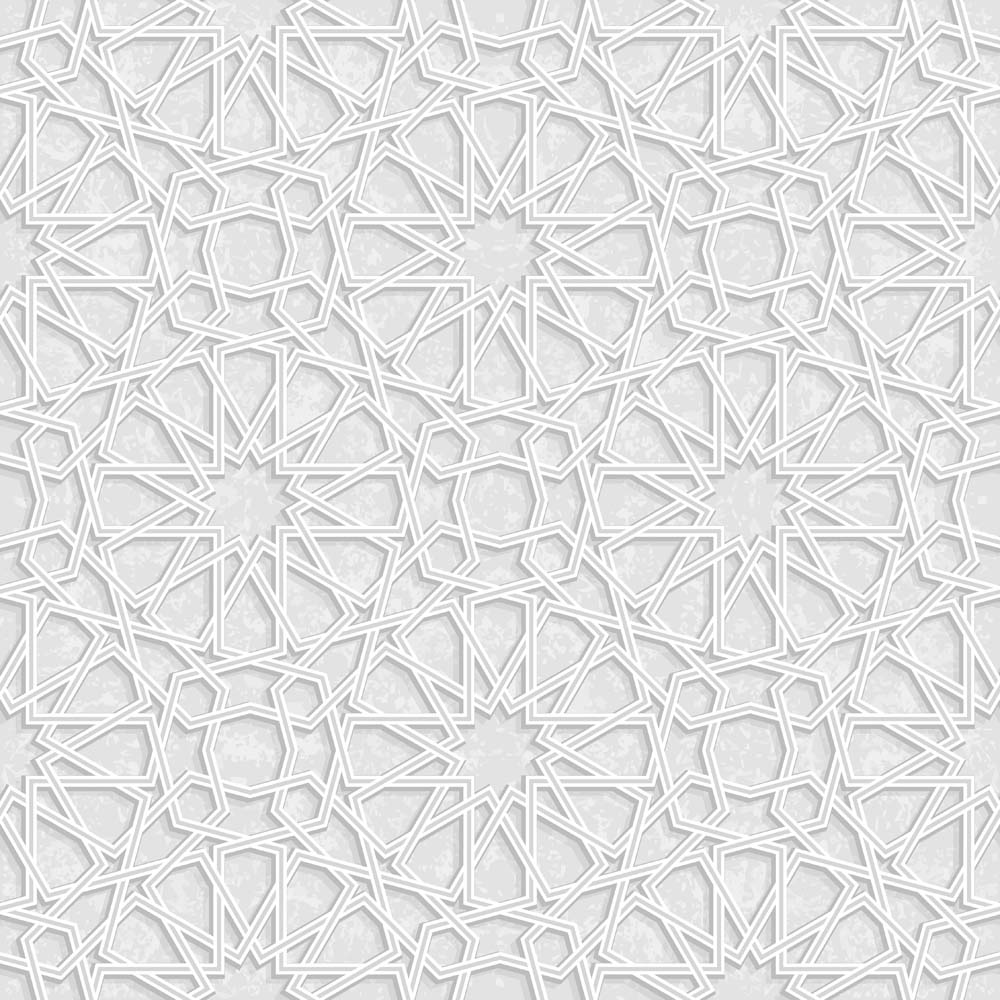 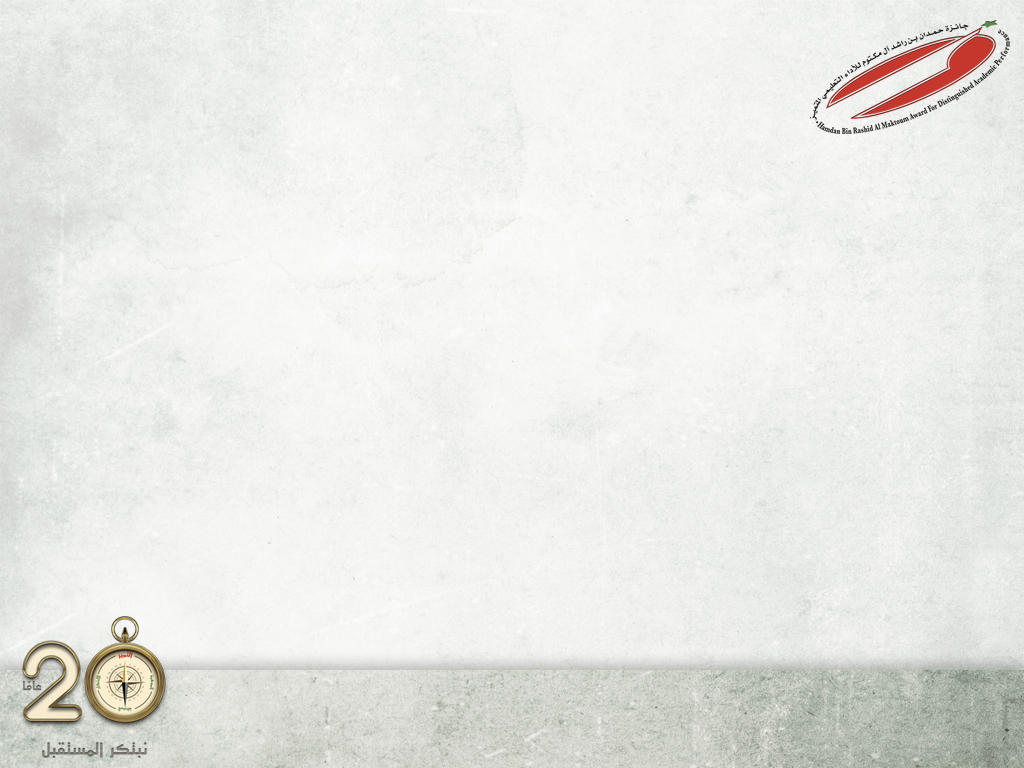 نشاط تدريبي  15 د
إعداد برنامج لدعم قيمة سلوكية.
إعداد برنامج لدعم قضية مجتمعية .
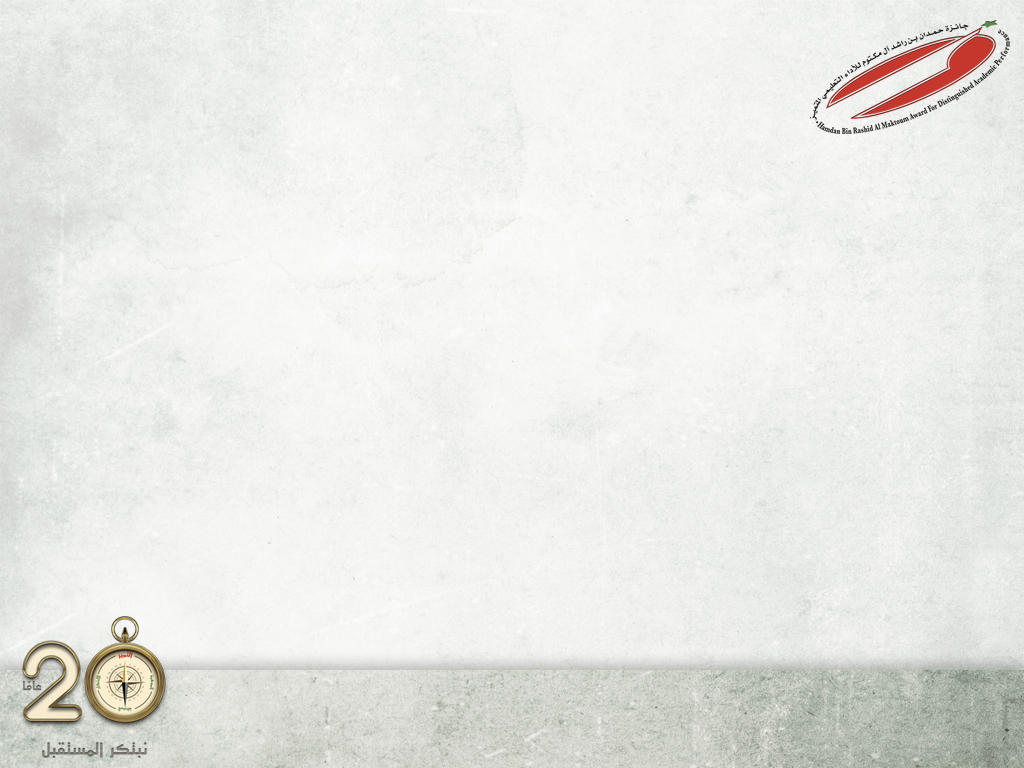 ملخص المعايير
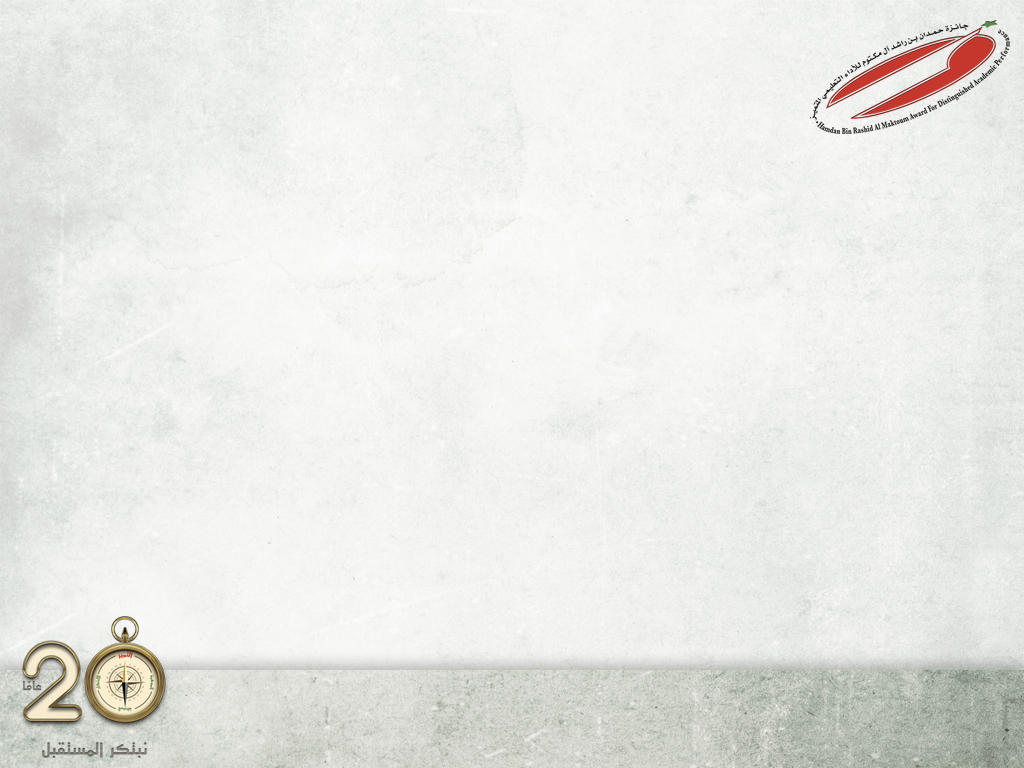 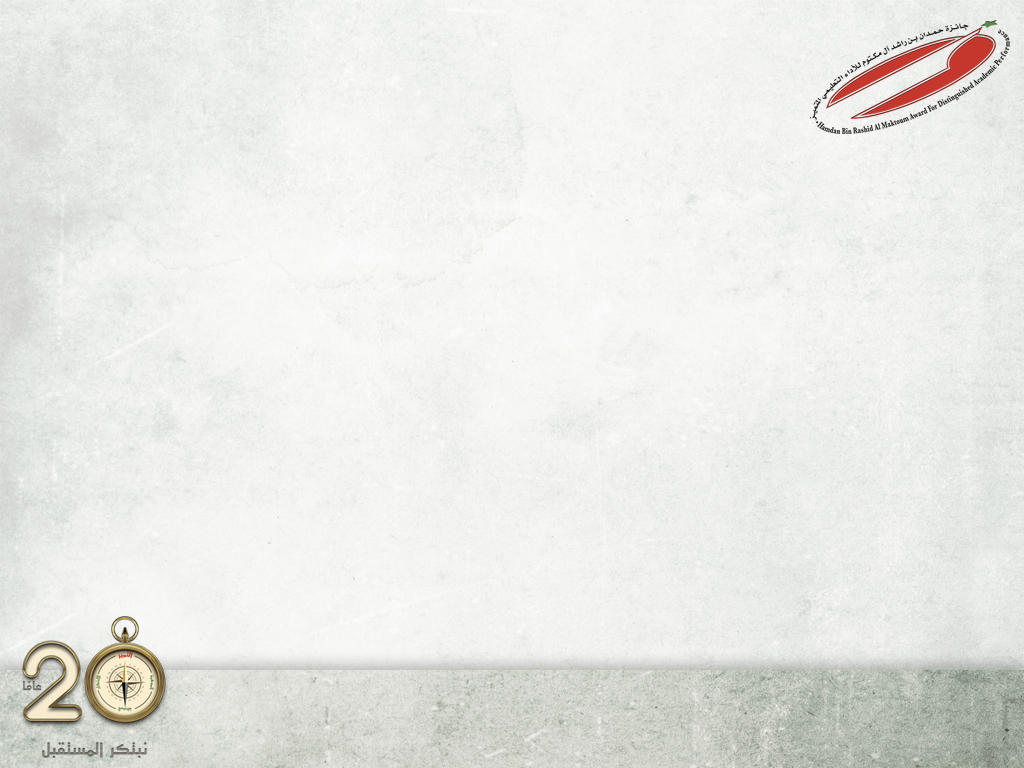 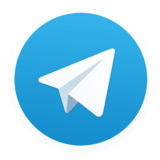 رسائل عاجلة
الترقيم والإخراج الجيد .
وضع الدليل المناسب في المكان المناسب .
التأكد من الأفلام المرفقة .
المصداقية .
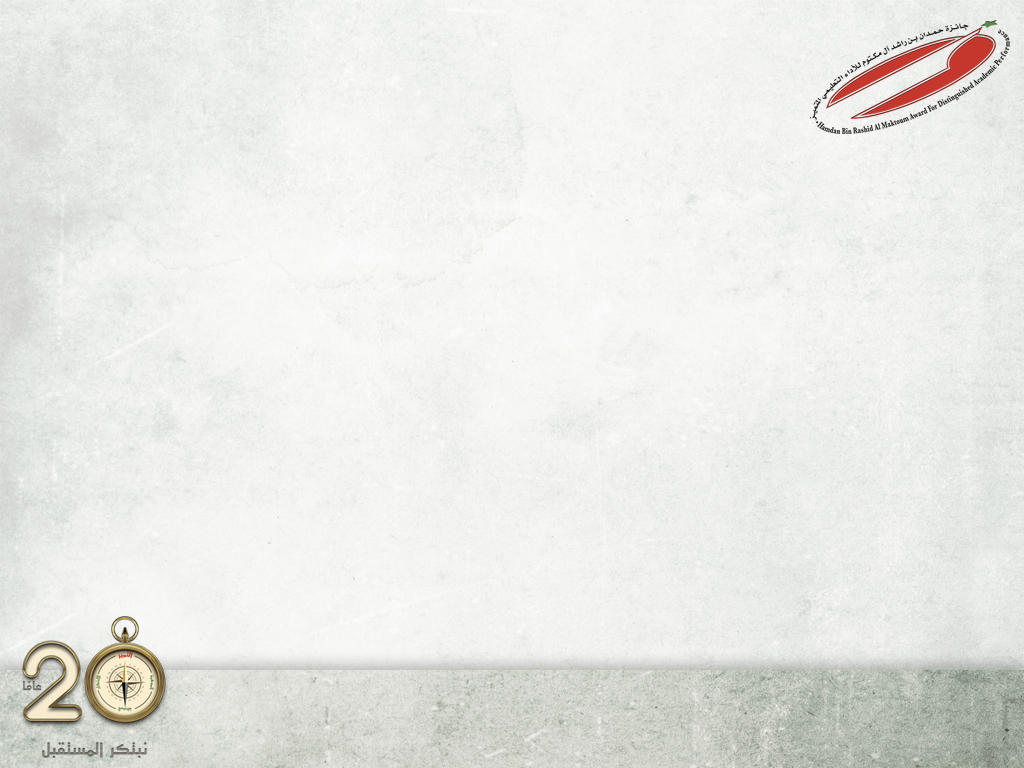 المحطة الرابعة
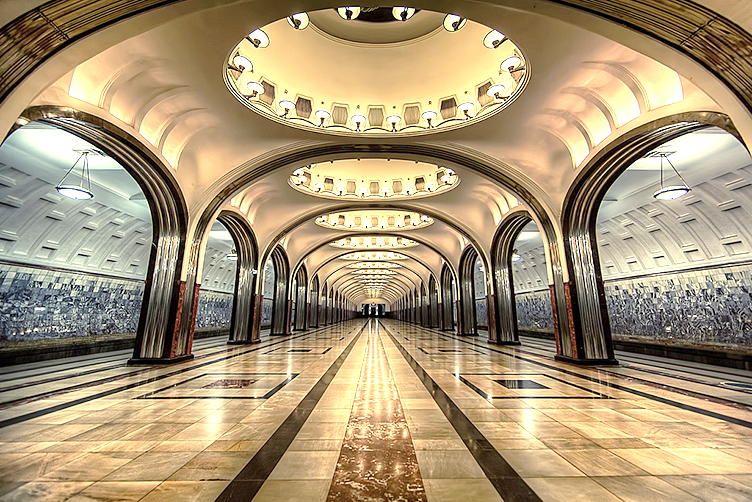 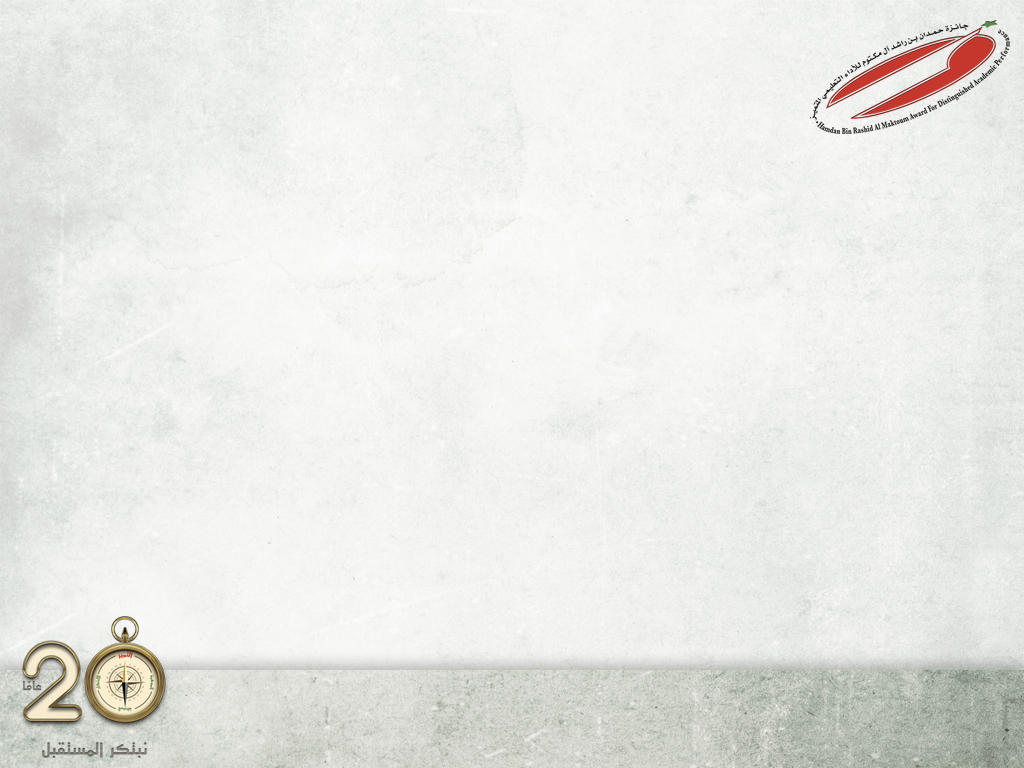 الوصول
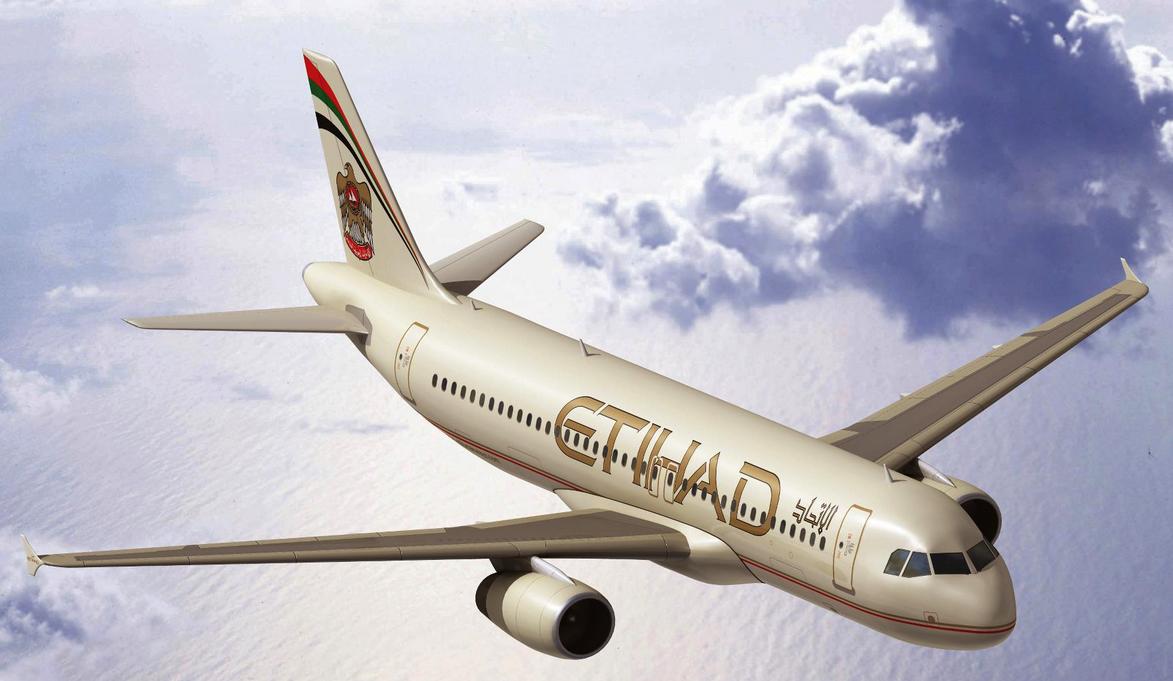 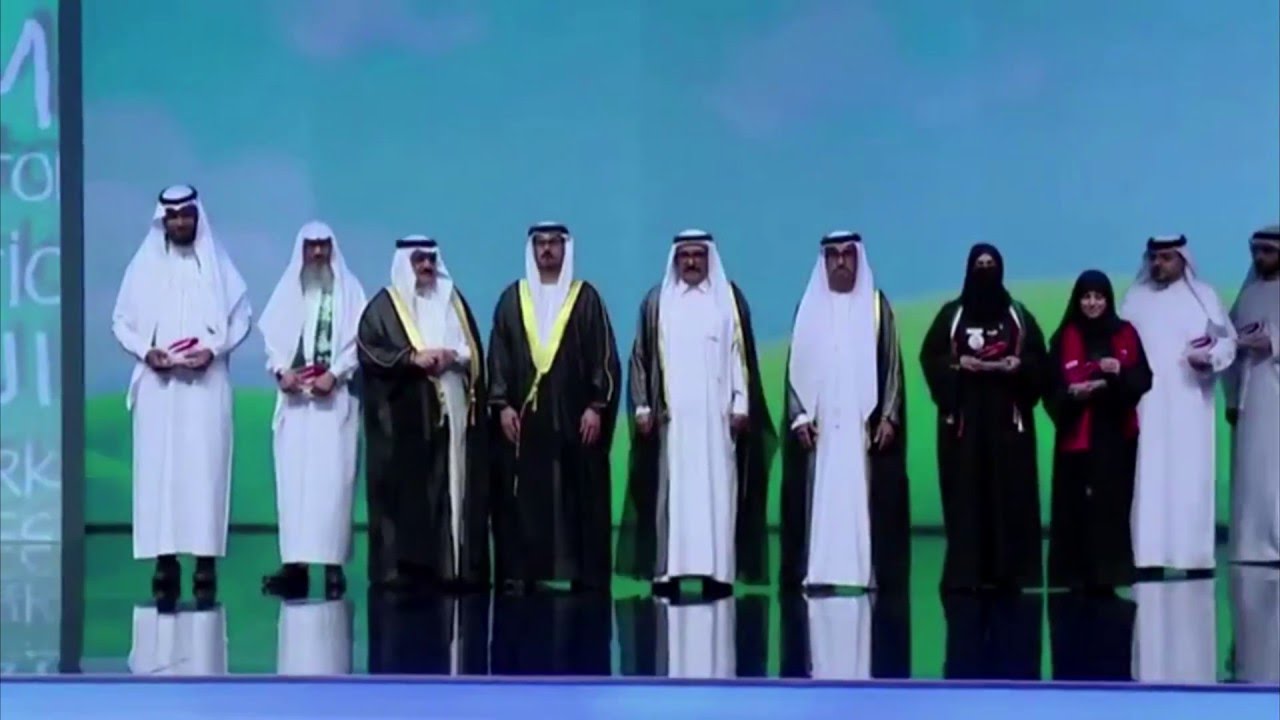 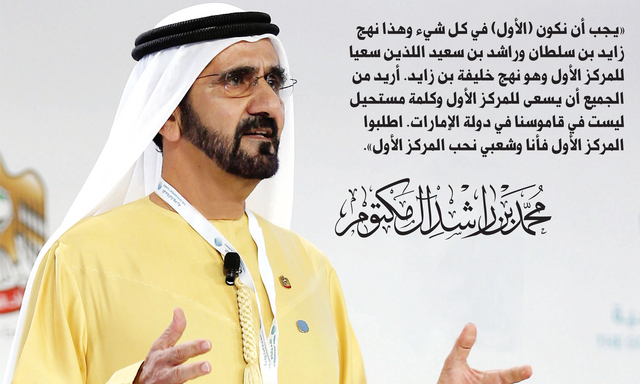 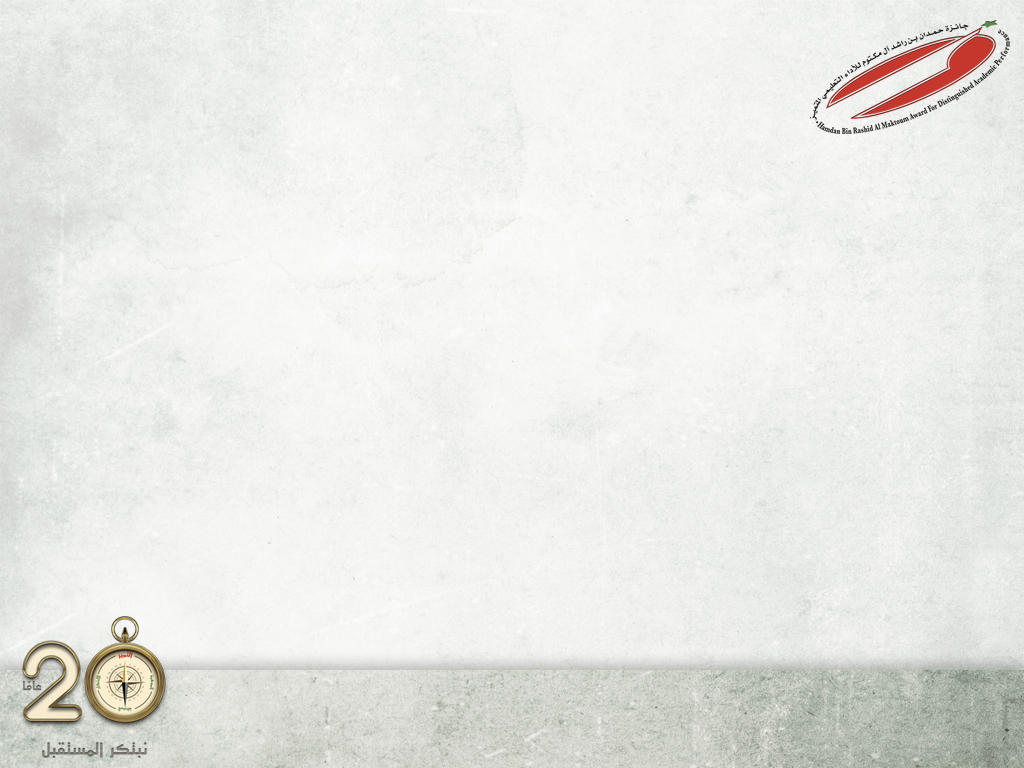 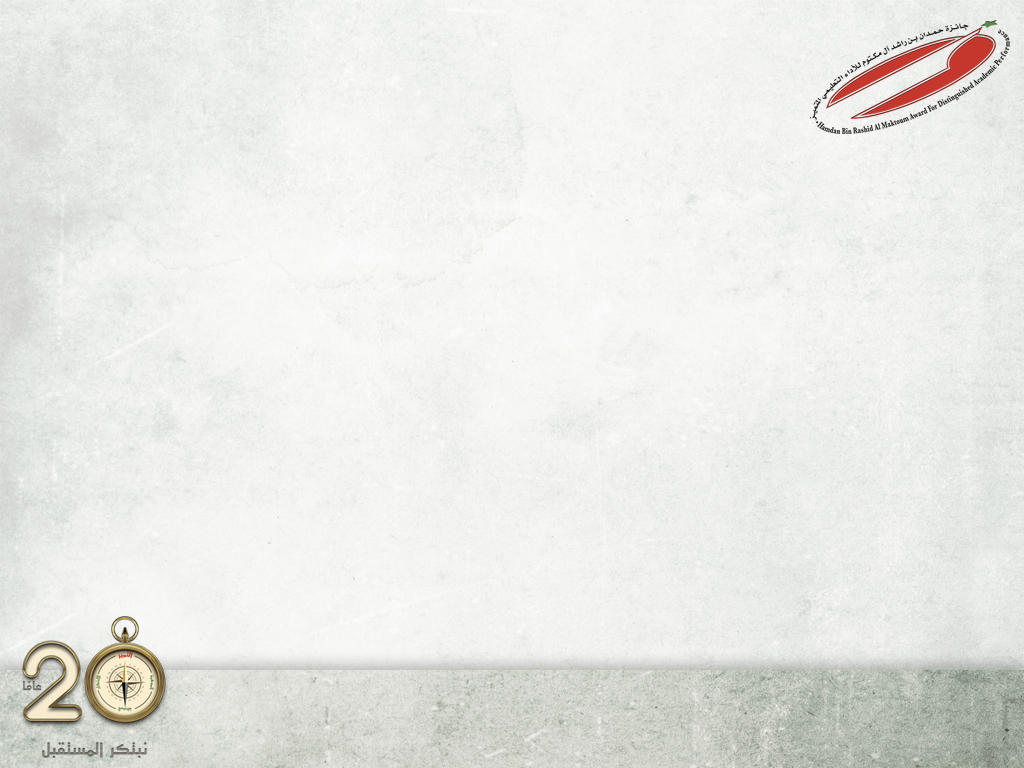 شكراً 
مع أطيب التمنيات للجميع
بالمشاركة والفوز
شكراً
مع أطيب التمنيات للجميع بالمشاركة الناجحة والفوز